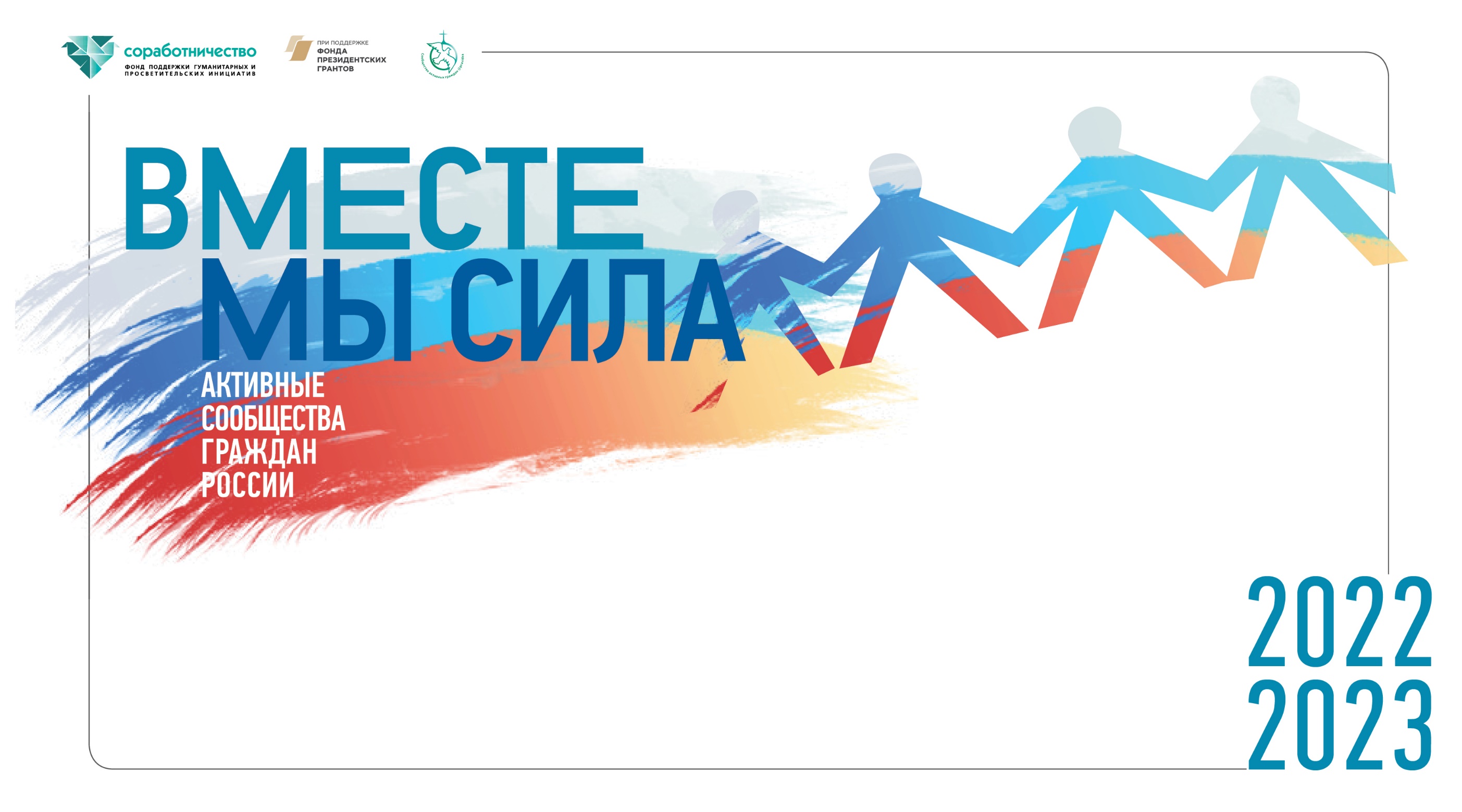 Продвижение проекта и деятельности организации в медиапространстве: тренды, идеи, разбор ошибок
Ю.С. Денисова, медиа-эксперт, директор по новым медиа команды «Делай благо в медиамире» и портала «Приходы», 
преподаватель Высшей школы экономики и Православного Свято-Тихоновского гуманитарного университета
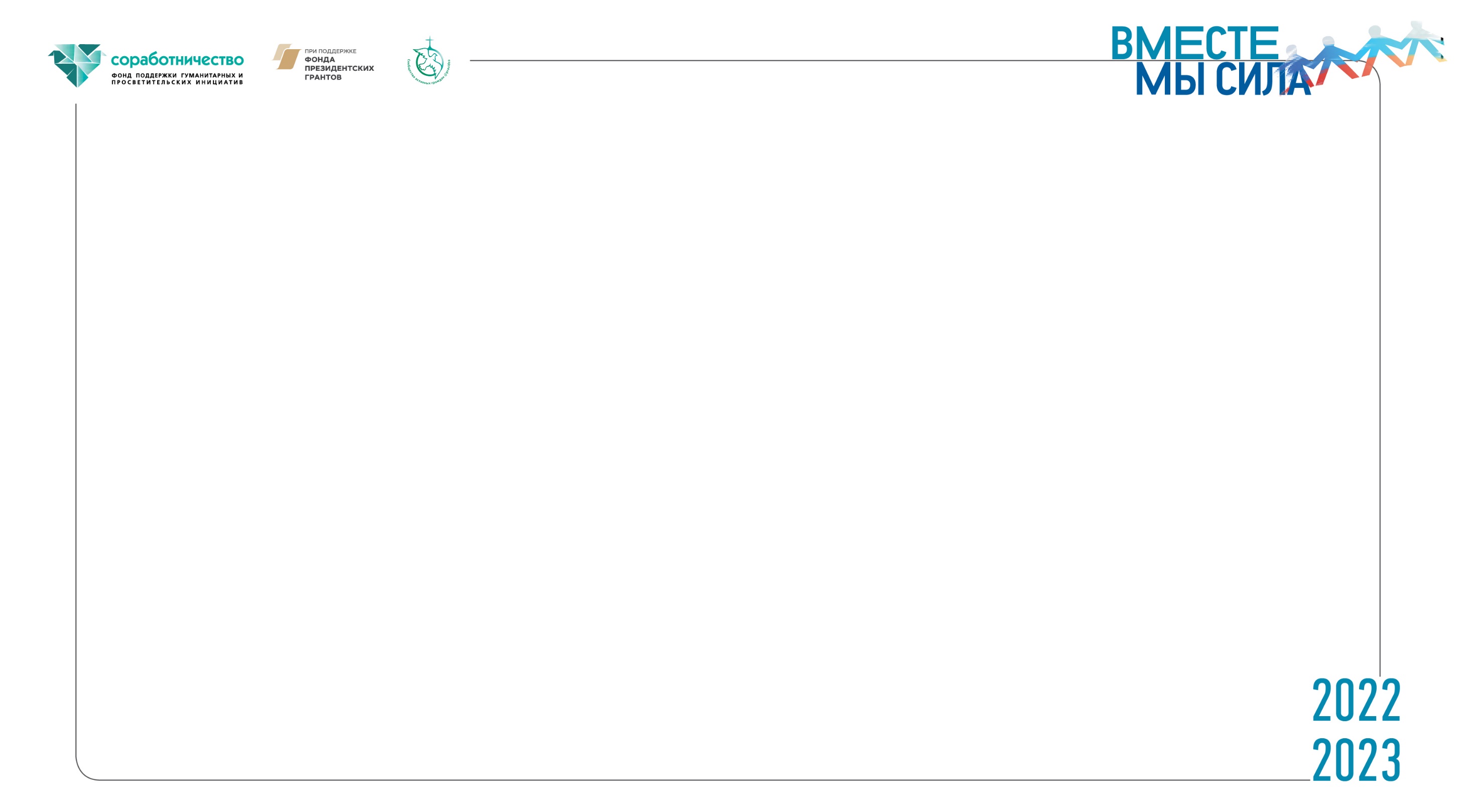 Тренды: что актуально и как использовать
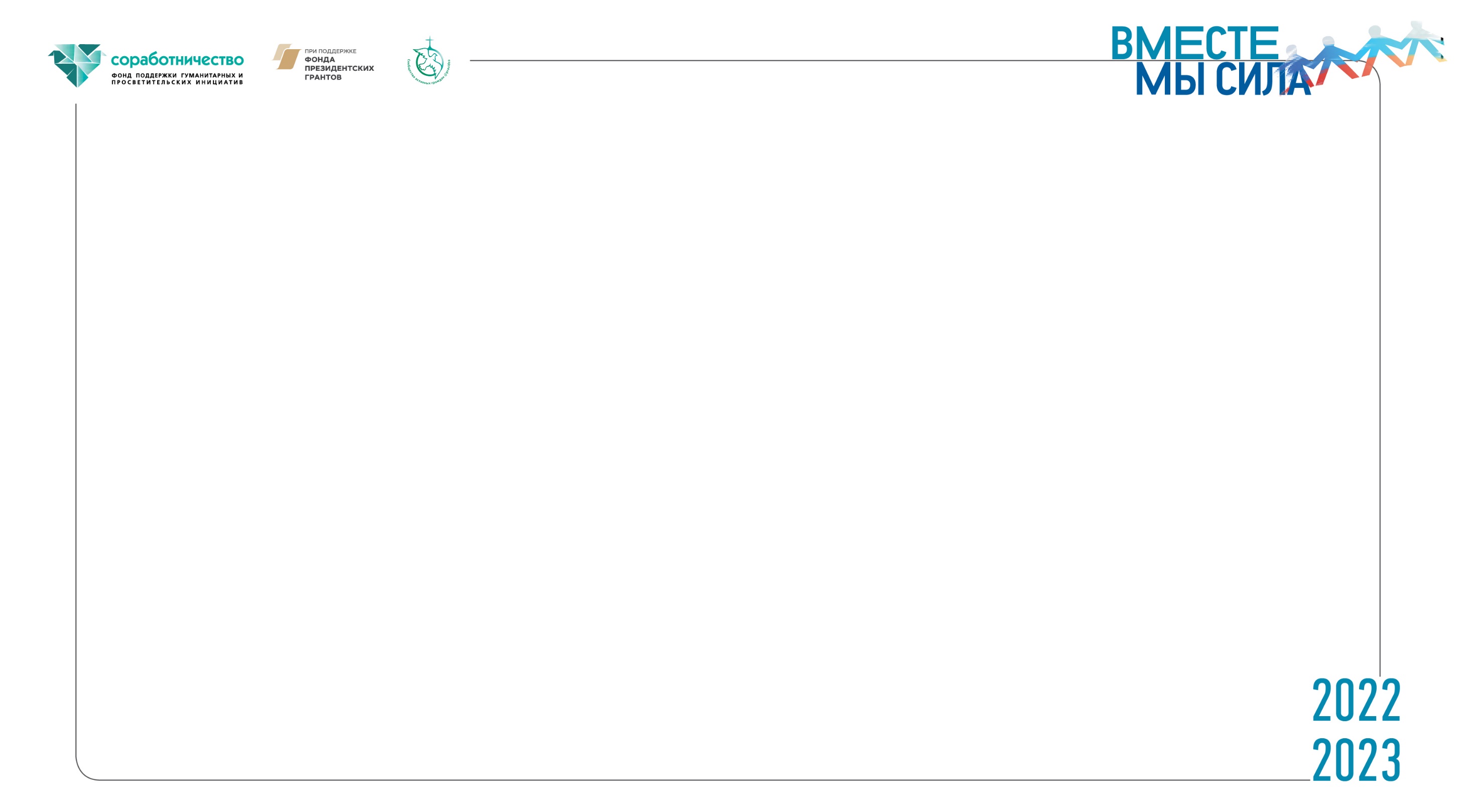 Какими соцсетями/мессенджерами вы пользуетесь по работе?
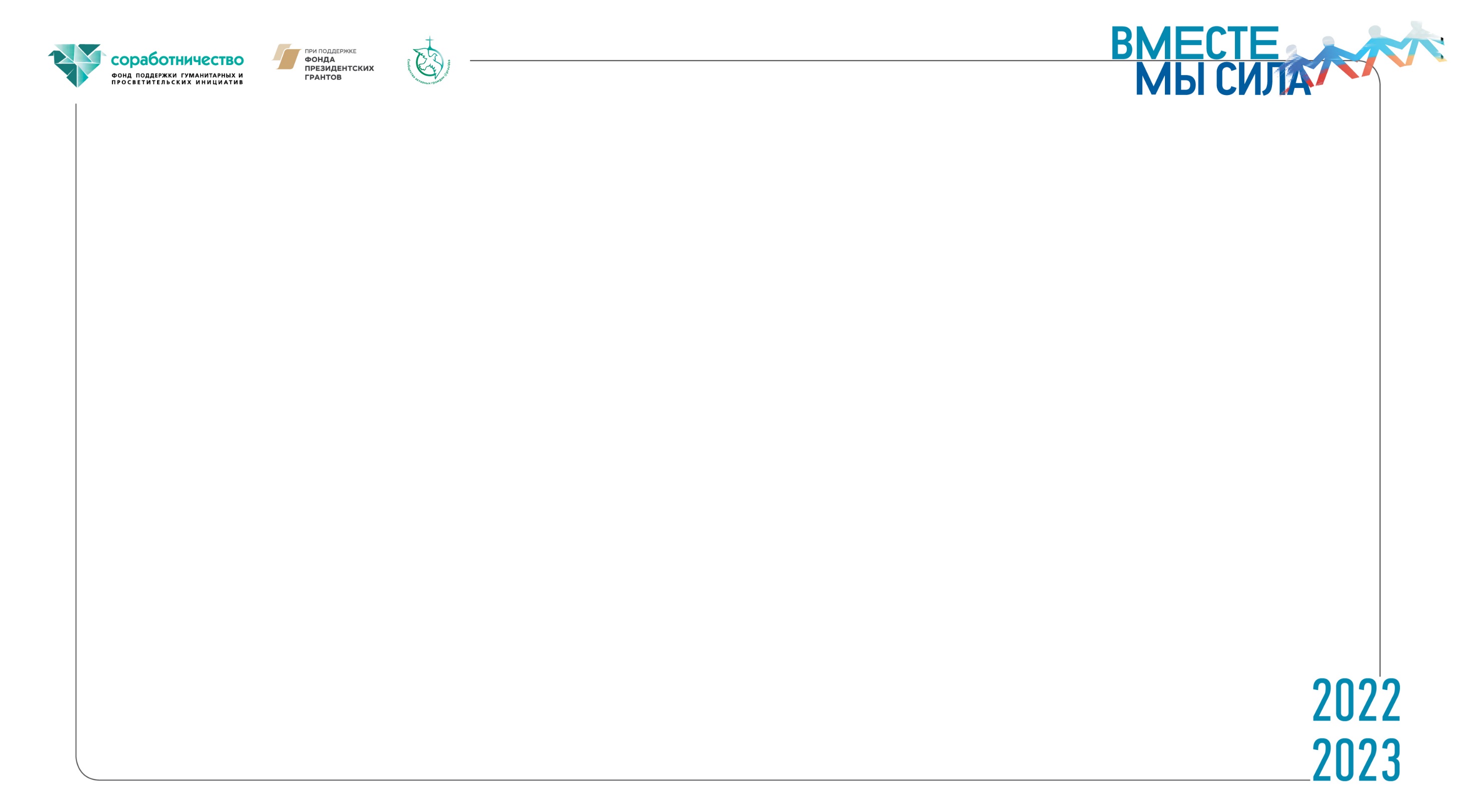 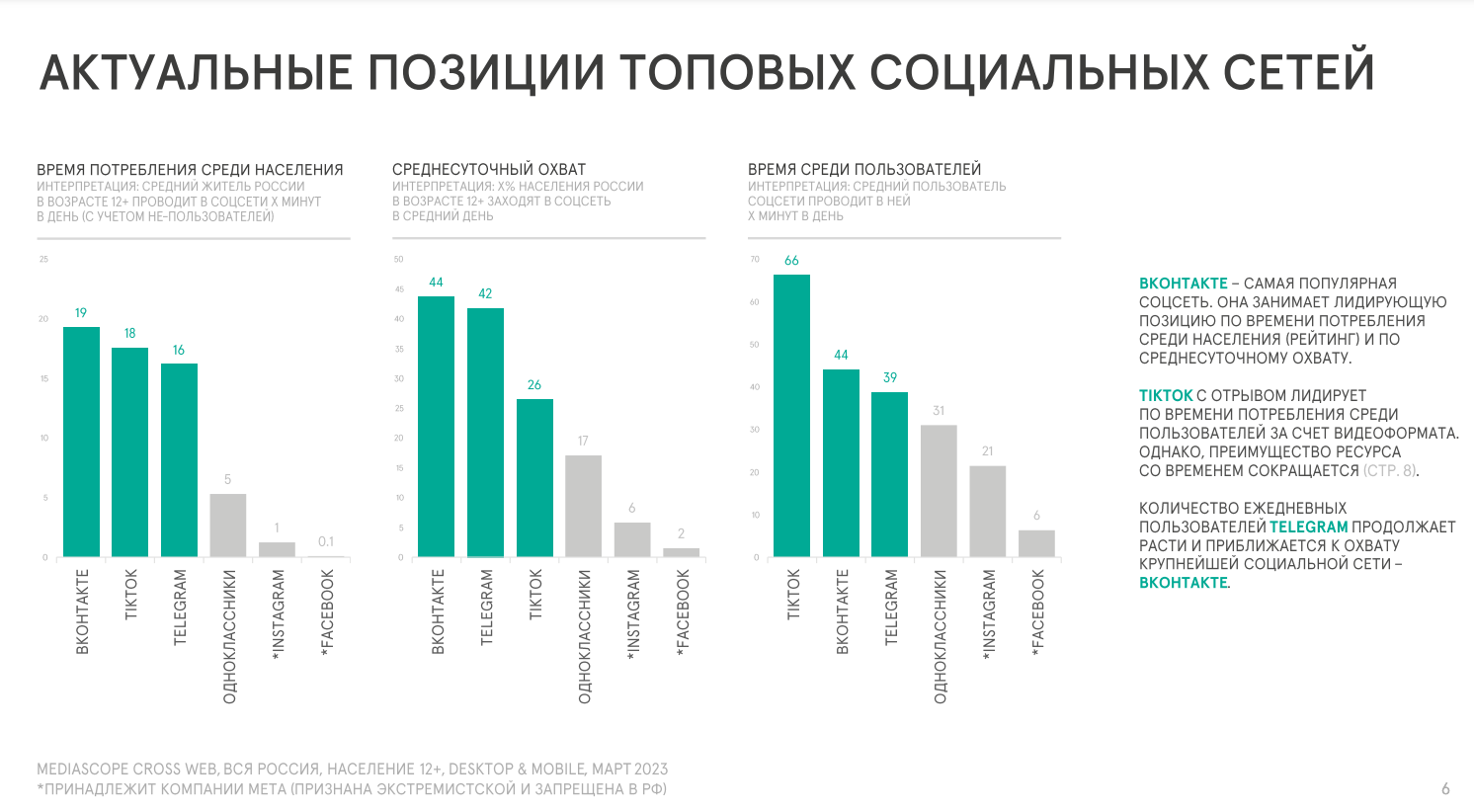 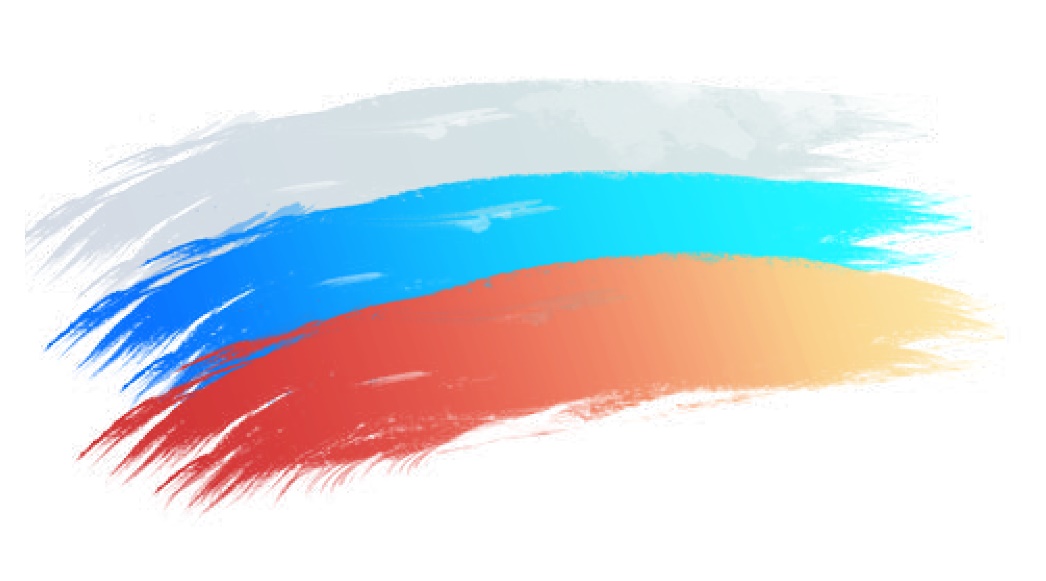 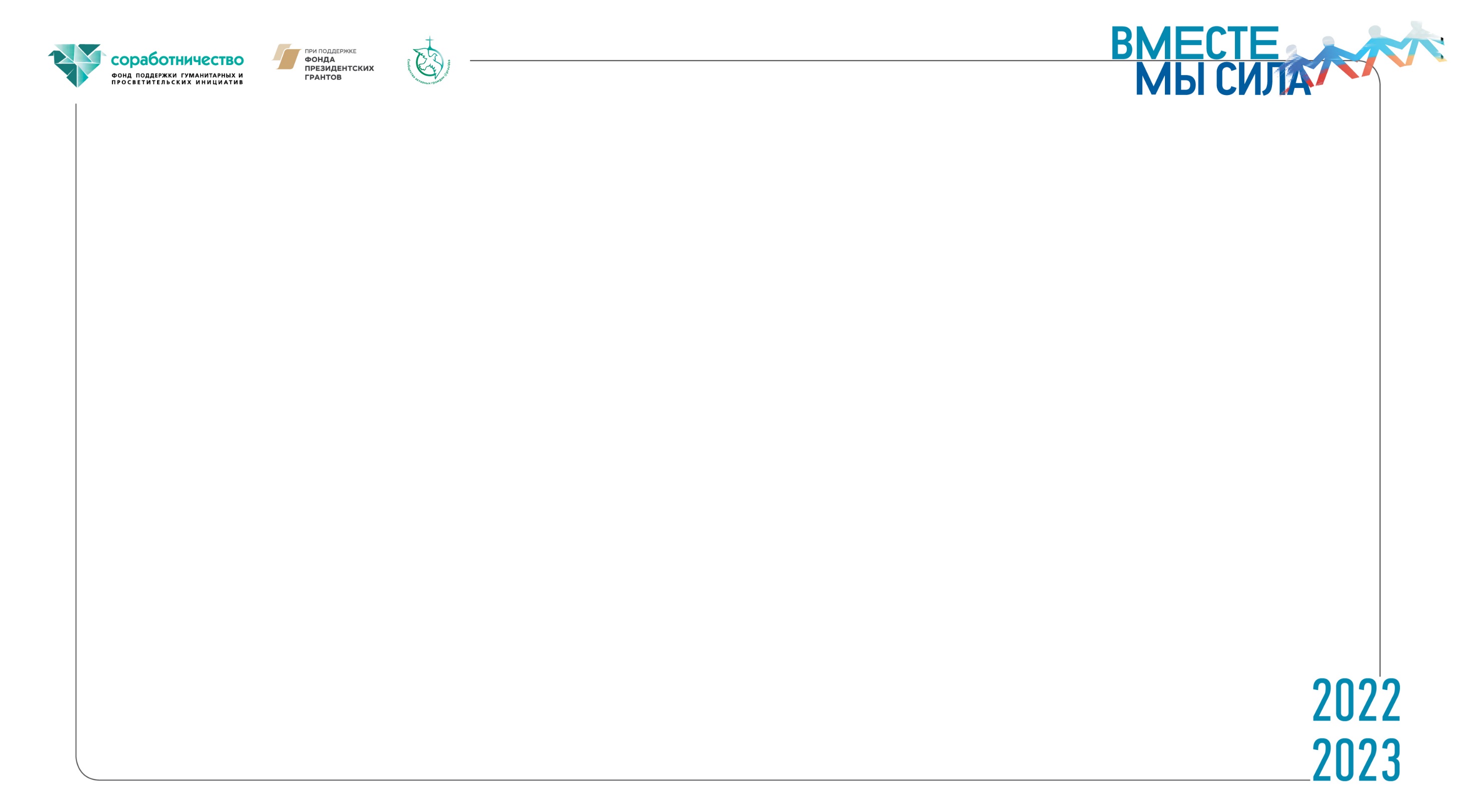 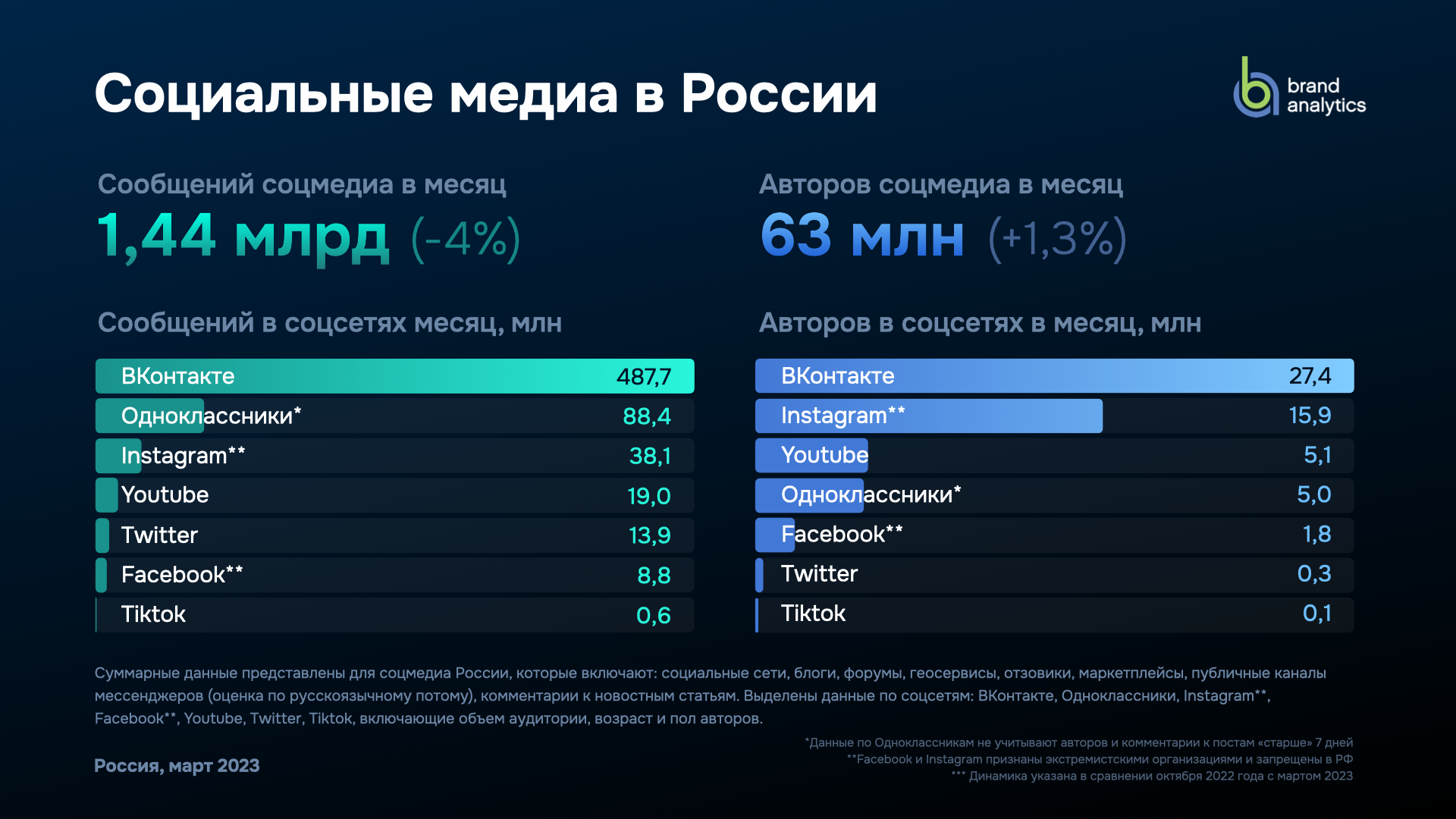 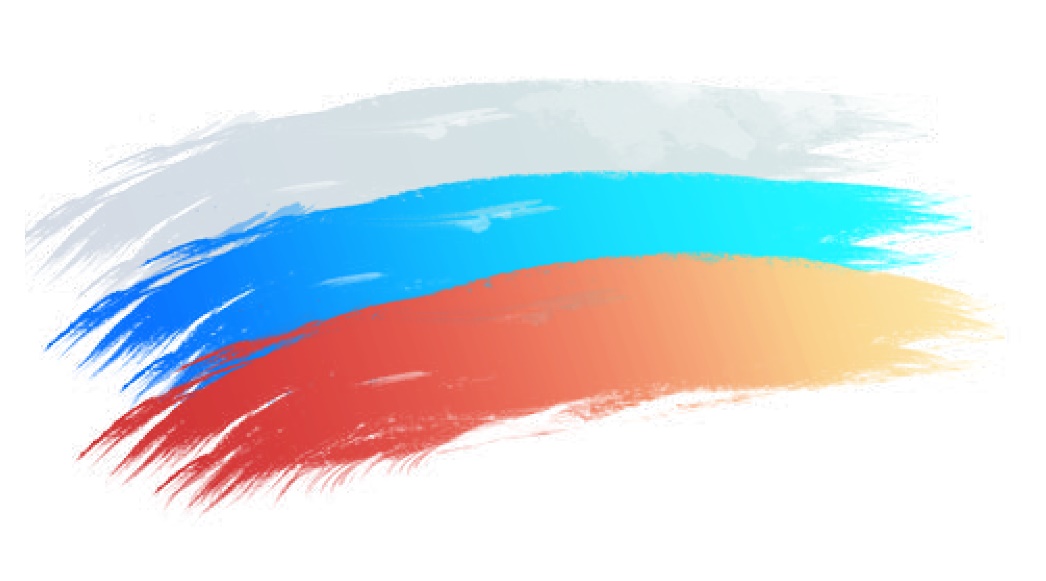 https://br-analytics.ru/blog/social-media-russia-spring-2023/
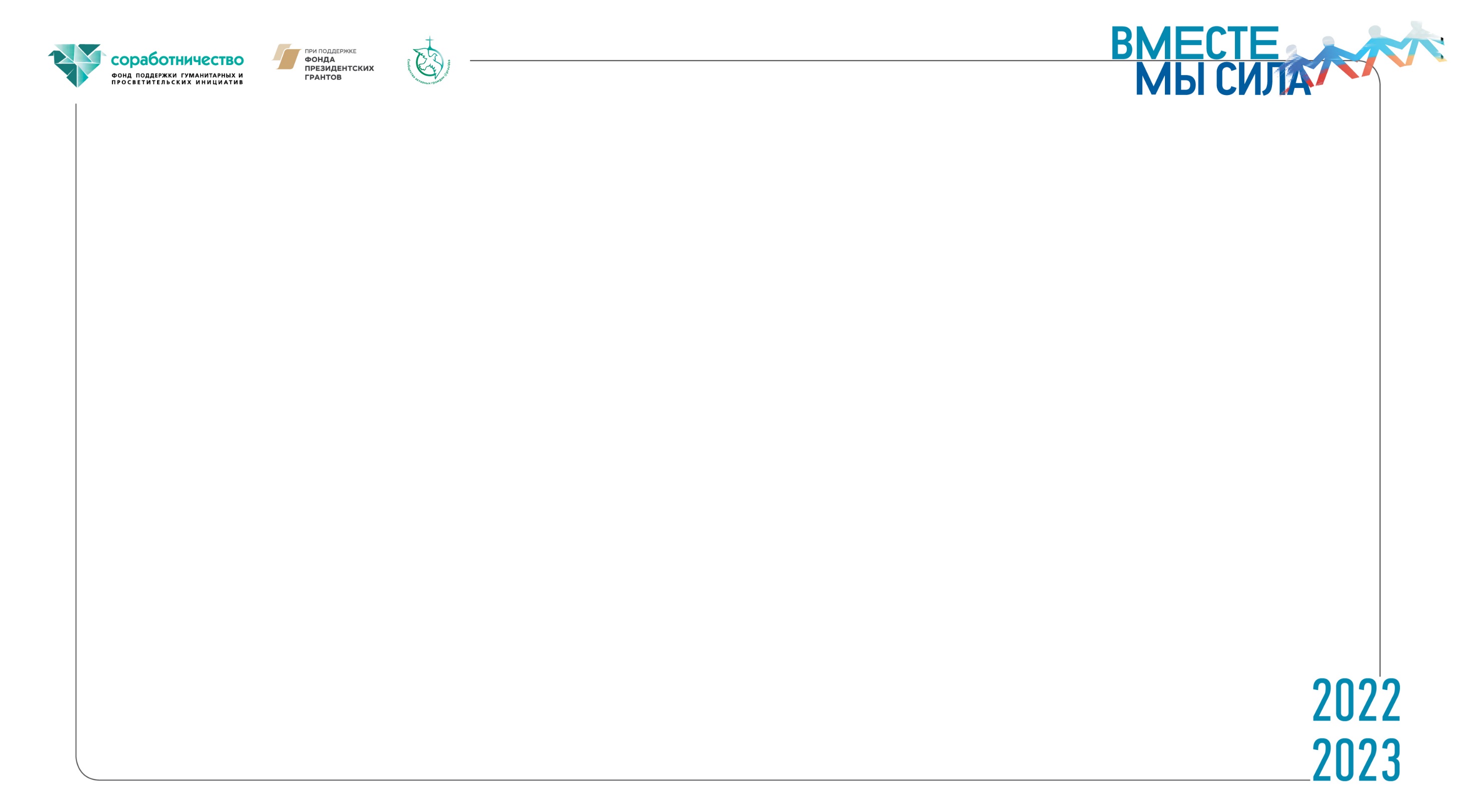 Ключевые развивающиеся платформы – Telegram и ВКонтакте. 
Instagram*, после значительного снижения аудиторных показателей в 2022 году, зафиксировался и дальше не снижается. 
YouTube снижается системно, но не драматически. 
Facebook* частично отыграл падение, а Twitter и TikTok продолжают деградировать.

*запрещенные в РФ социальные сети
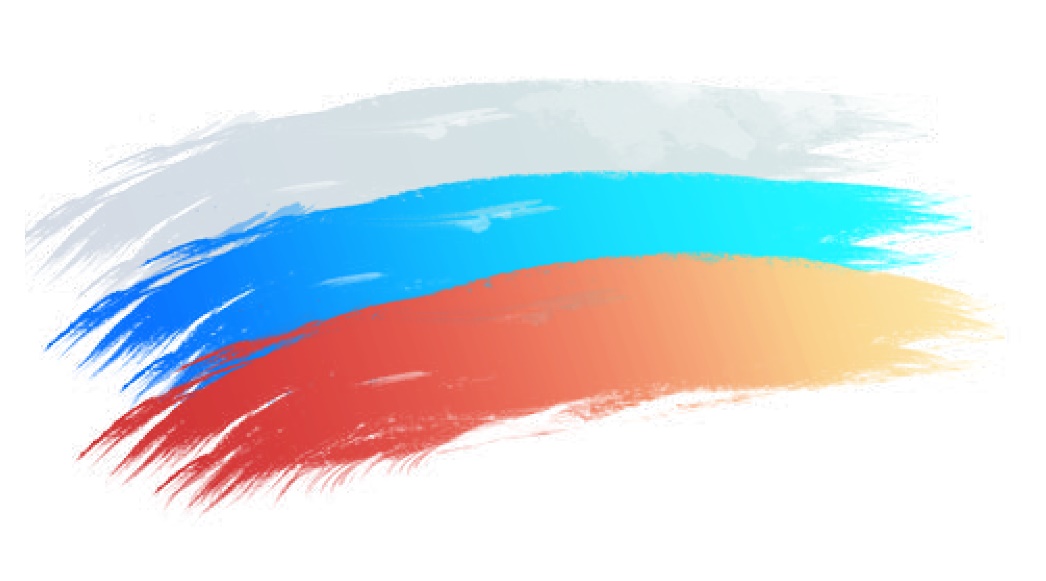 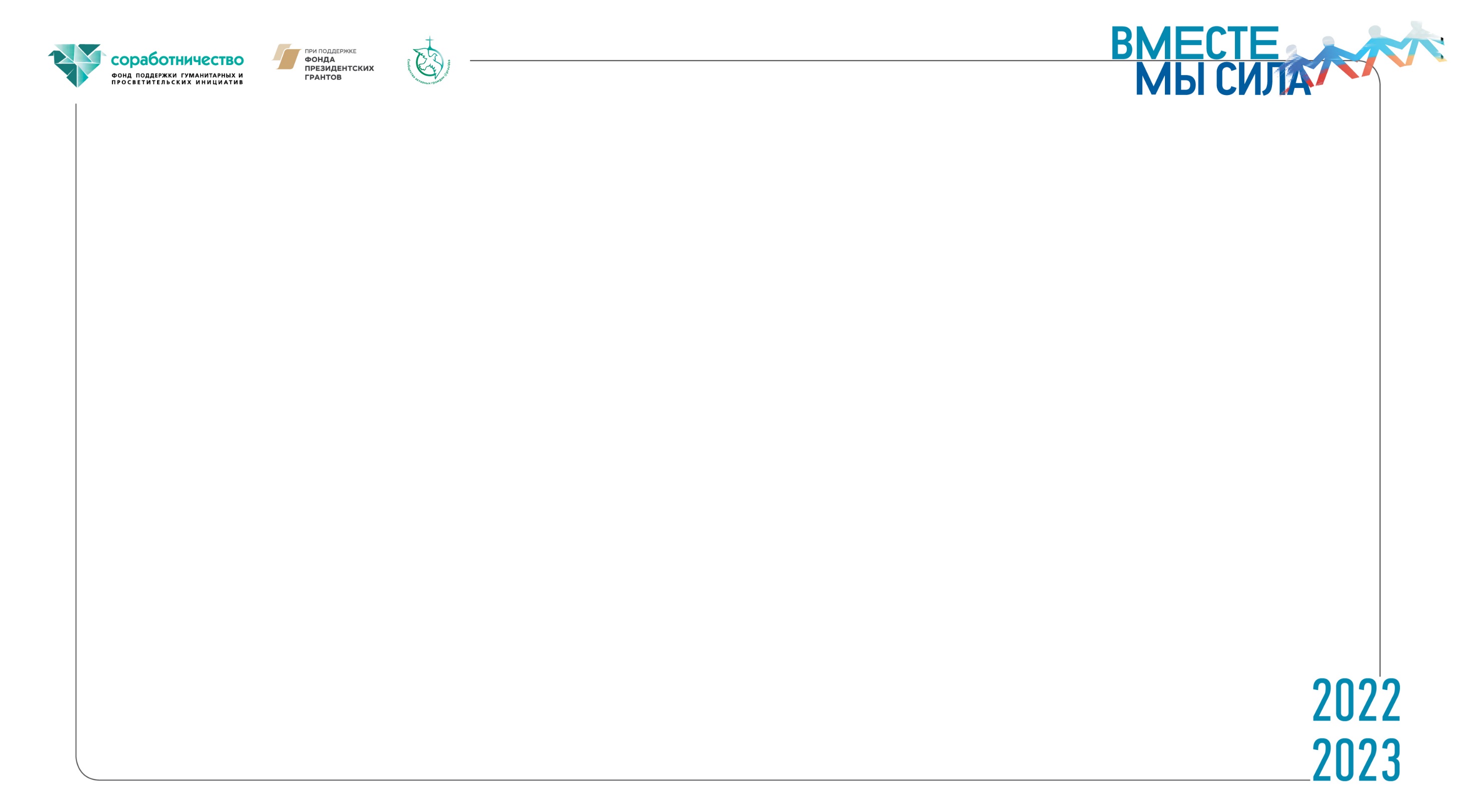 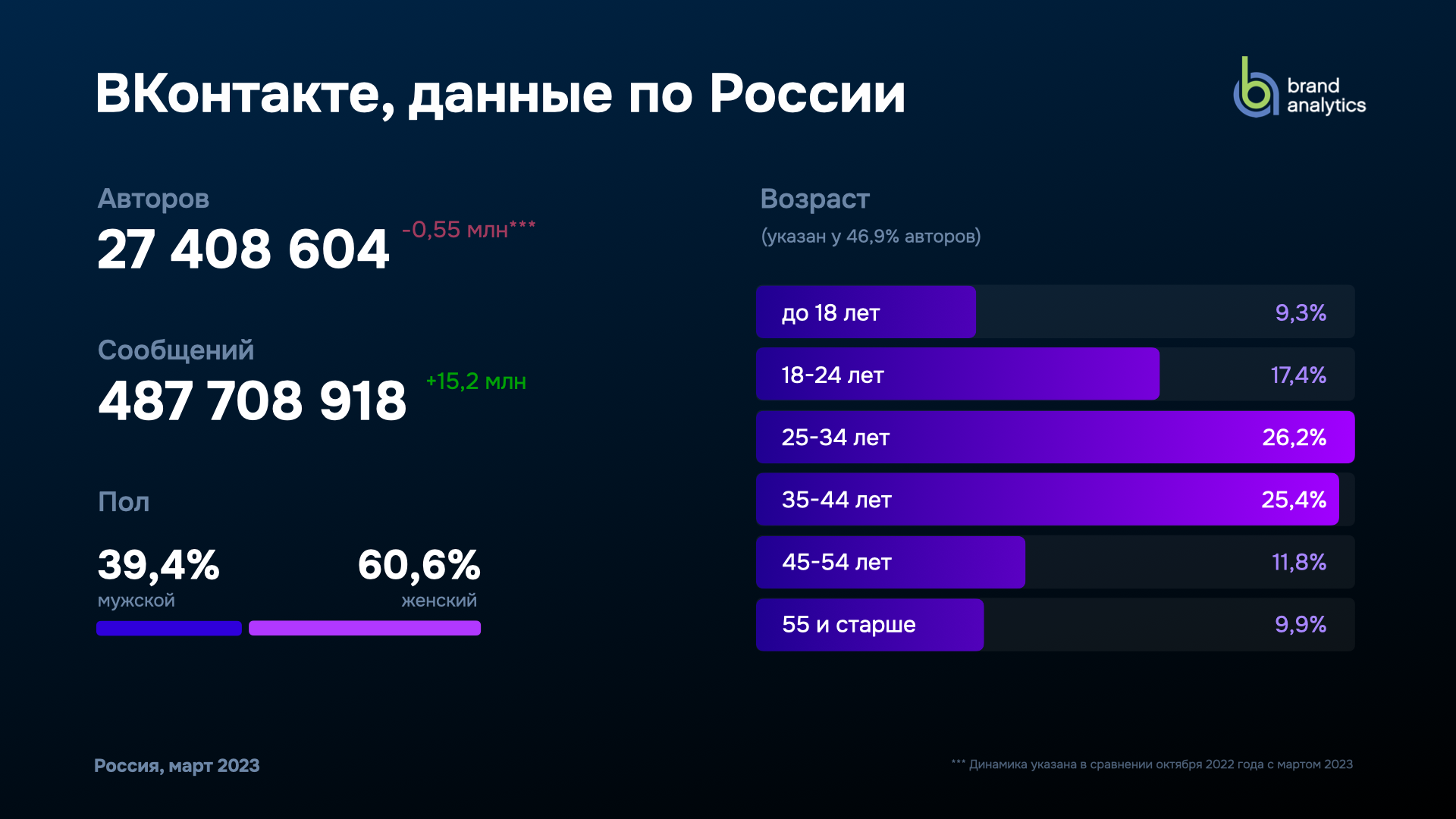 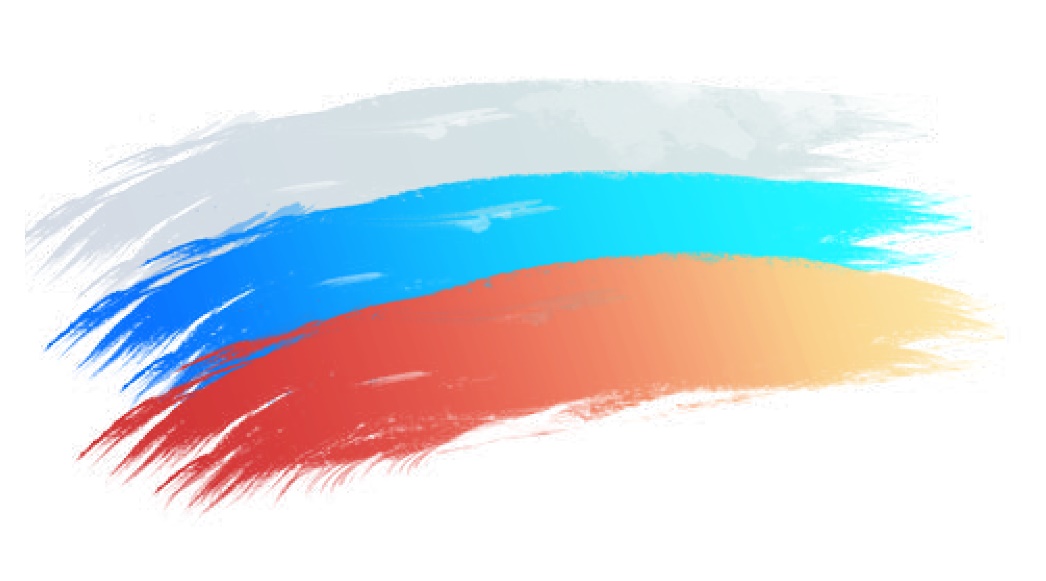 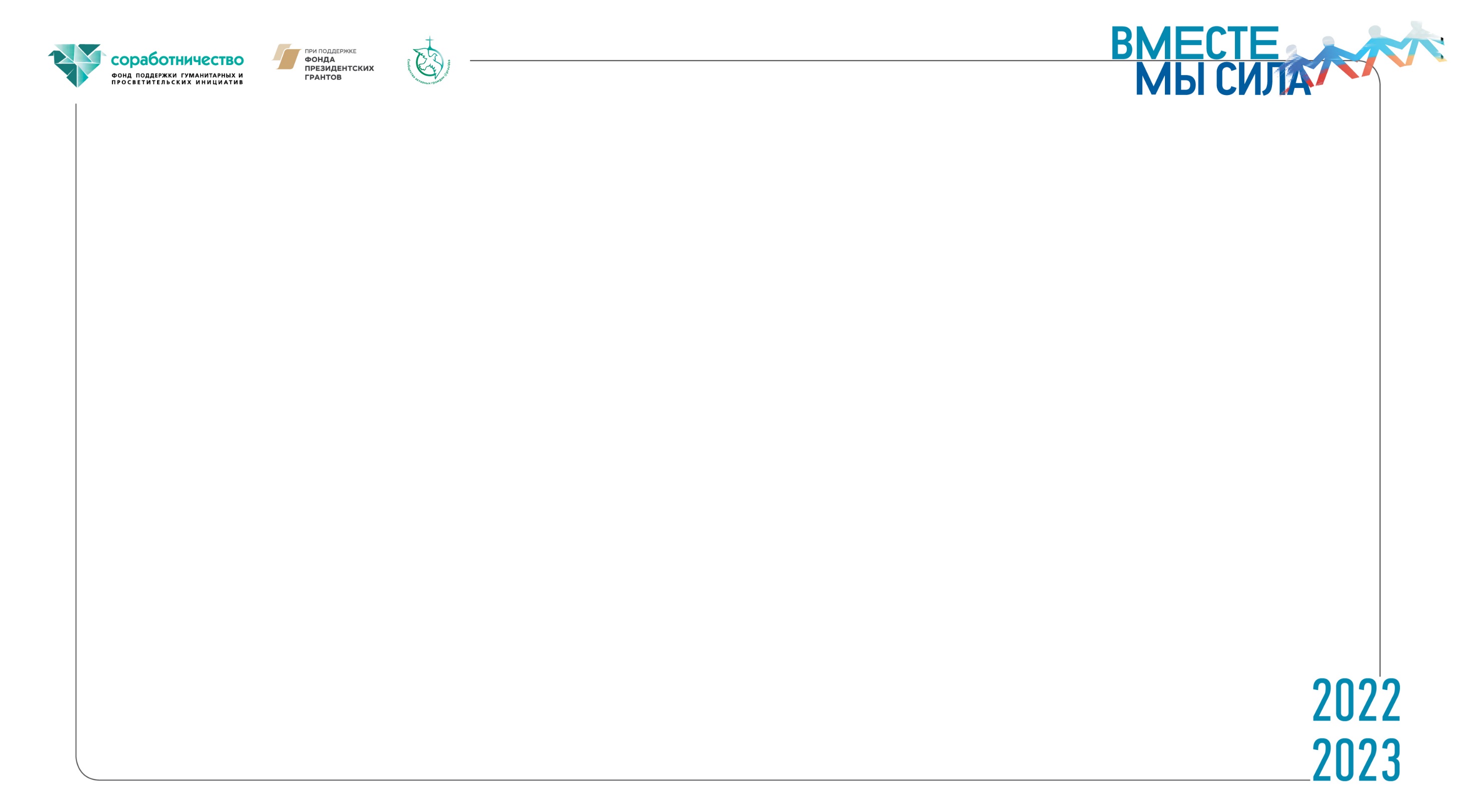 ВКонтакте сохраняет лидерство и по авторам (-2%), и по объему контента (+3%). 
Возраст авторов остается неизменным, основная аудитория:  25–45 лет. Активность авторов выросла на 5% – за месяц каждый пользователь публикует теперь в среднем почти 18 сообщений.

С учетом быстрого внедрения нового функционала и динамики аудиторный показателей ВКонтакте вместе с Telegram остается самой перспективной социальной платформой для россиян.
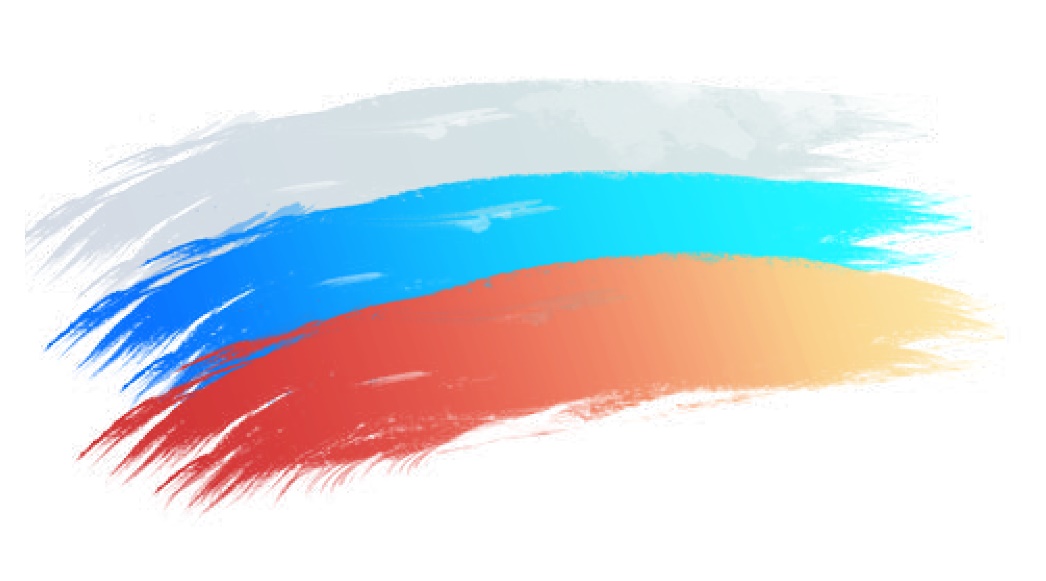 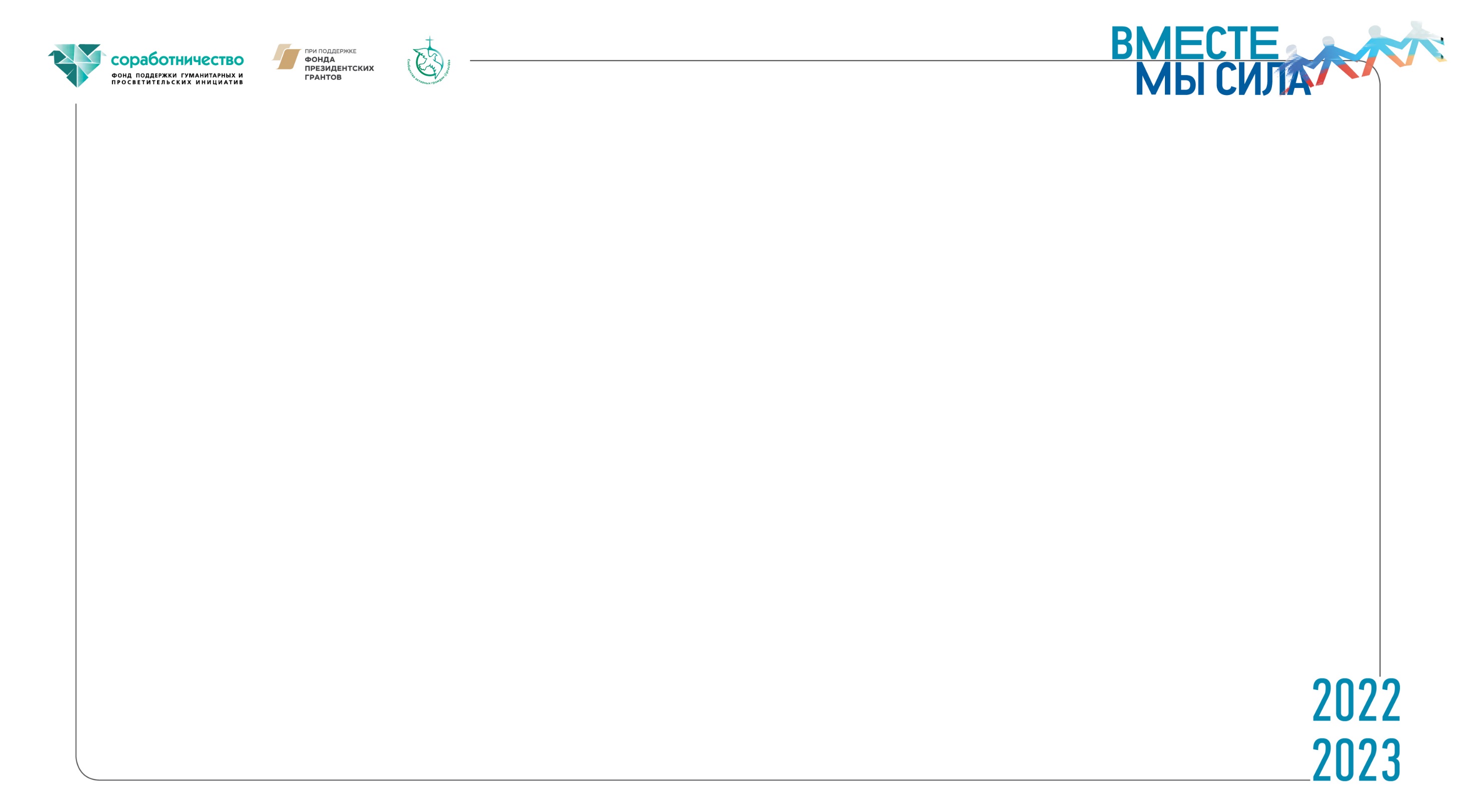 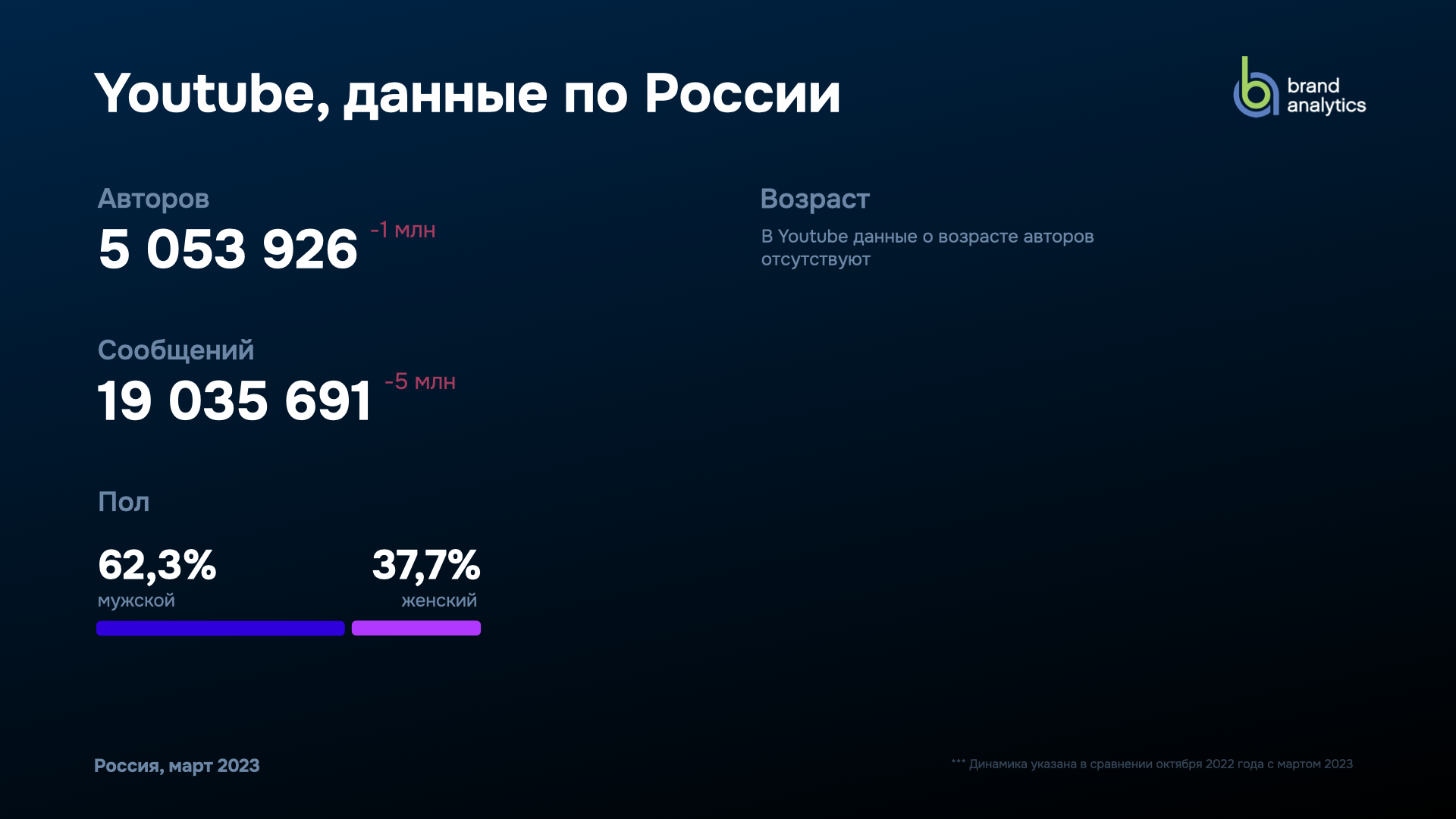 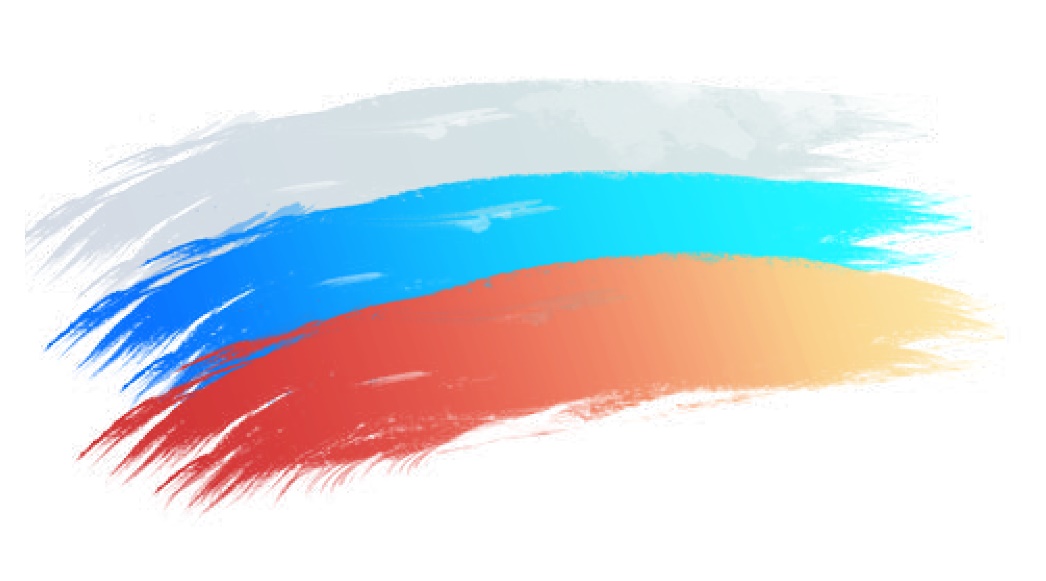 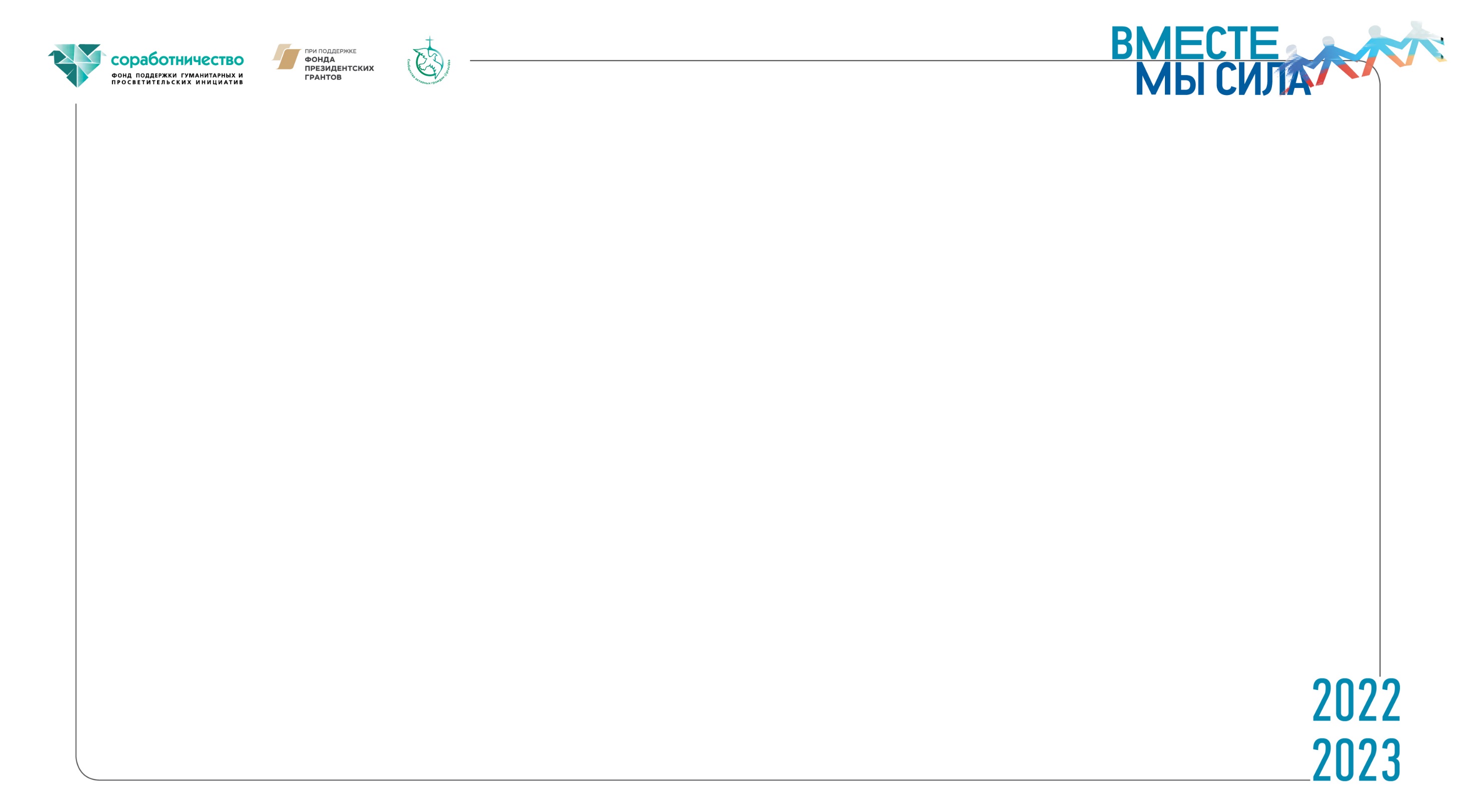 YouTube сохраняет свои позиции в общем рейтинге социальных платформ как по числу авторов (3 место), так и по объему контента (4 место). 

С другой стороны, и по авторам, и по контенту второй год наблюдается снижение показателей – на 16% по авторам и на 21% по числу загружаемых роликов.

YouTube продолжает быть главным видеохостингом, выполняющим для россиян роль интернет-телевизора.
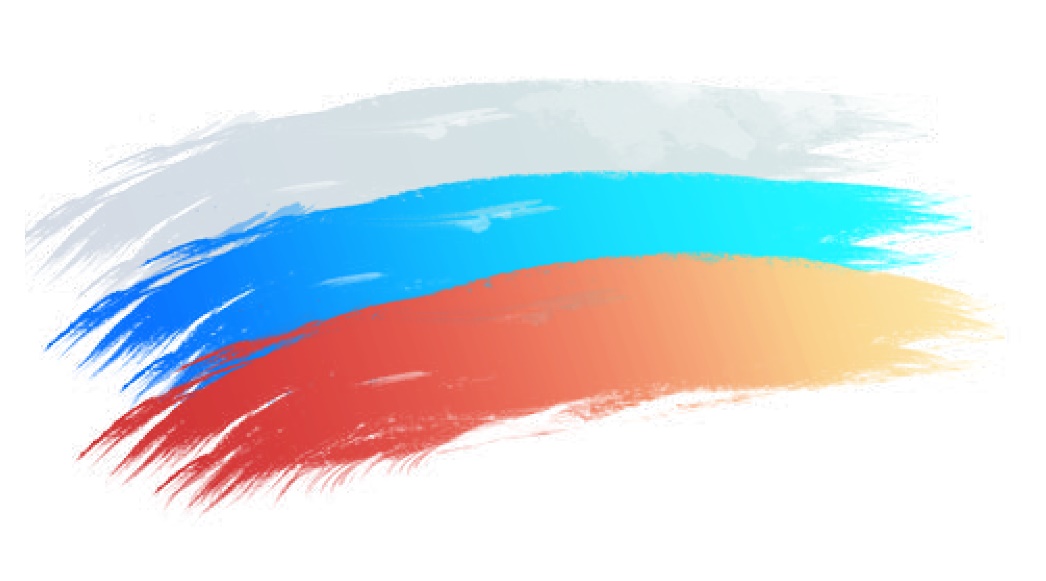 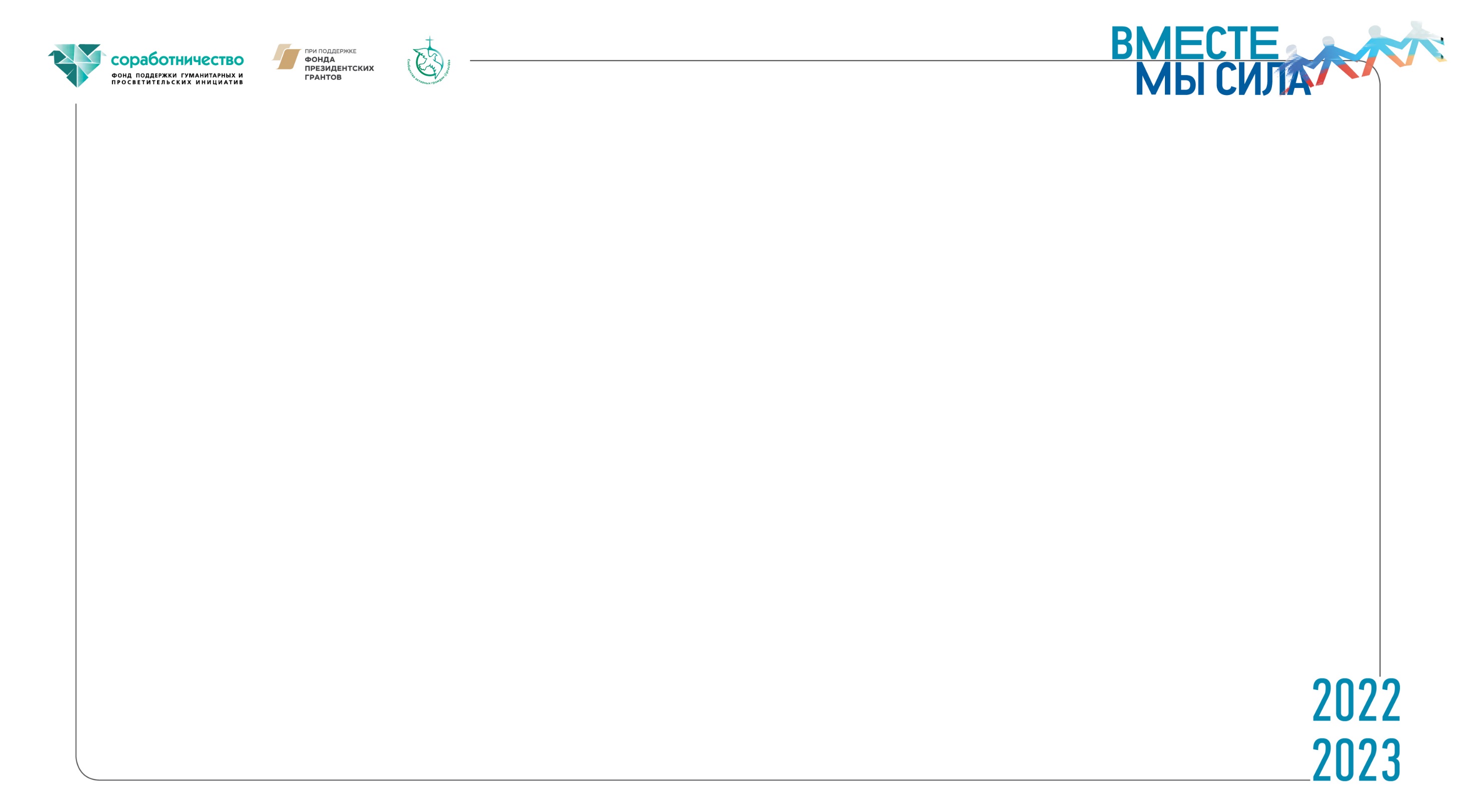 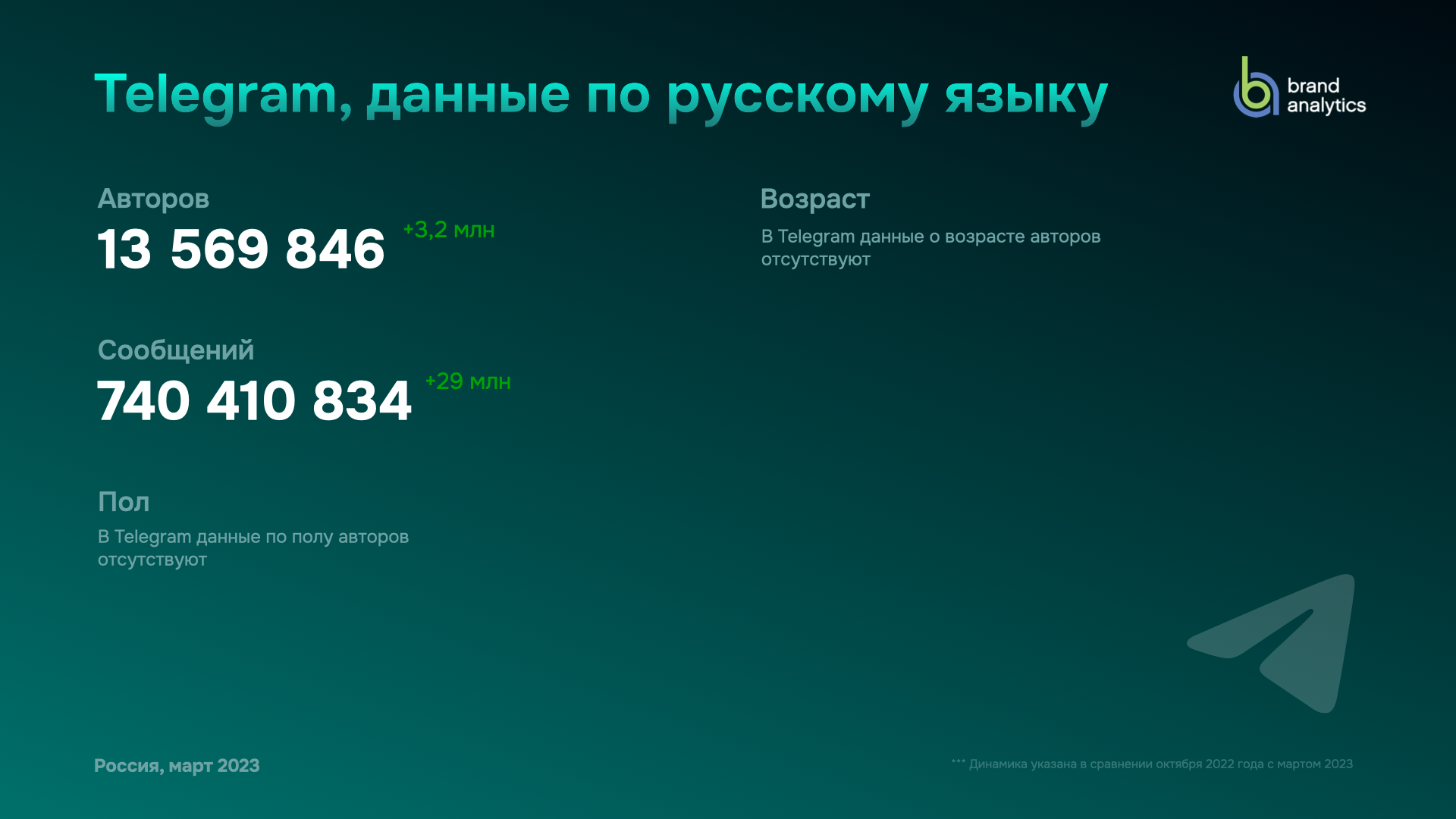 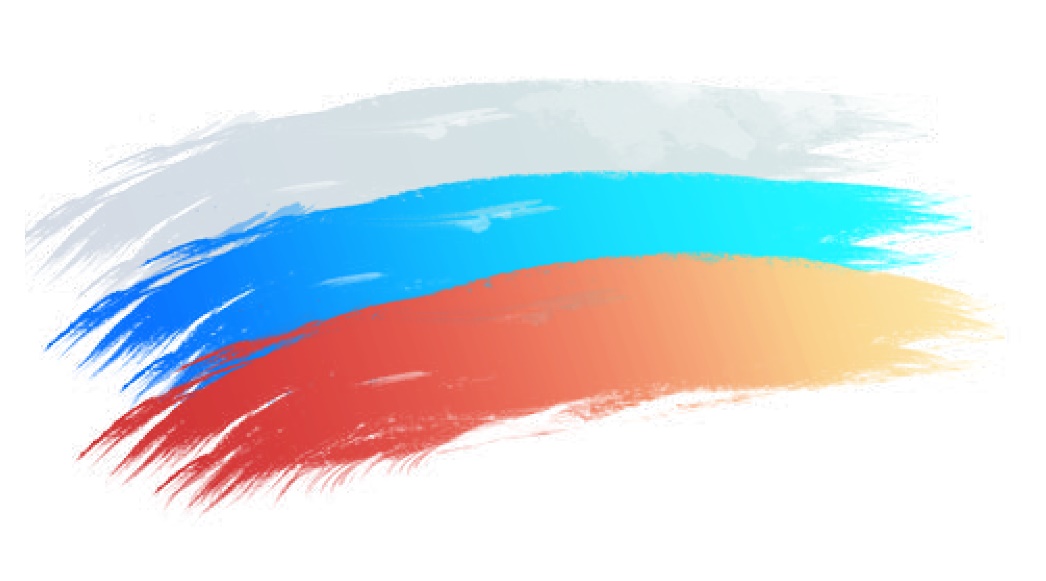 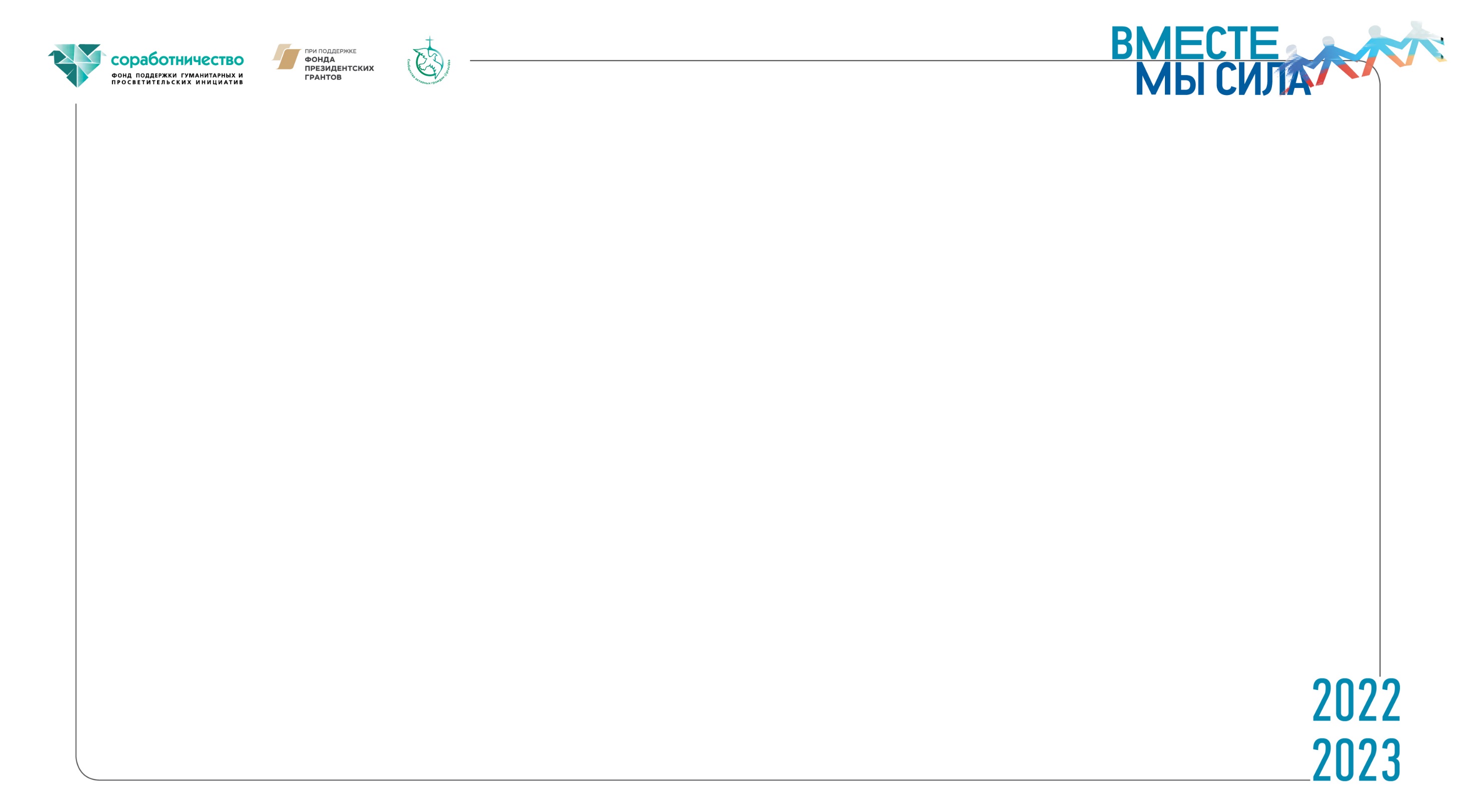 Telegram – единственная платформа, демонстрирующая постоянный рост аудиторных показателей с весны 2022 года.
По числу авторов Telegram по-прежнему уступает ВКонтакте. И при этом по-прежнему является лидером по объему публикуемого на платформе русскоязычного контента. 
Что подтверждает двойную роль платформы – как лидирующего мессенджера, и как лидирующую медийную новостную платформу. 
Однако более 40% сообщений в Telegram – это, по-прежнему, результат бот-активности.
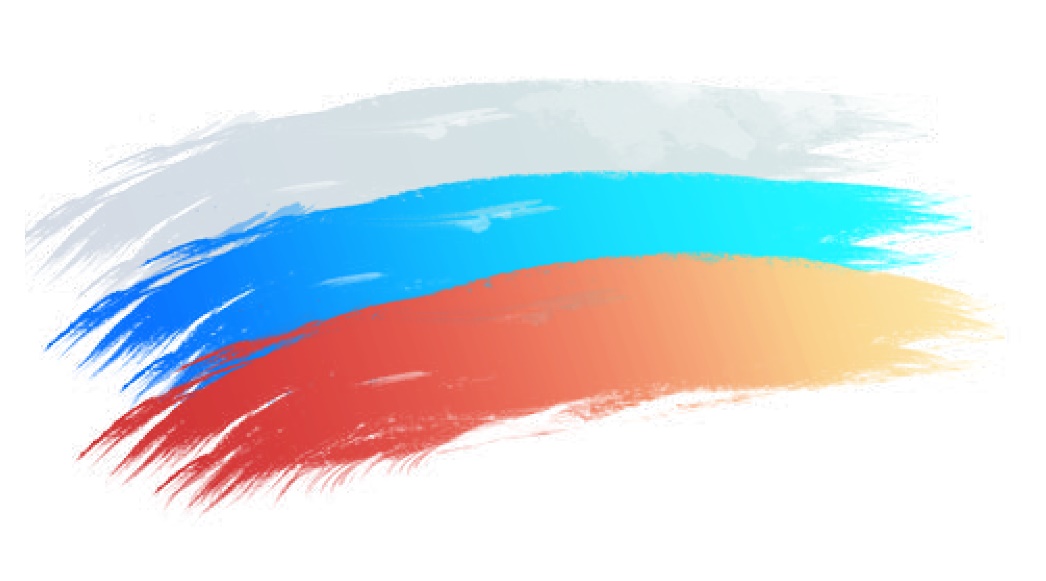 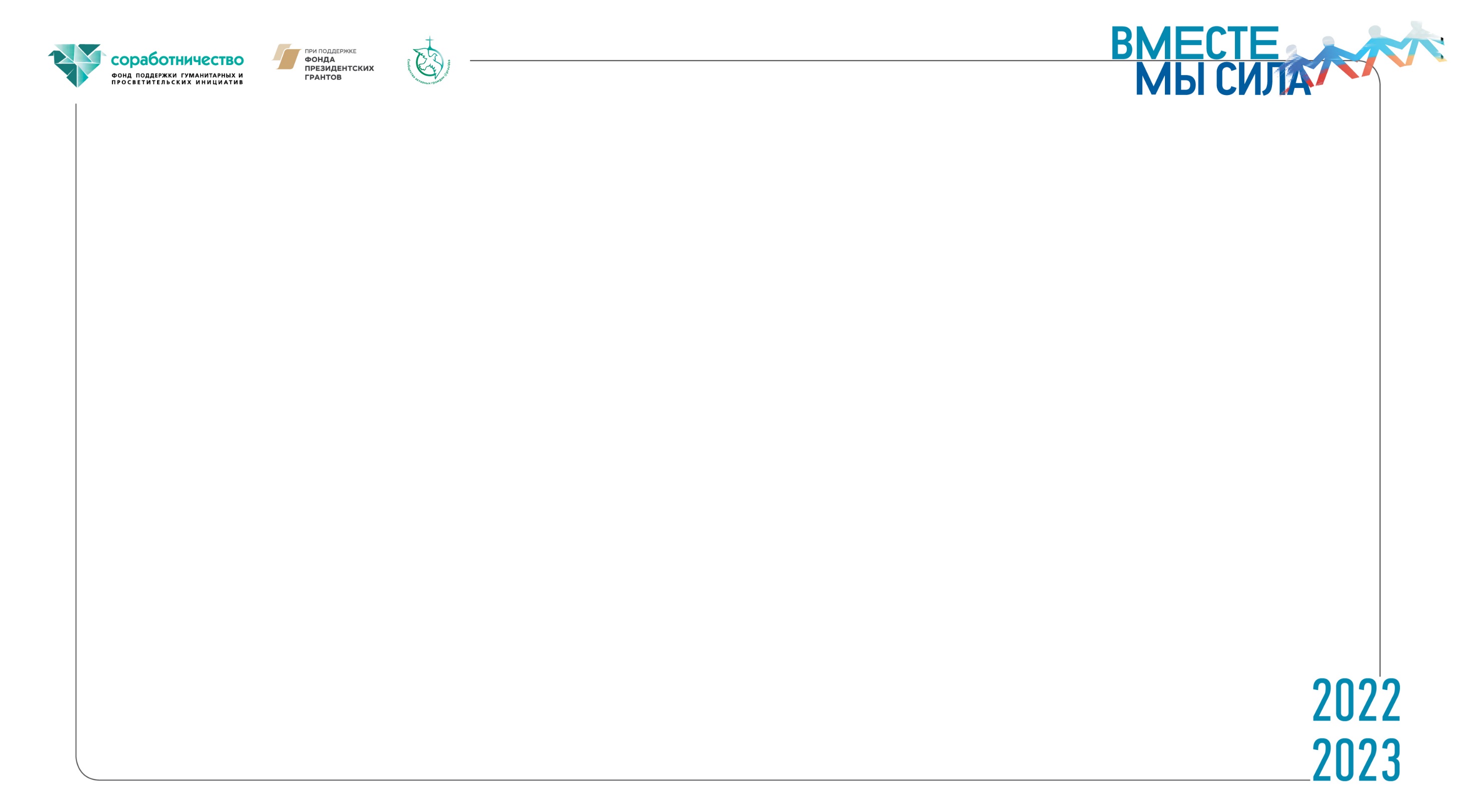 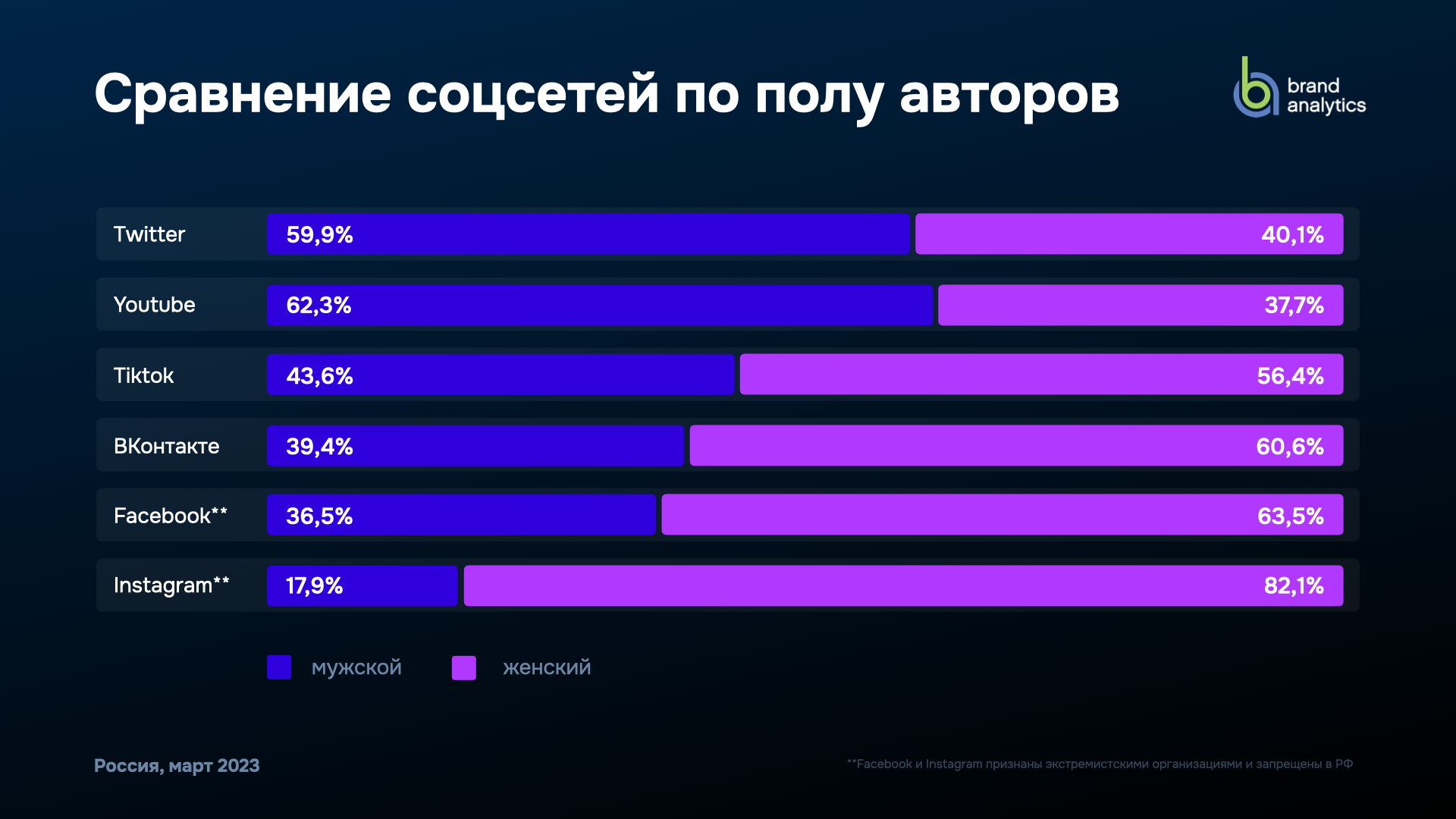 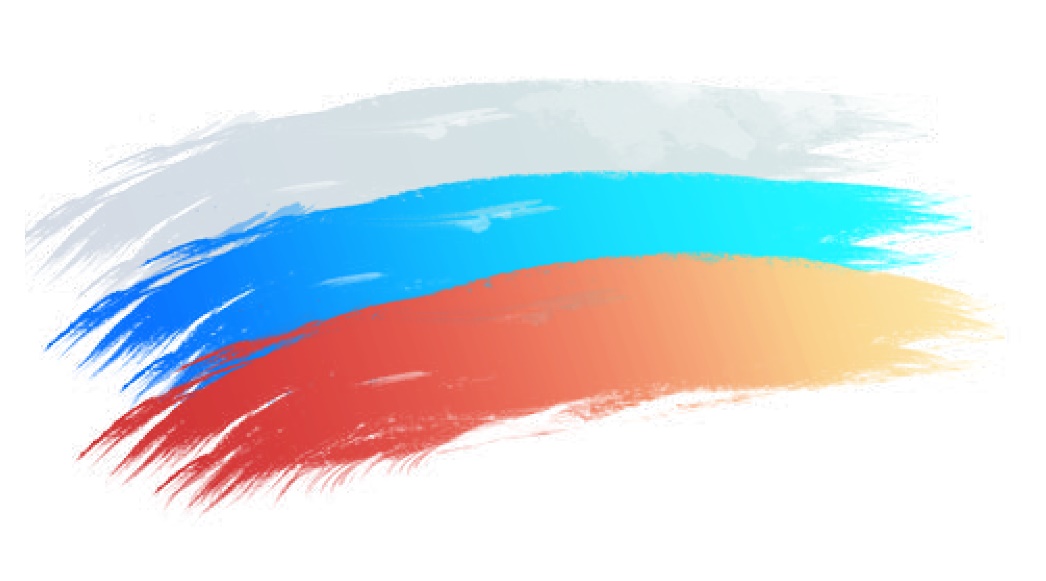 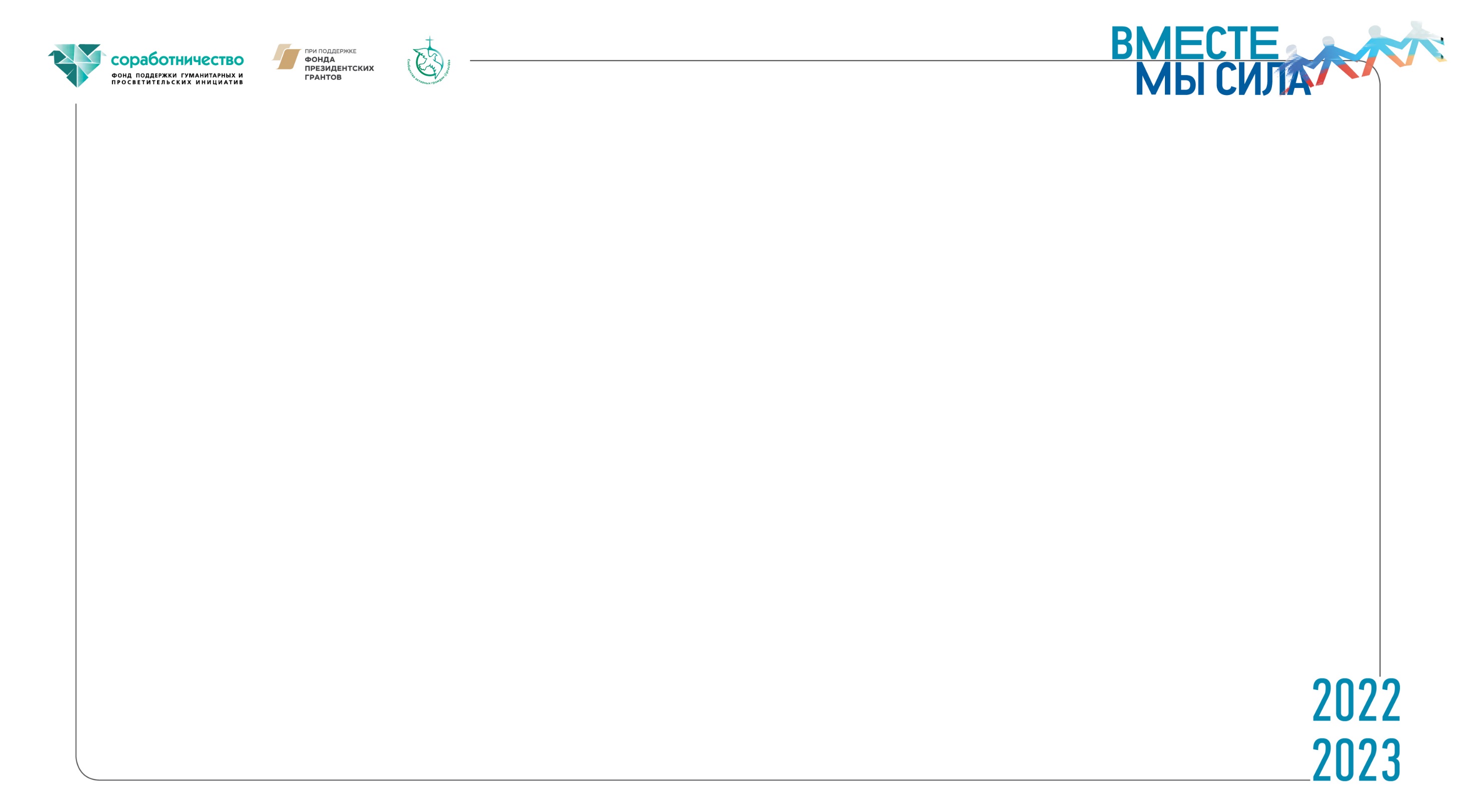 Гендерная структура социальных платформ не претерпела заметных изменений. 
В Одноклассниках, ВКонтакте аудитория остаётся преимущественно женской, а в YouTube преобладает мужская аудитория.
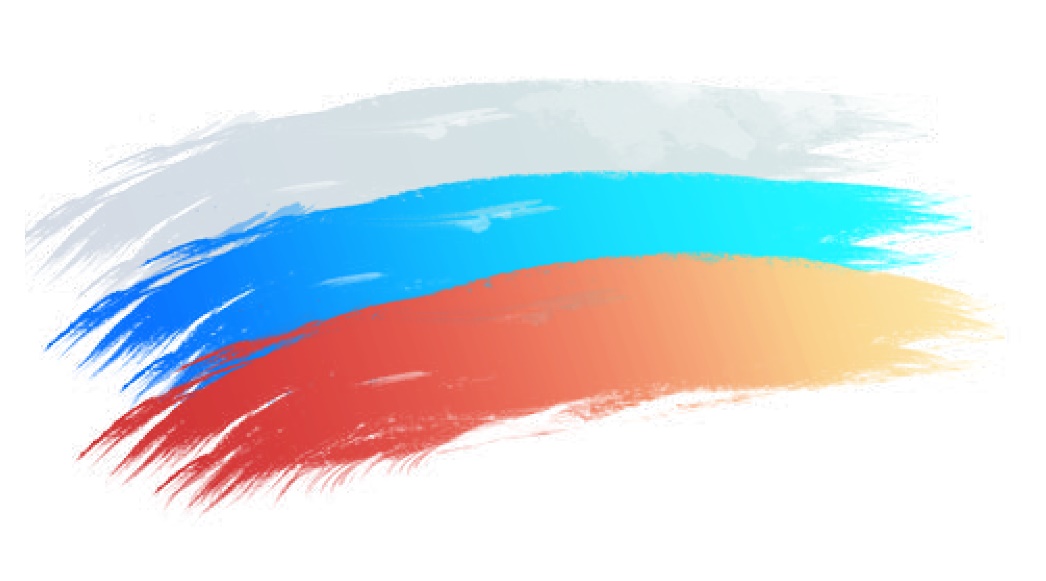 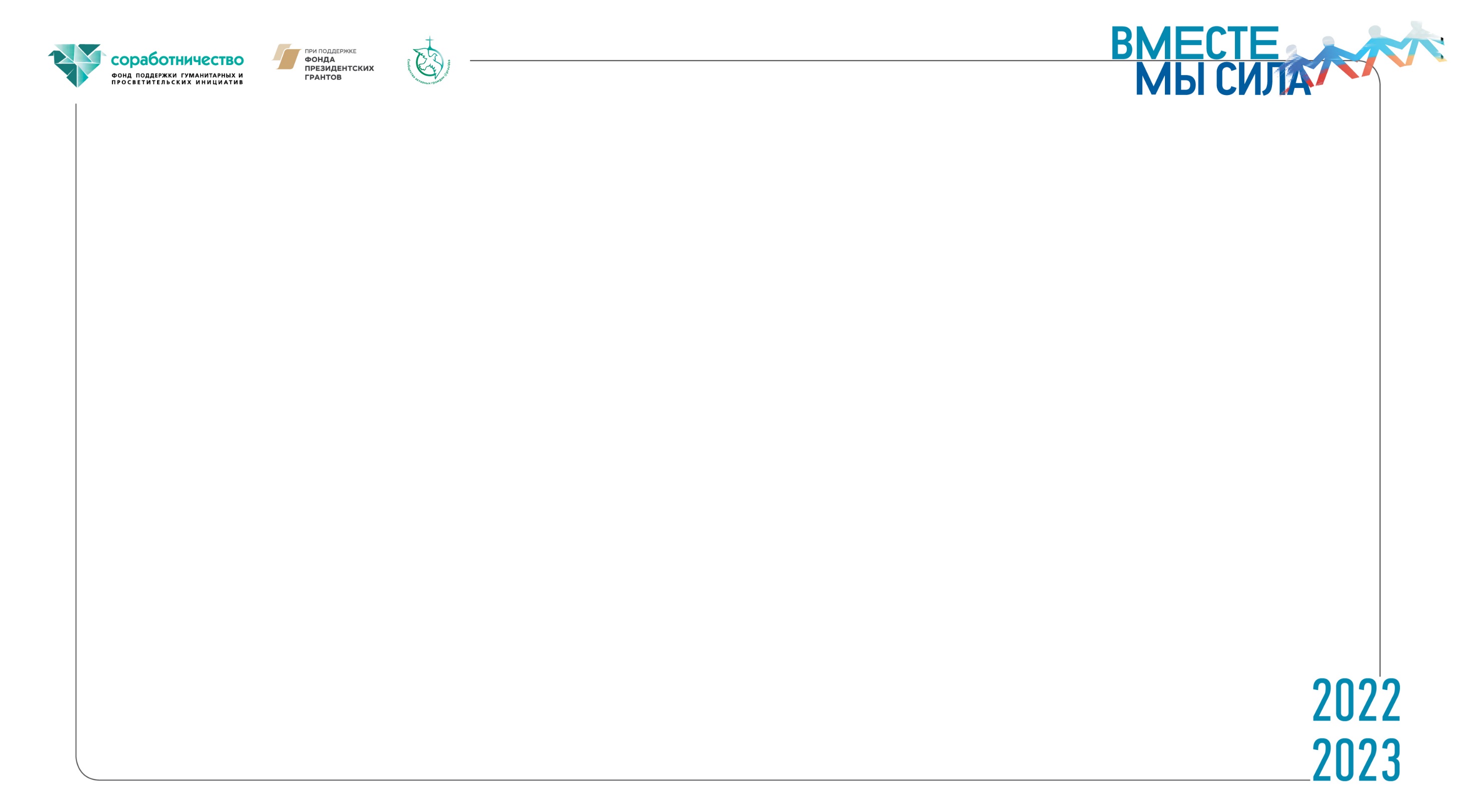 В 2023 году сохраняется выросшая за 2022 год активность авторов. В 2020 году (пандемия) наблюдался резкий рост числа авторов (+30%). 
В 2021 году было затишье – продолжение пандемии. 
В 2022 году – резкий рост публикуемого контента (+36%) как ответная реакция на общественно-политическую повестку.
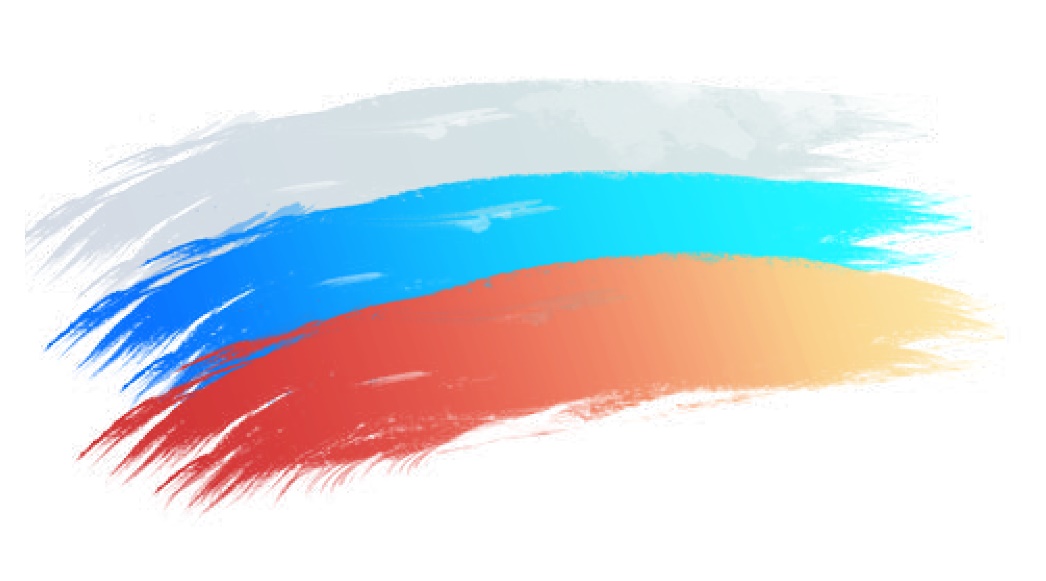 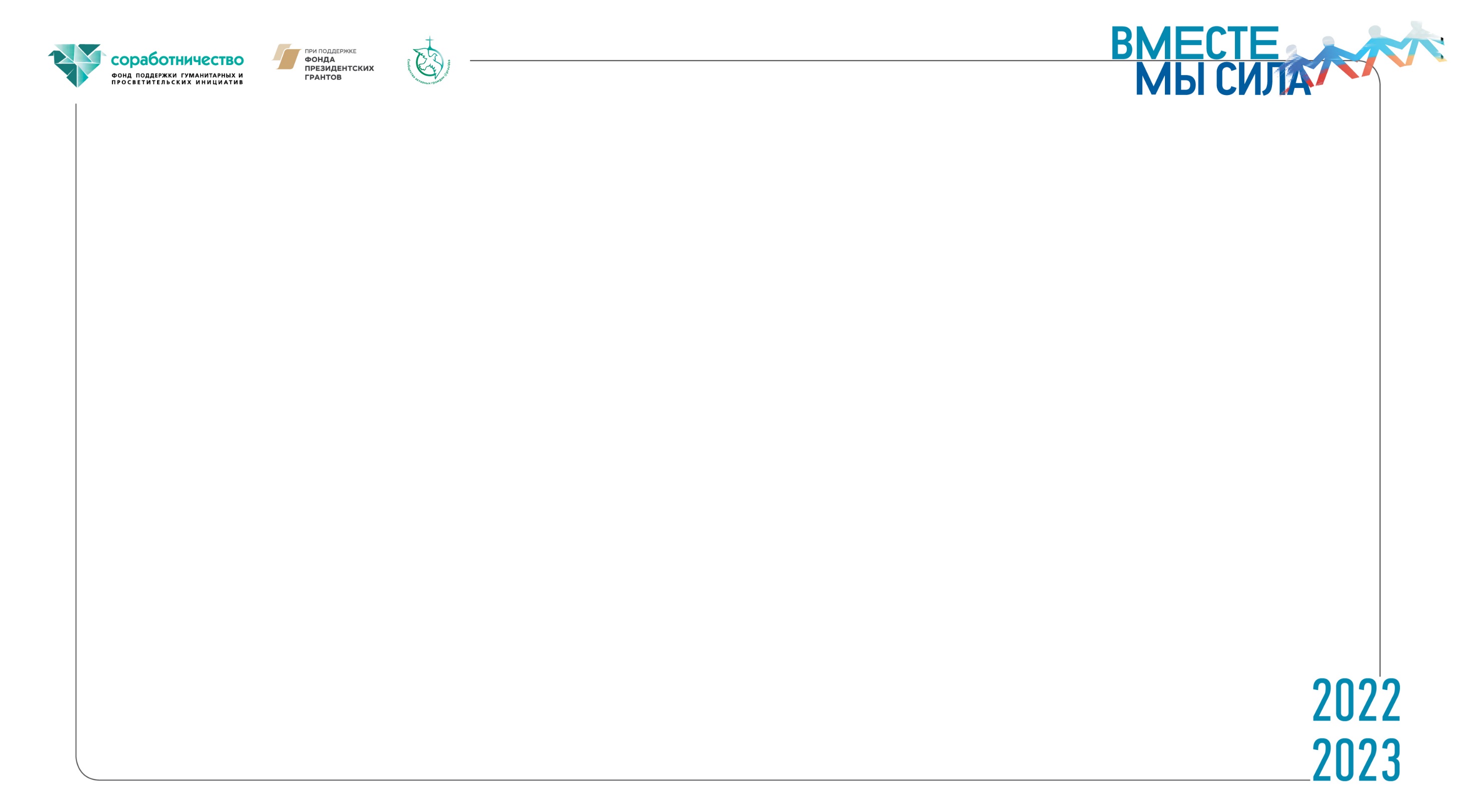 Лидирующие платформы – ВКонтакте и Telegram. 
ВКонтакте – соцсеть №1 в России и по числу авторов, и по объему публикуемого контента. 
Telegram демонстрирует постоянный прирост аудиторных показателей в русскоязычном поле социальных медиа без привязки к российской географии.
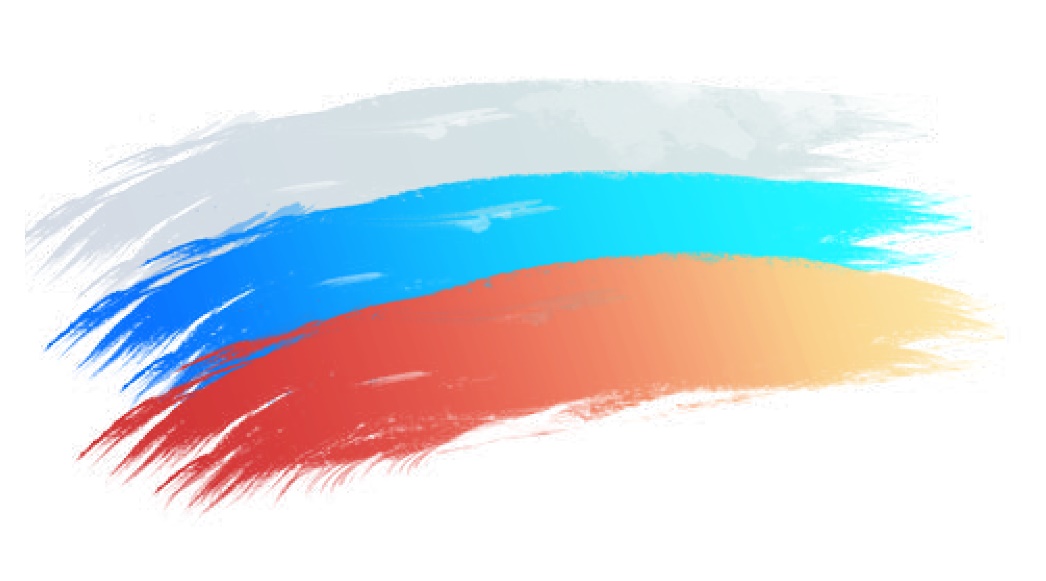 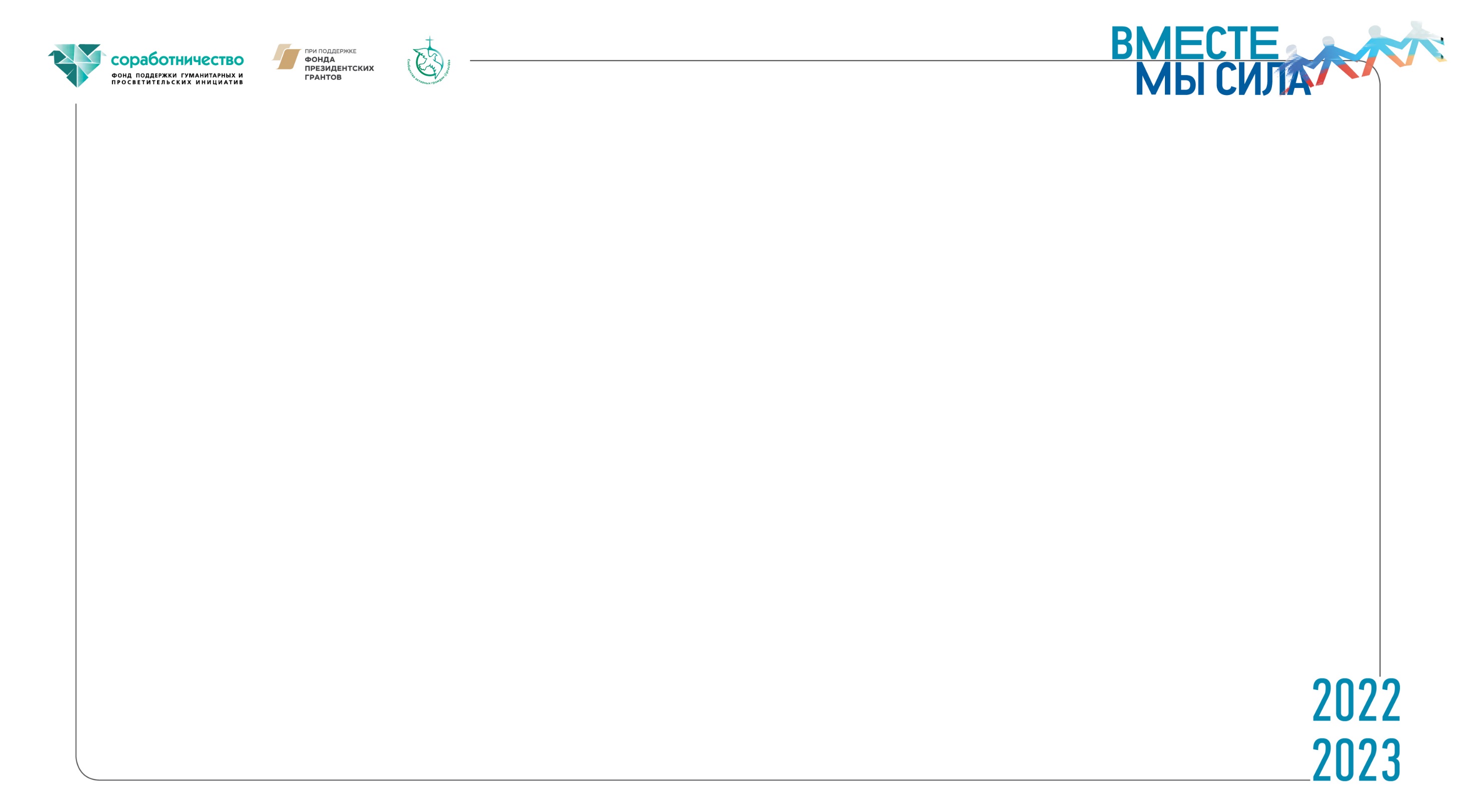 Специализация платформ сохраняется. Сохраняется «специализация» социальных платформ. 
ВКонтакте – все еще воспринимается как лучшая универсальная соцсеть. 
Telegram продолжает расти на новостях, Дзен удобен для текстовых блогов и, потенциально, для видео. 
YouTube остается главной площадкой для потребления видеконтента, 
Instagram’меры притихли, но перестали покидать платформу, 
Facebook вернул часть пользователей и сохраняет за собой политизированную и деловую аудиторию.
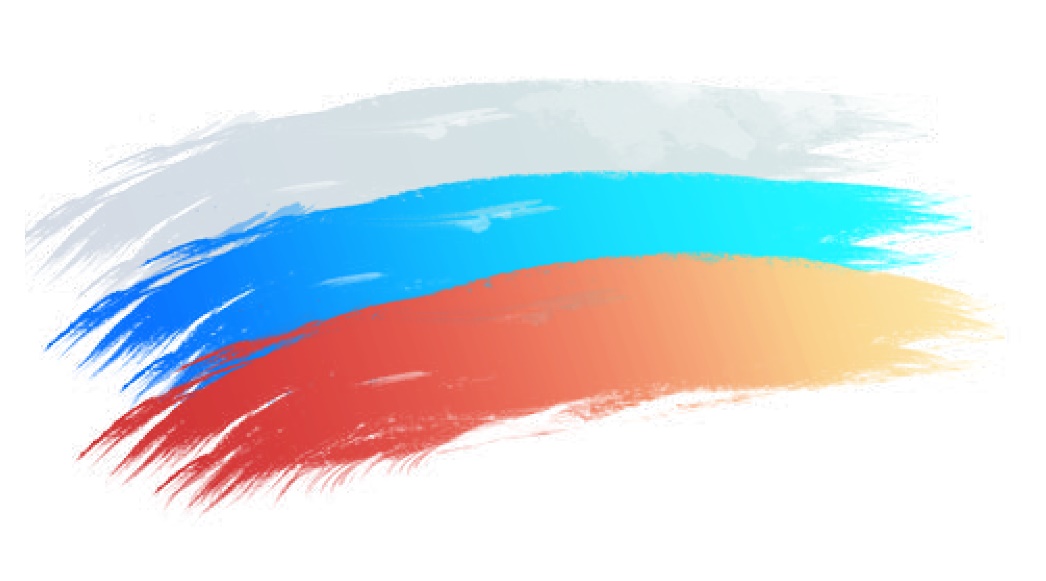 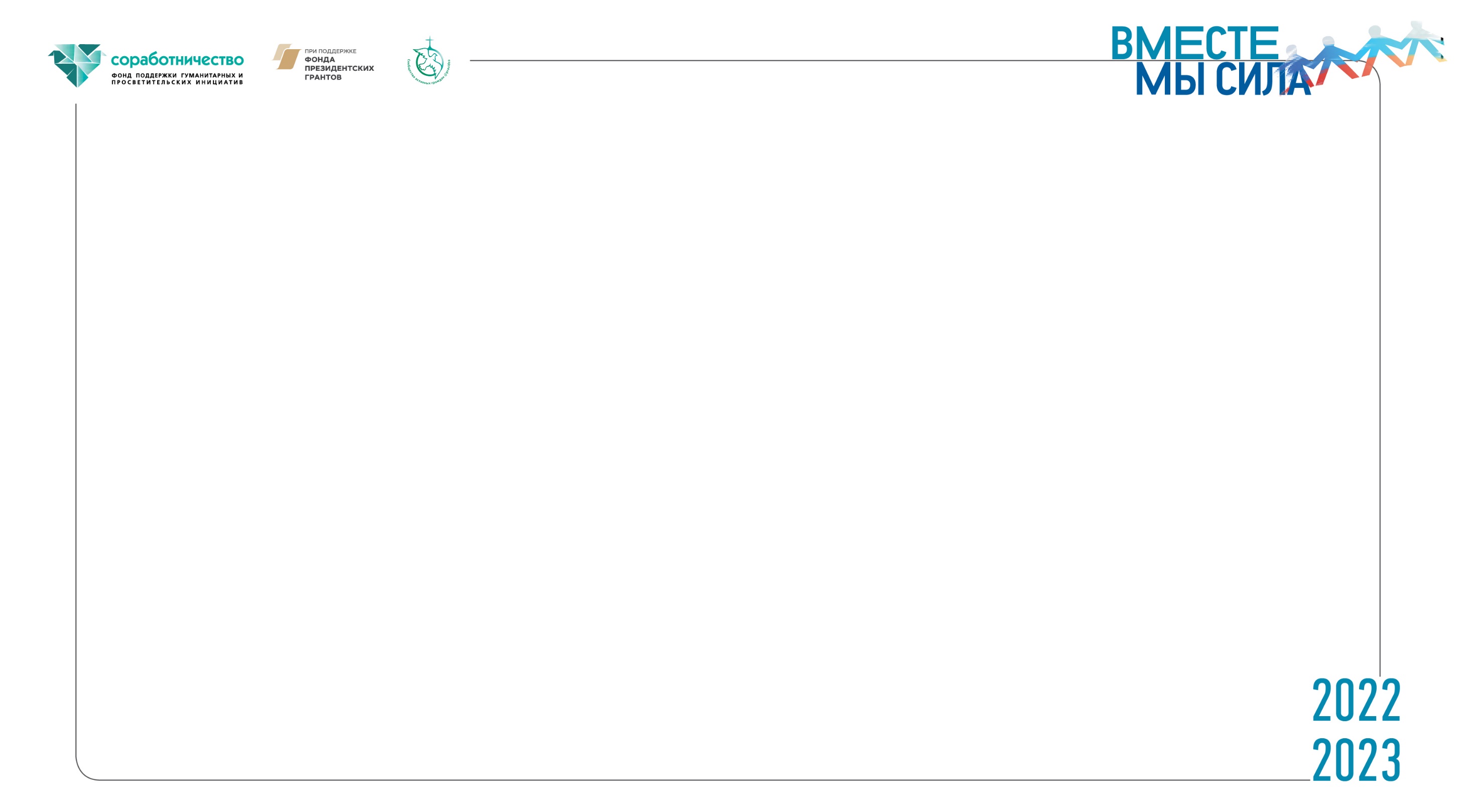 Идеи для публикаций
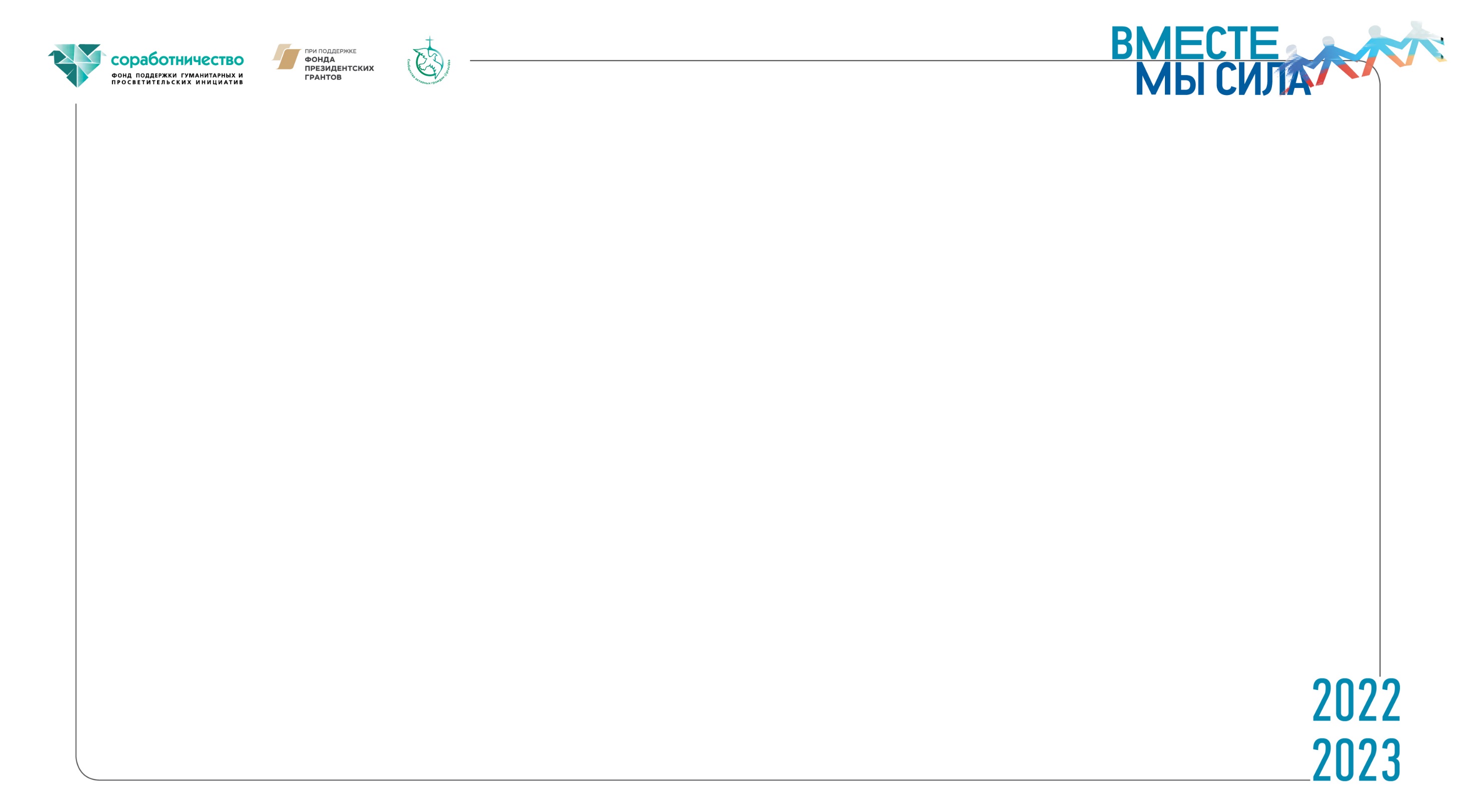 Как набирать подписчиков?

Рост подписчиков – не самоценность. 
Зачем нужна пассивная аудитория?
Создание лояльной аудитории в сообществе – спрашивать, советоваться, делиться полезными материалами.
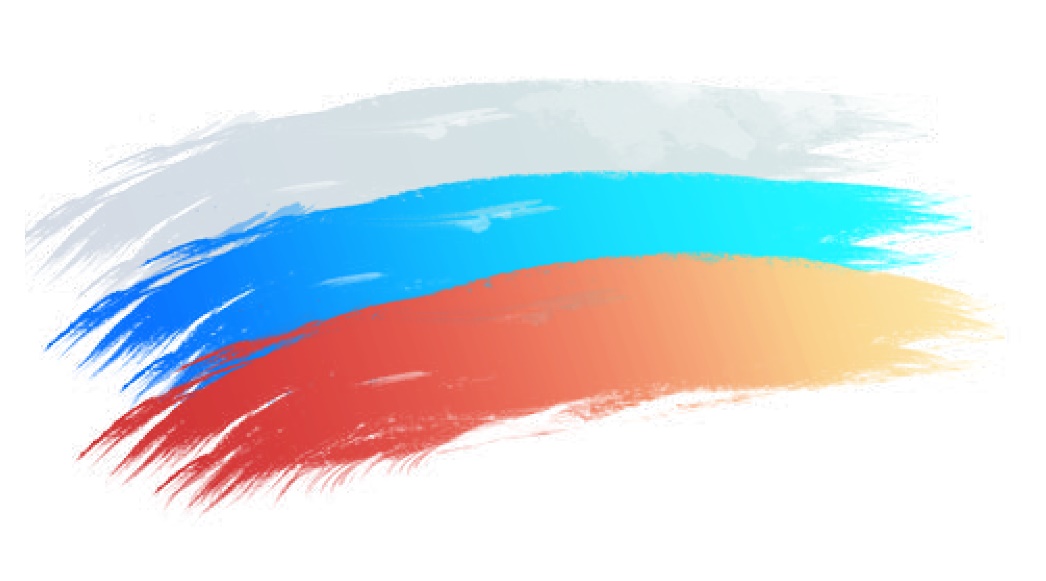 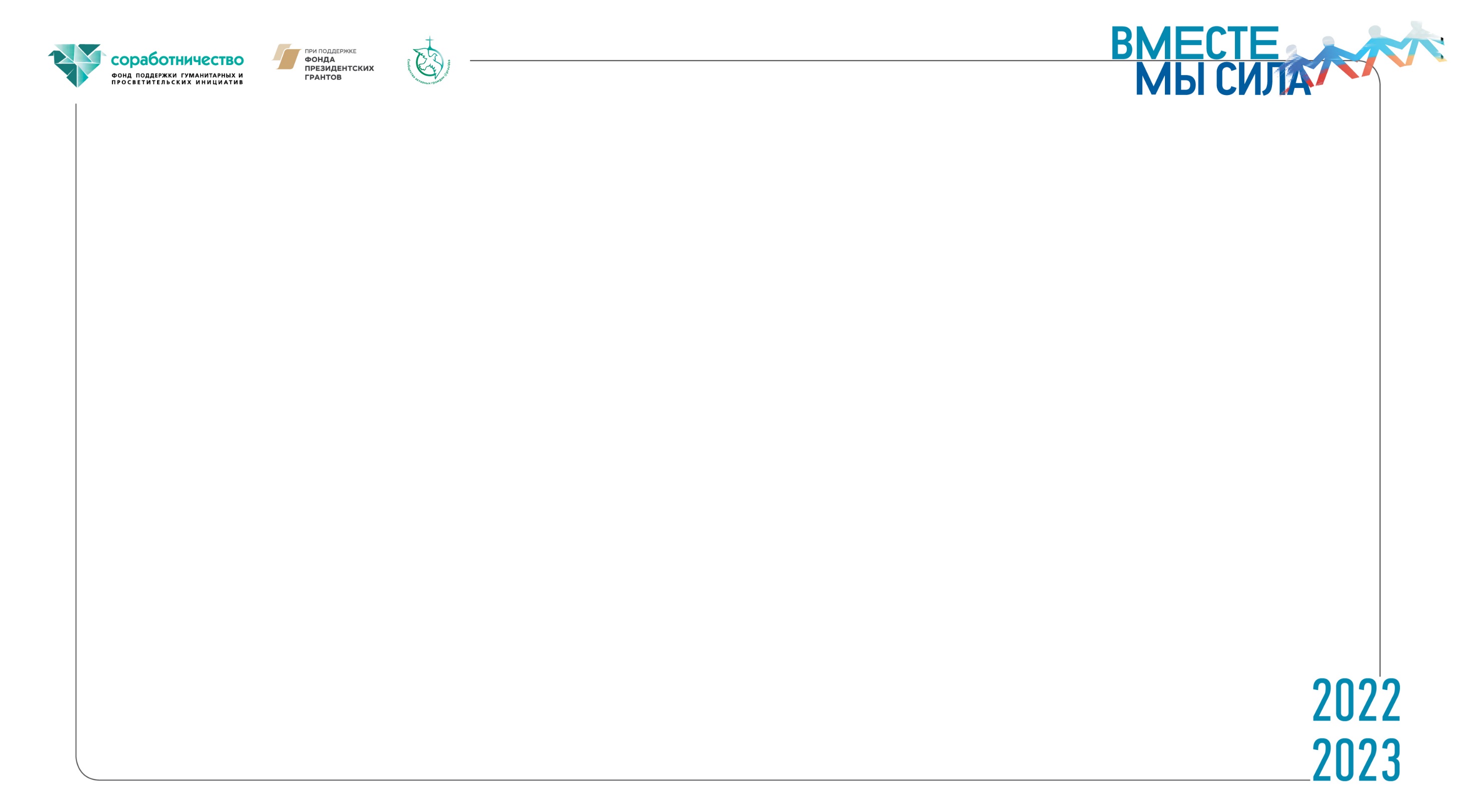 Легкий для восприятия контент

Людям тяжело ежедневно контактировать с проблемами, которые поднимают НКО.

Большинству проще один раз сделать пожертвование, принять участие в одном мероприятии, чем подписаться на аккаунт организации в социальных сетях.
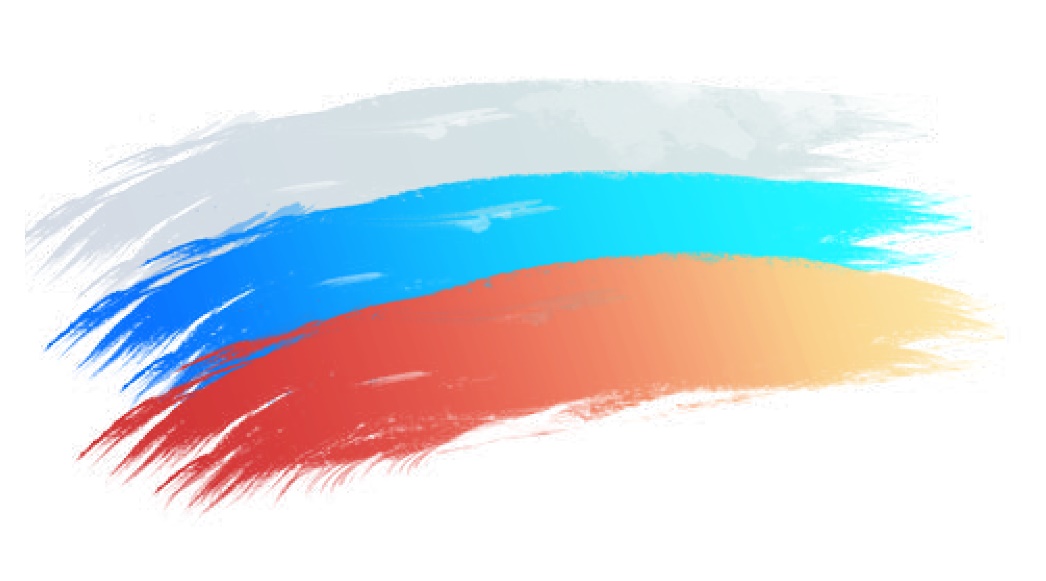 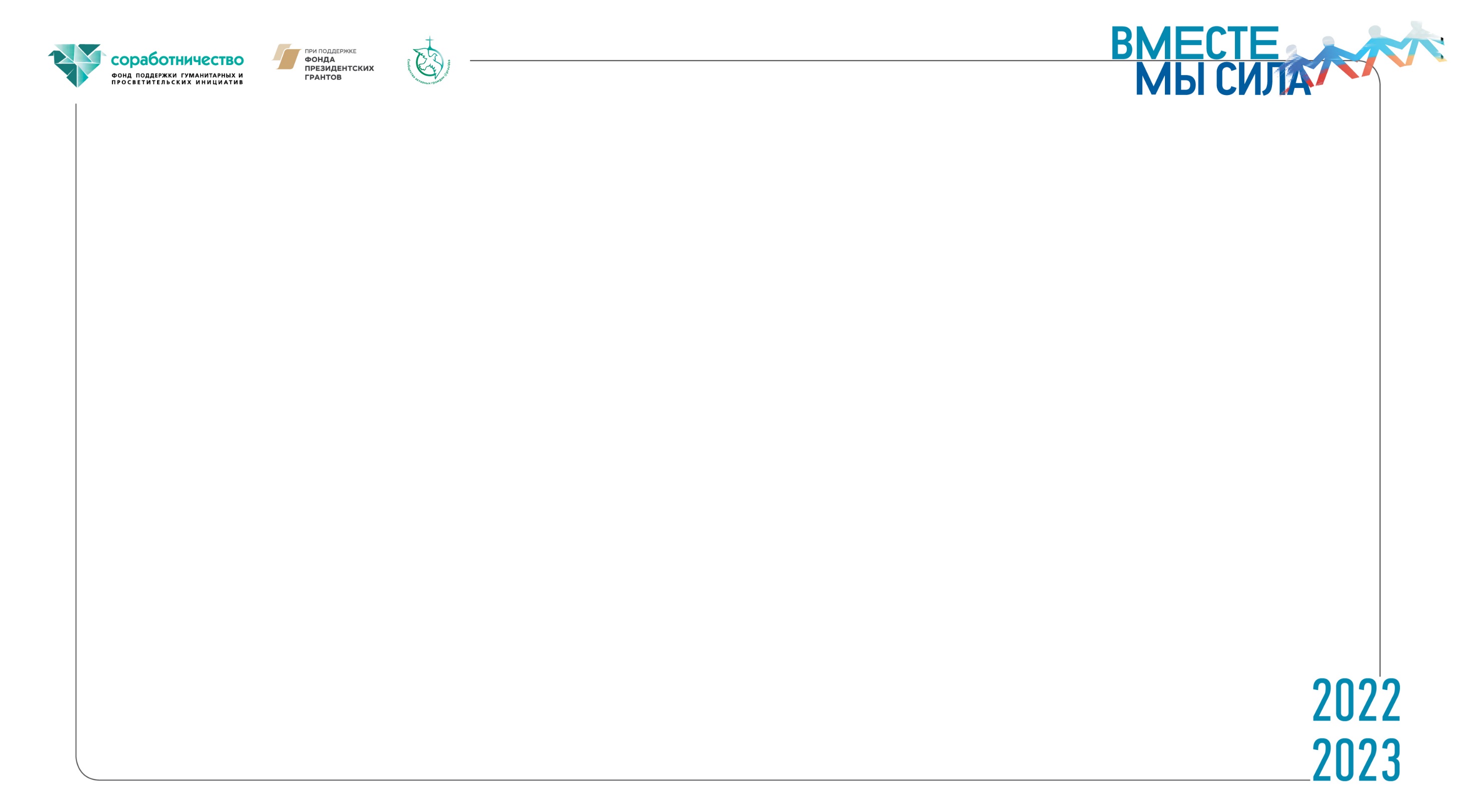 Фандрайзинг

Пользователи соцсетей часто репостят сообщения с призывами о помощи или просьбой собрать деньги на лечение.

Но важно, чтобы это были мотивирующие истории, не давящие на жалость, дающие надежду, а не «токсичные» (СОС!!!! СПАСИТЕ, БЕЗ ВАС ОНИ ПОГИБНУТ!)
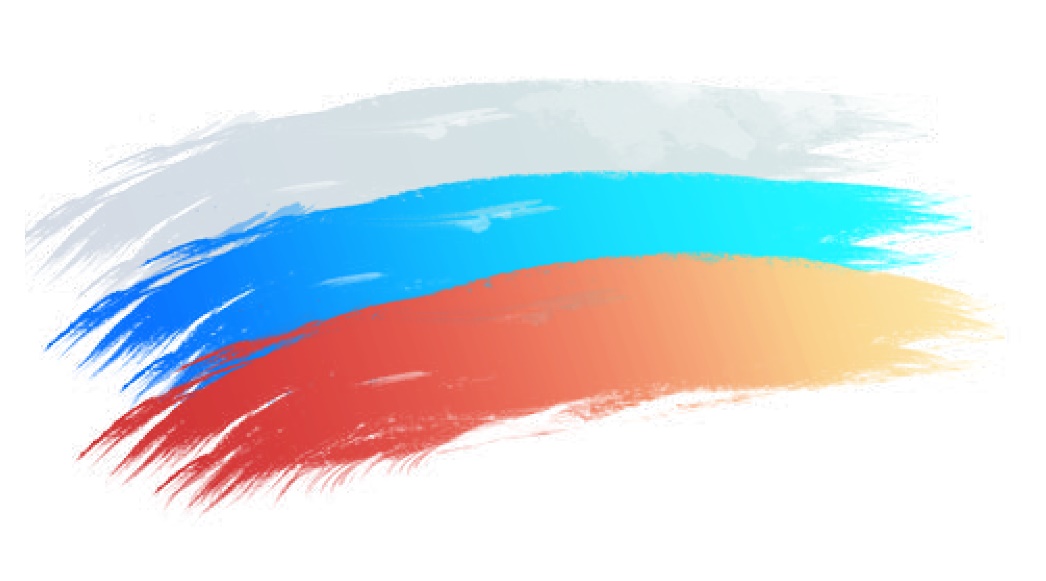 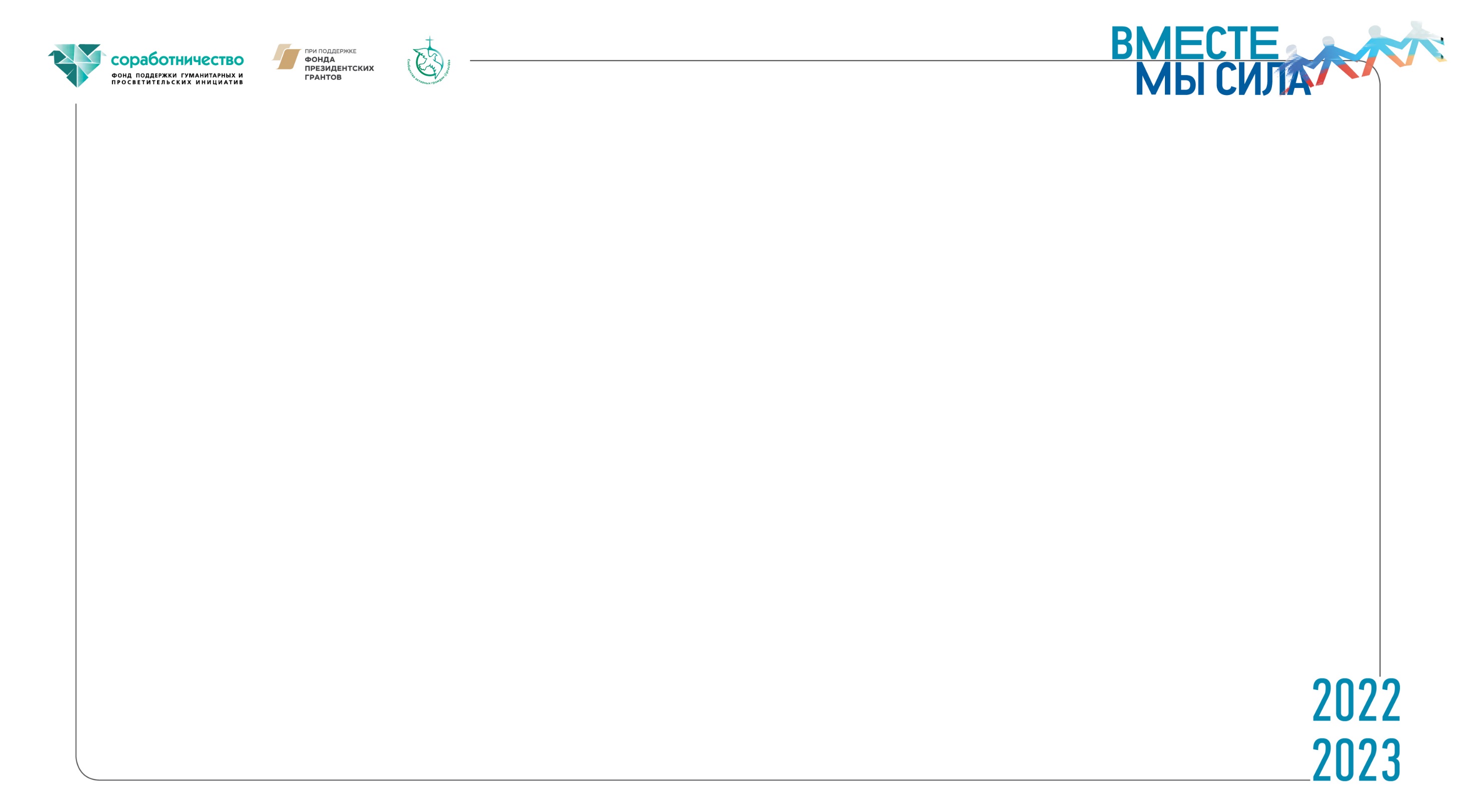 Фандрайзинг

Для реализации своей миссии НКО необходимо глубже погрузить подписчиков в вашу работу, рассказав об истоках проблемы, различных способах оказания помощи и вкладе, который может сделать каждый.

Не пишите с позиции «мы помогаем, мы делаем», а лучше «вместе с вами», «благодаря вашей помощи», «с вашим участием мы смогли».
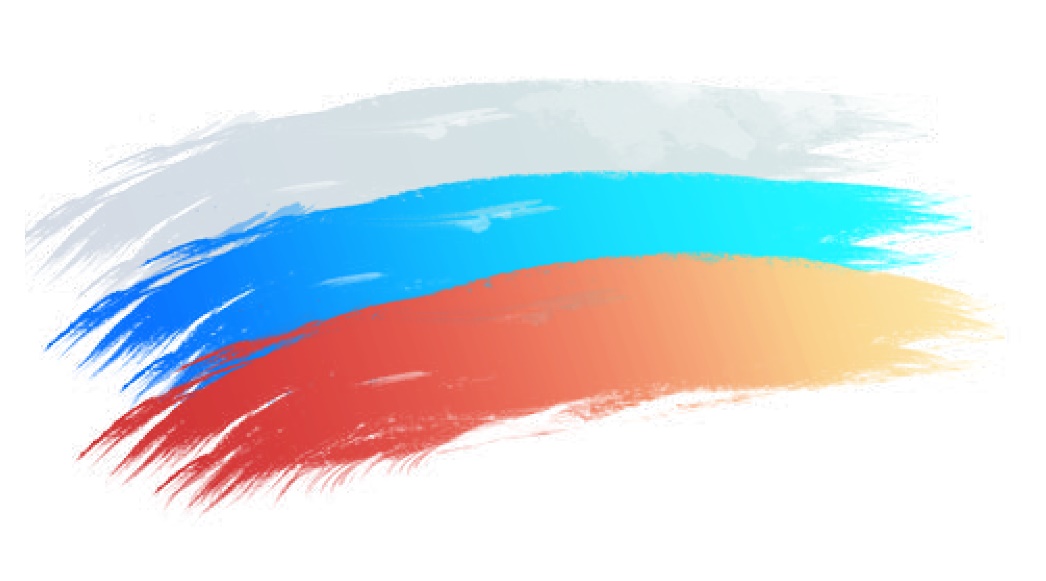 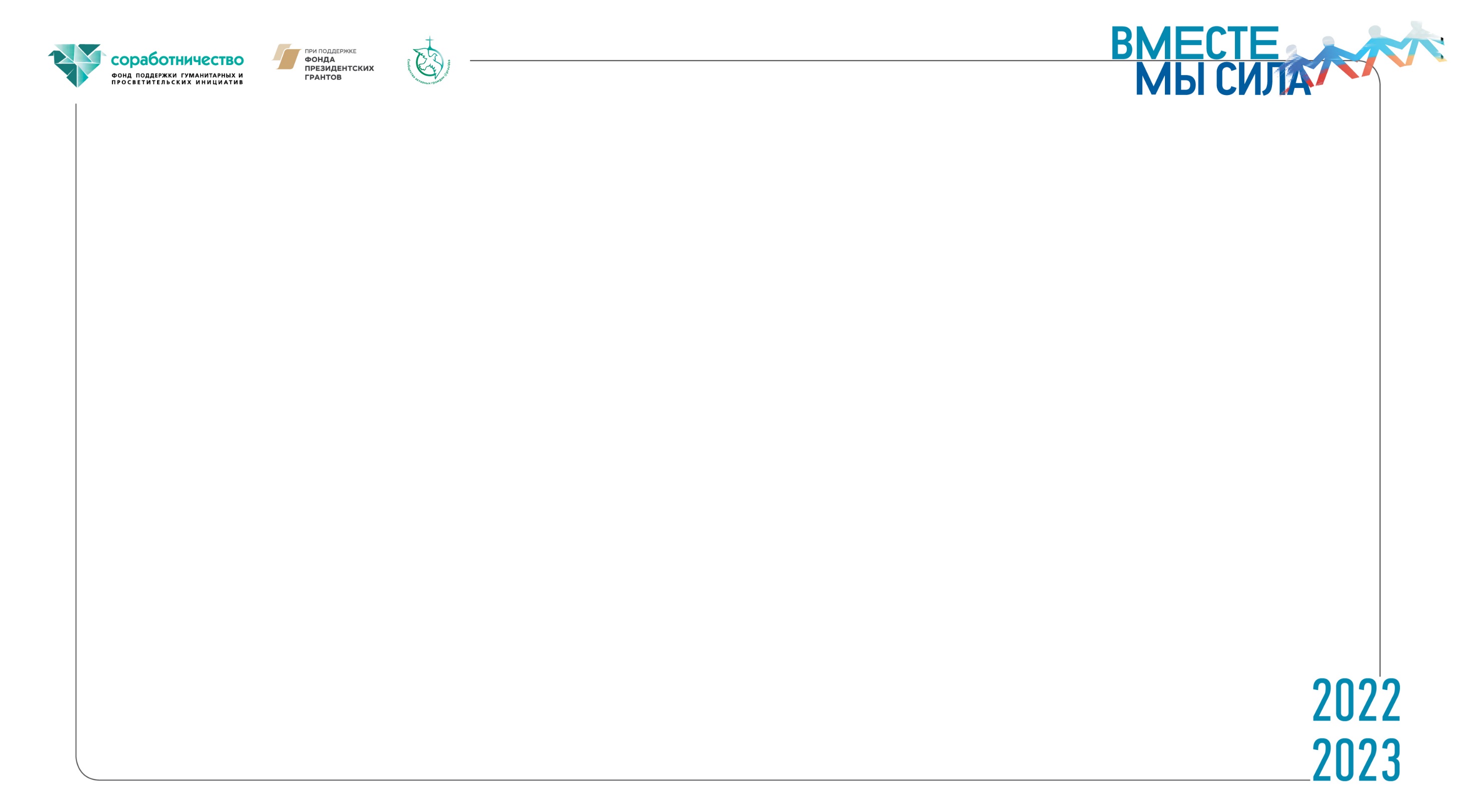 Если вы информируете о каком-то проекте или о подопечном, в кульминации необходимо сообщить, что с ним происходит сейчас.
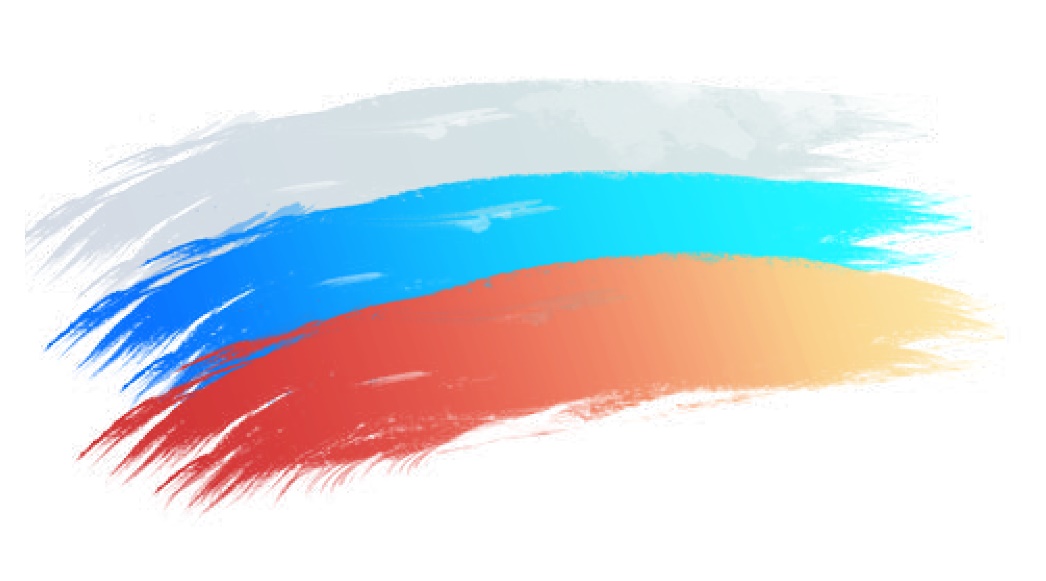 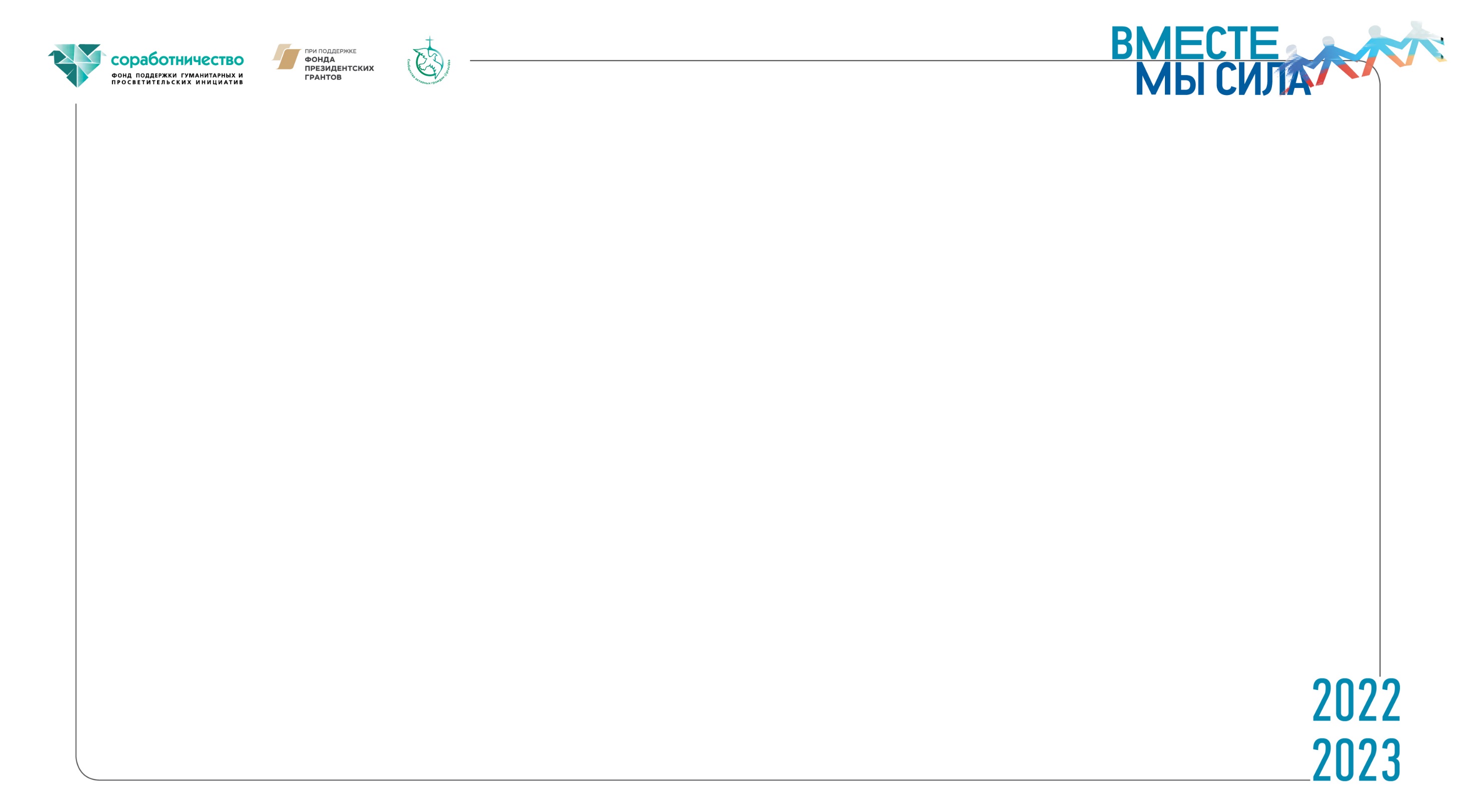 Правильно заканчивайте текст
Если вы пишете новость, в конце текста лучше дать информационную справку о вашей организации или других упоминаемых проектах.
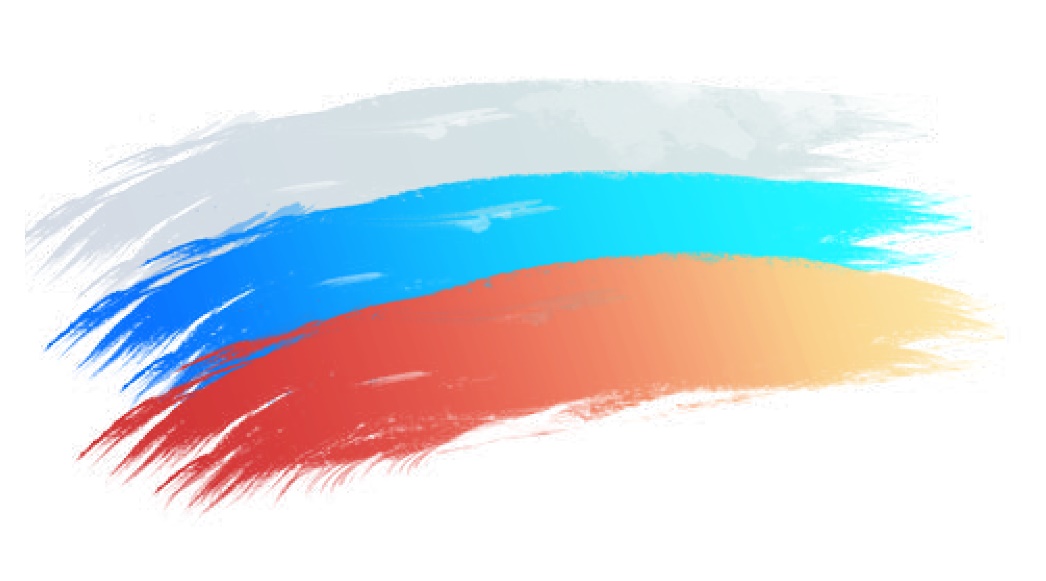 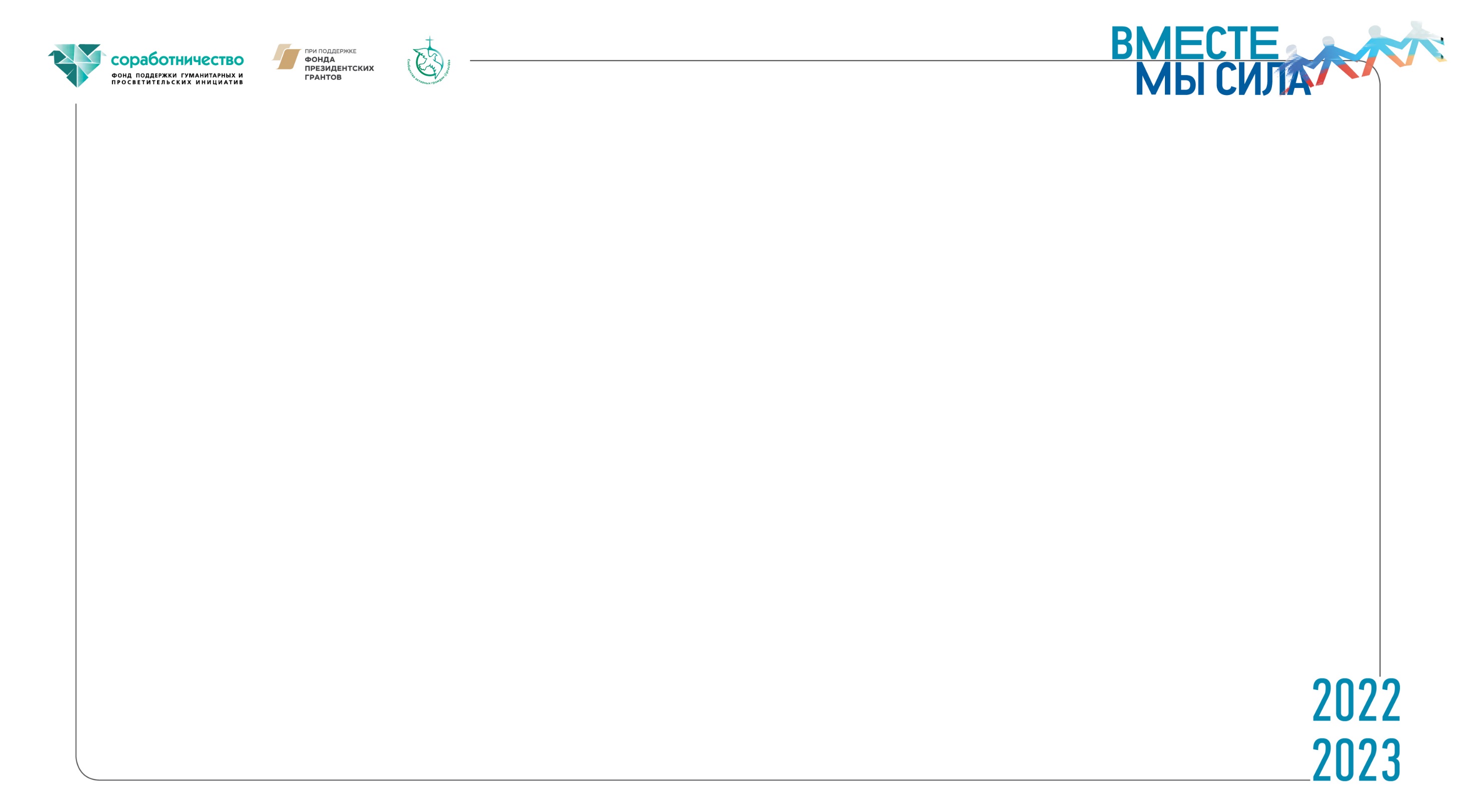 Покажите результаты, завоевывайте доверие

- Пишите о результатах: что вы уже сделали своими силами!

- Один пост/текст =одна мысль/идея/решение проблемы.
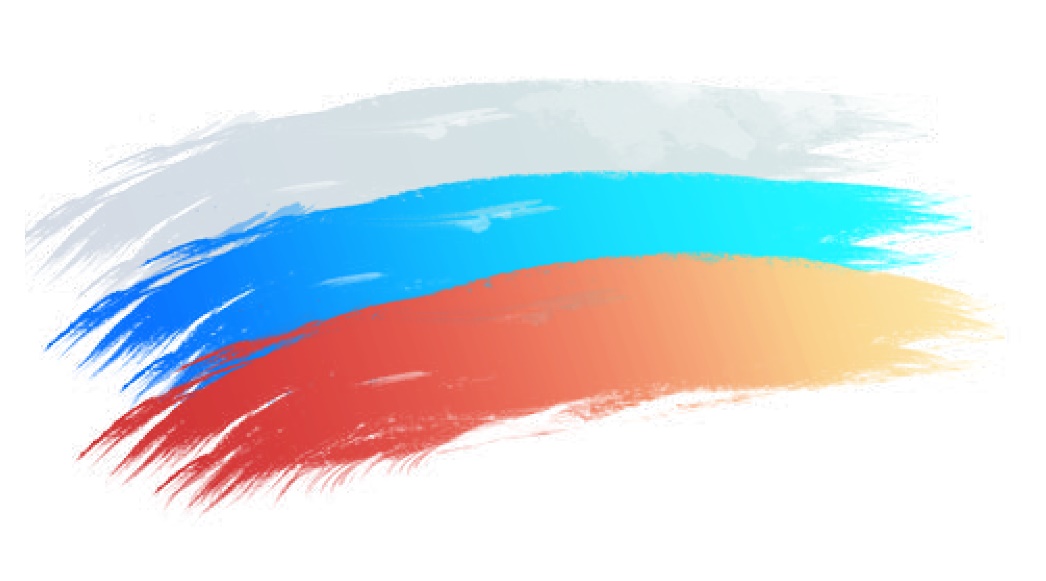 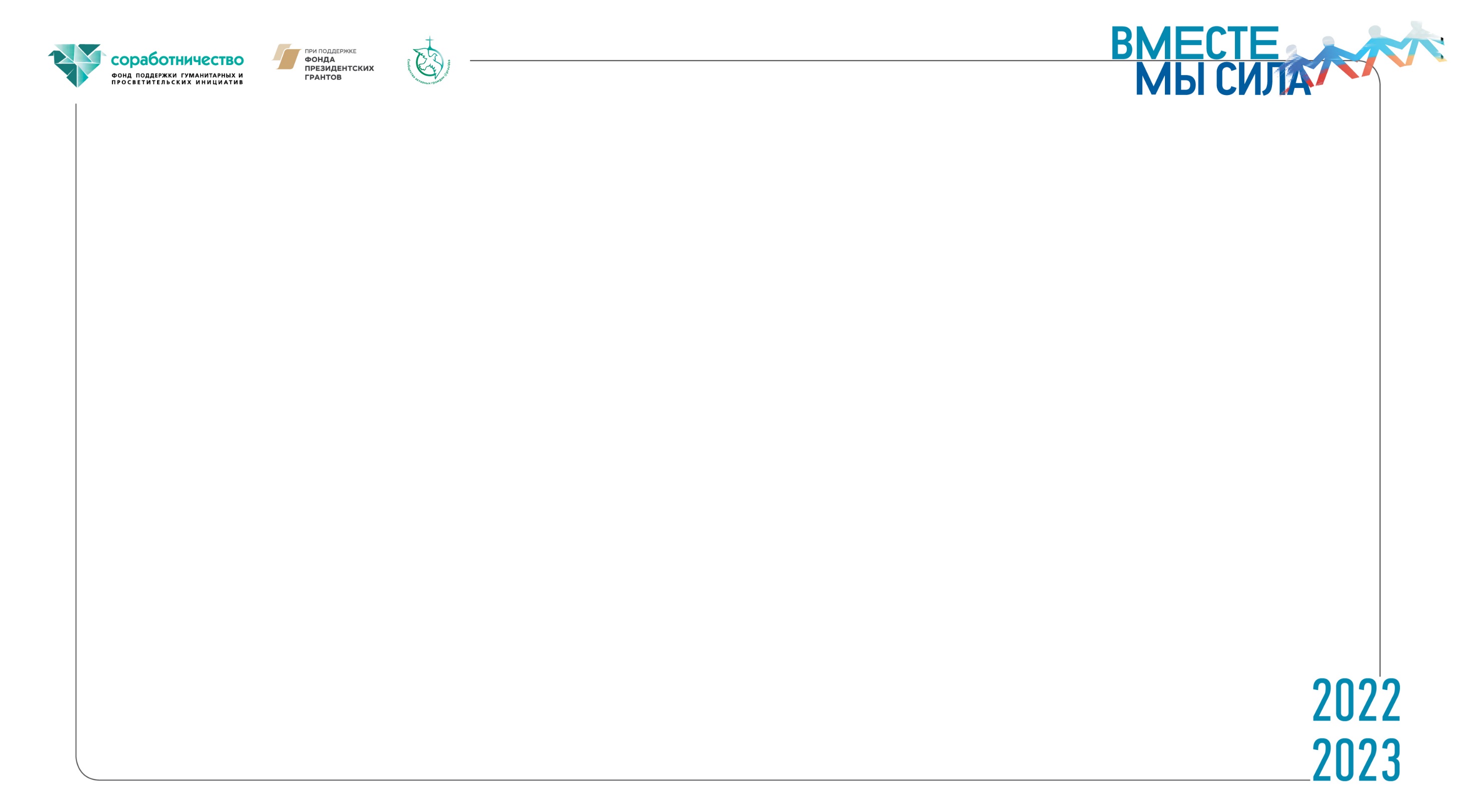 Видео

Короткие видеоролики – до 30 сек./1 мин. в тренде.
Вертикальное видео – главный формат.
Профессиональные операторы, видеомонтажёры и световики для видео в таком формате не обязательны. 
Достаточно смартфона, приложение для обработки видео и сценария, чтобы создавать видео.
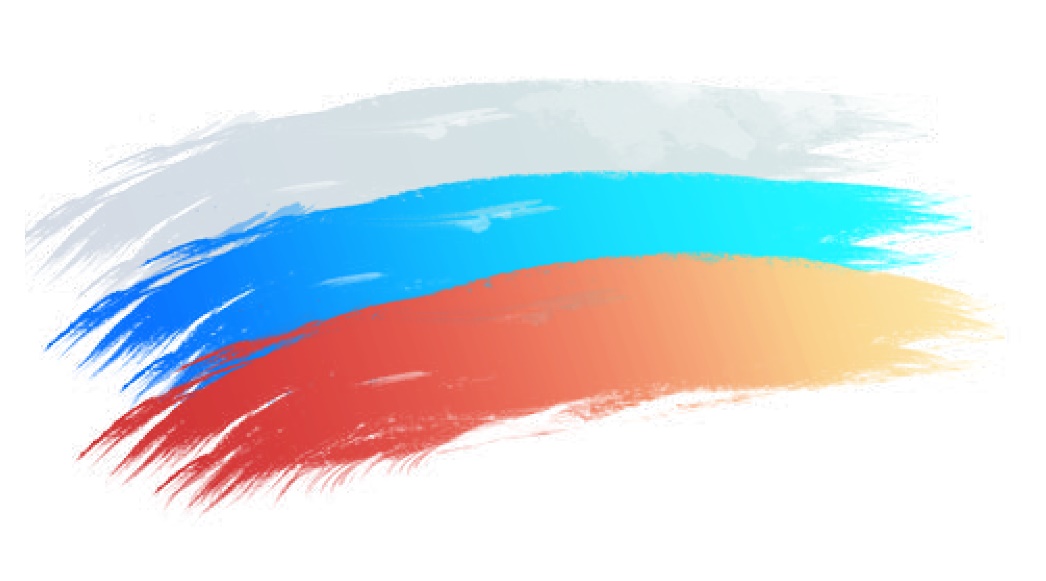 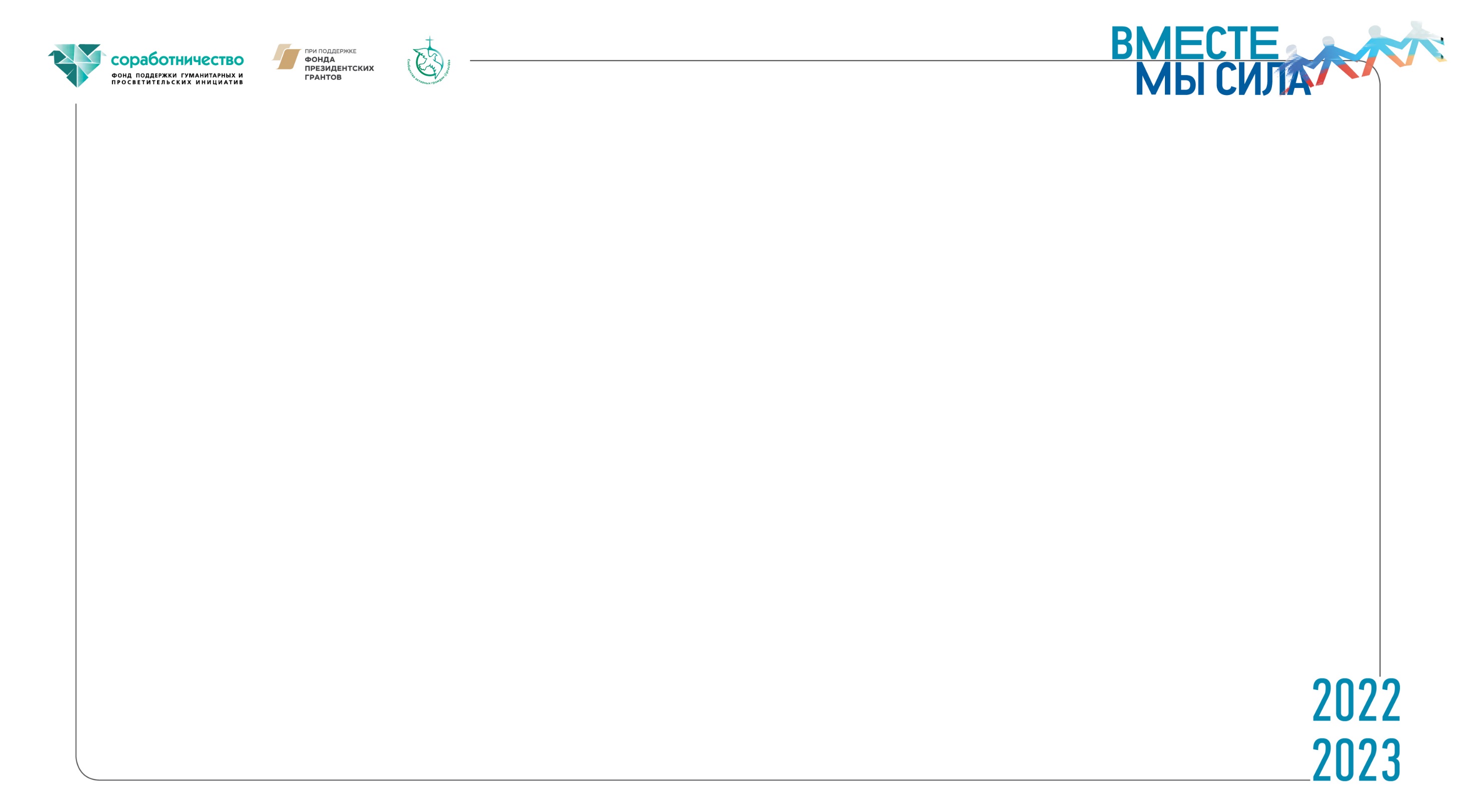 Персонализация контента 

Люди любят следить за людьми.
Официоз не для соцсетей!
Цель это тренда - показать, что у сообщества есть лицо, это не какая-то абстрактная “группа”, а команда людей, помогающая сделать жизнь одной группы людей лучше!
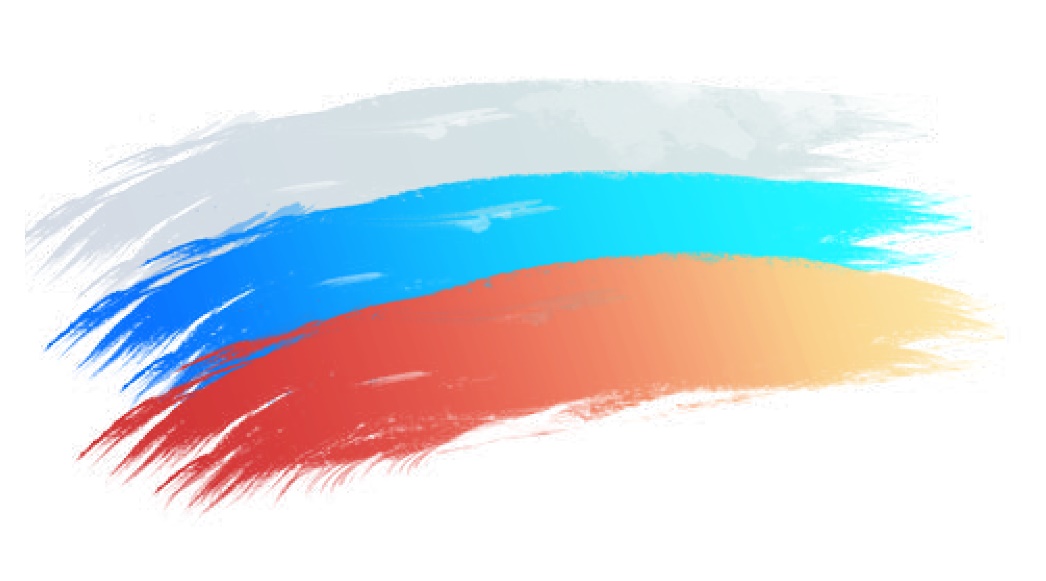 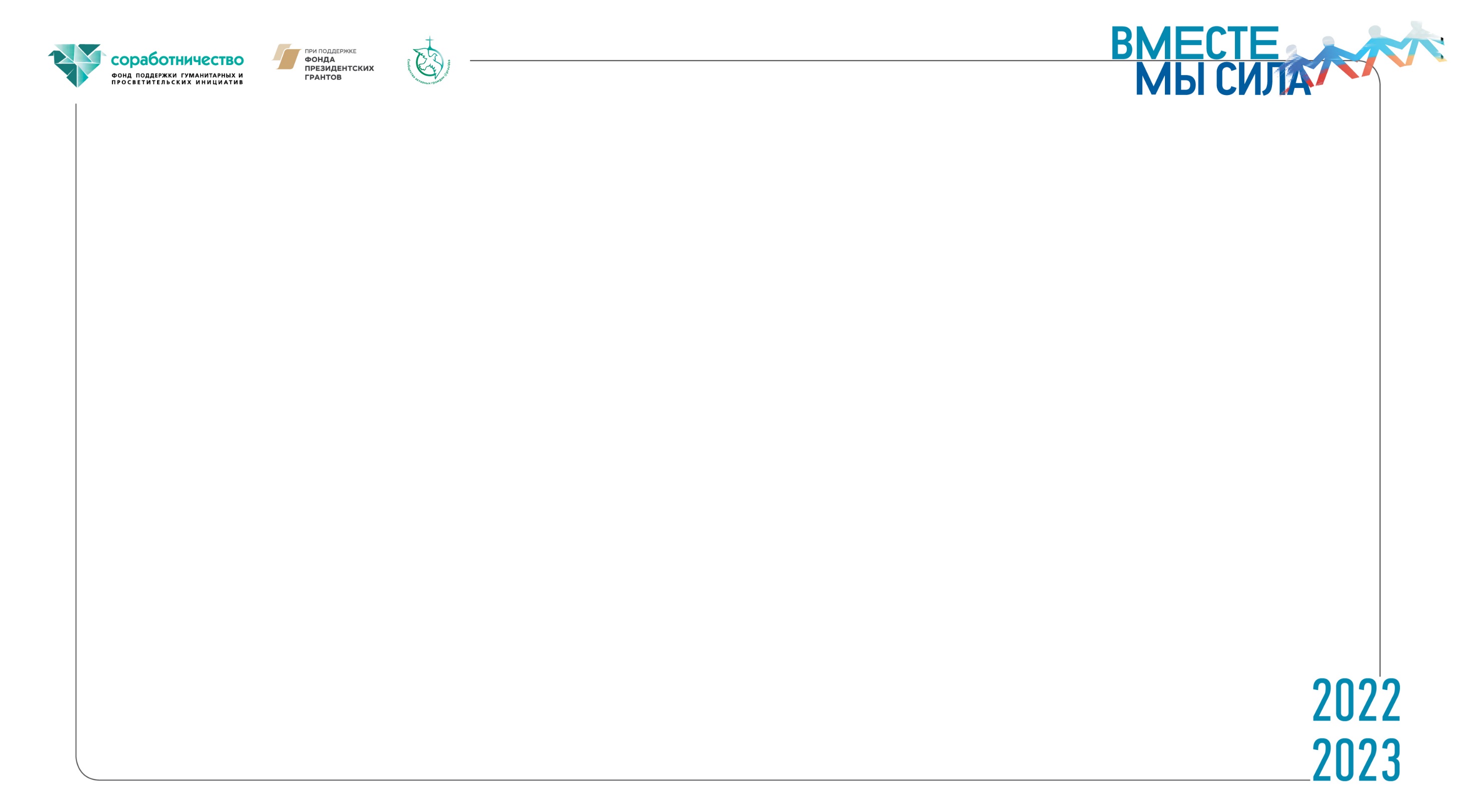 Будьте актуальными и оперативными

1. Пишите о том, что имеет отношение к актуальным событиям локальной местности;
2. Будьте первыми в донесении общественно важной информации.
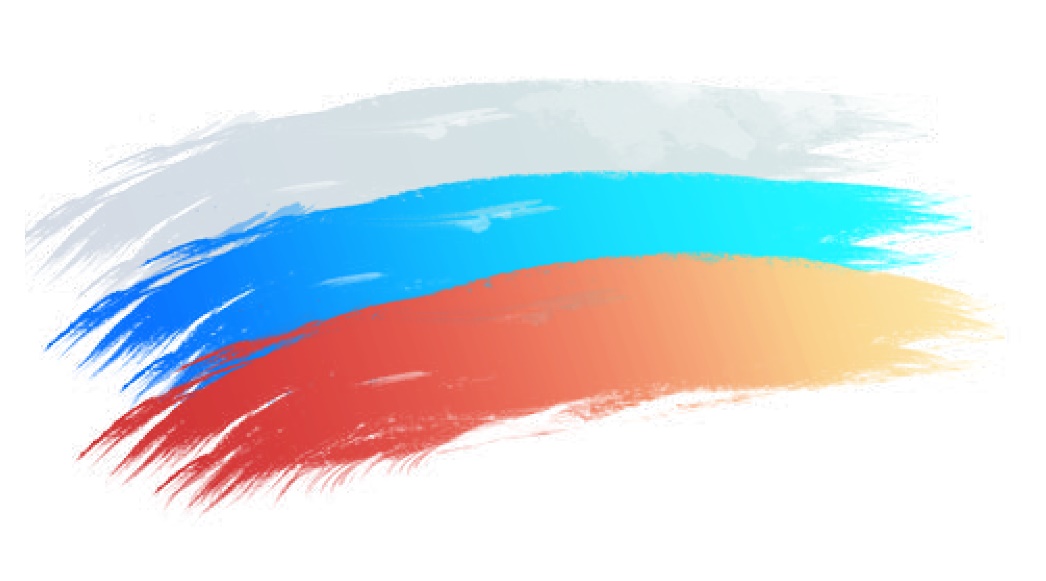 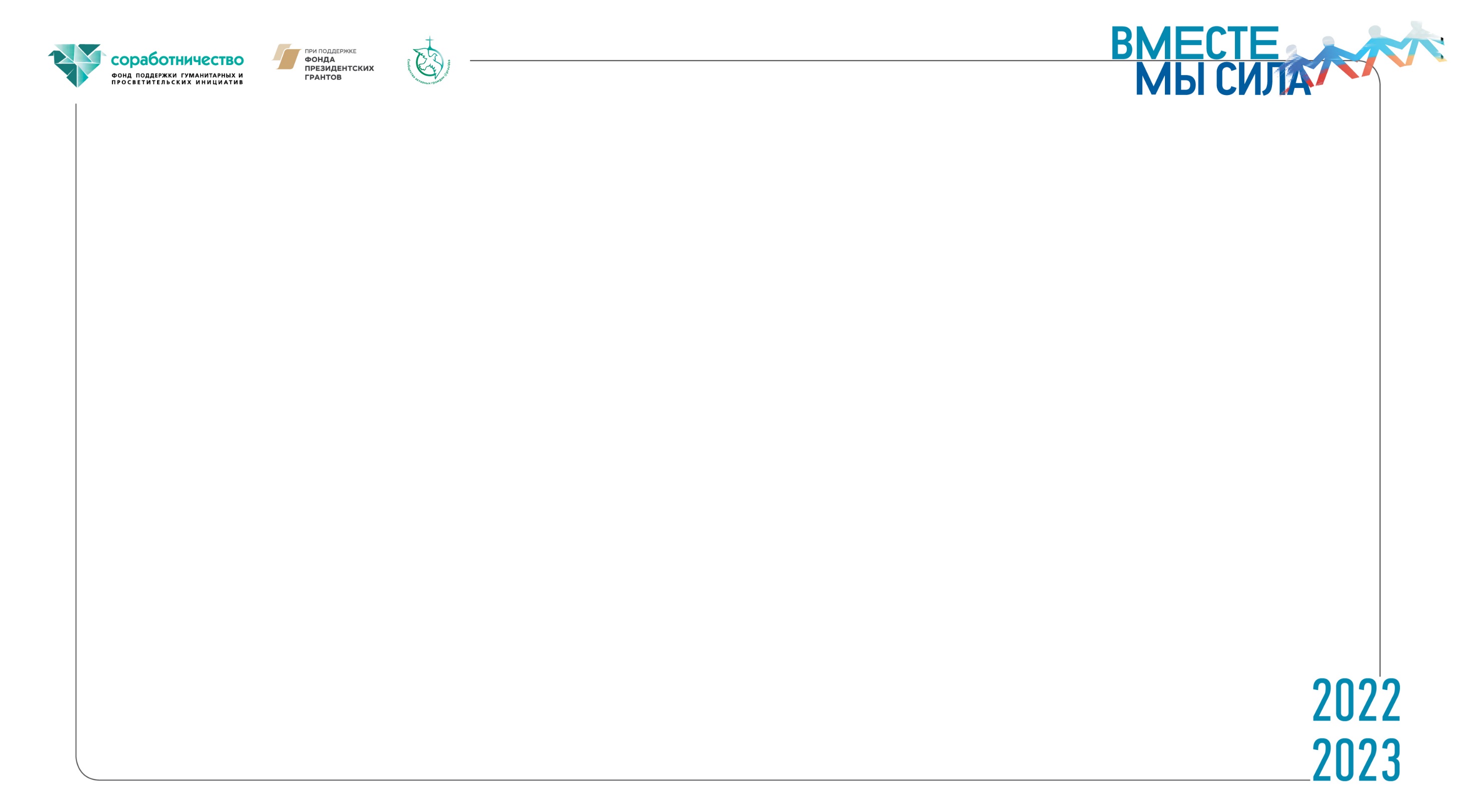 В тексте должно быть начало, середина и конец. 

Людям легче воспринимать информацию, которую им подают в виде сюжета. 
Обычно в завязке пишут о каком-то происшествии или событии, затем наступает кульминация и развязка.
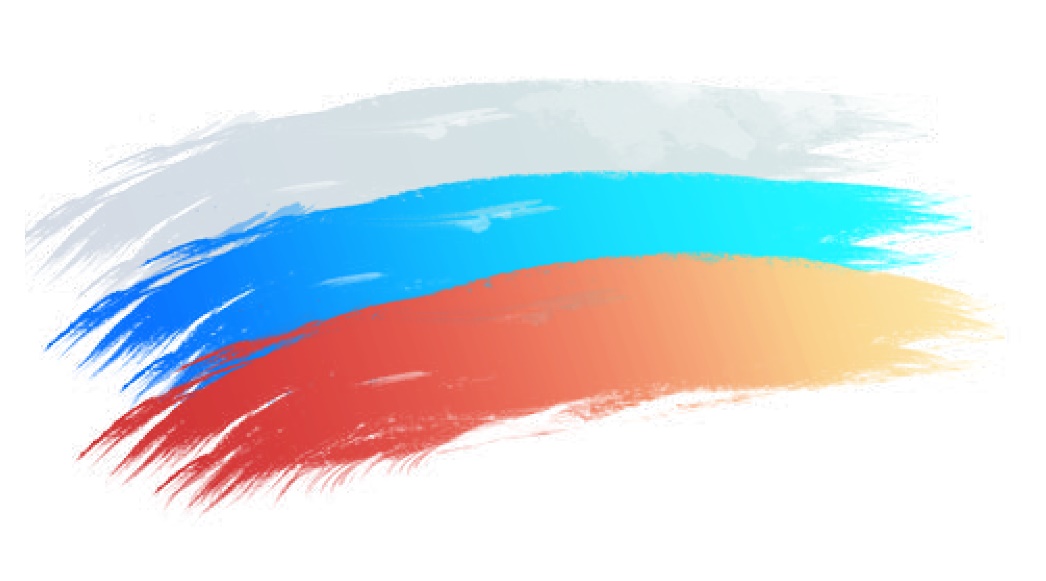 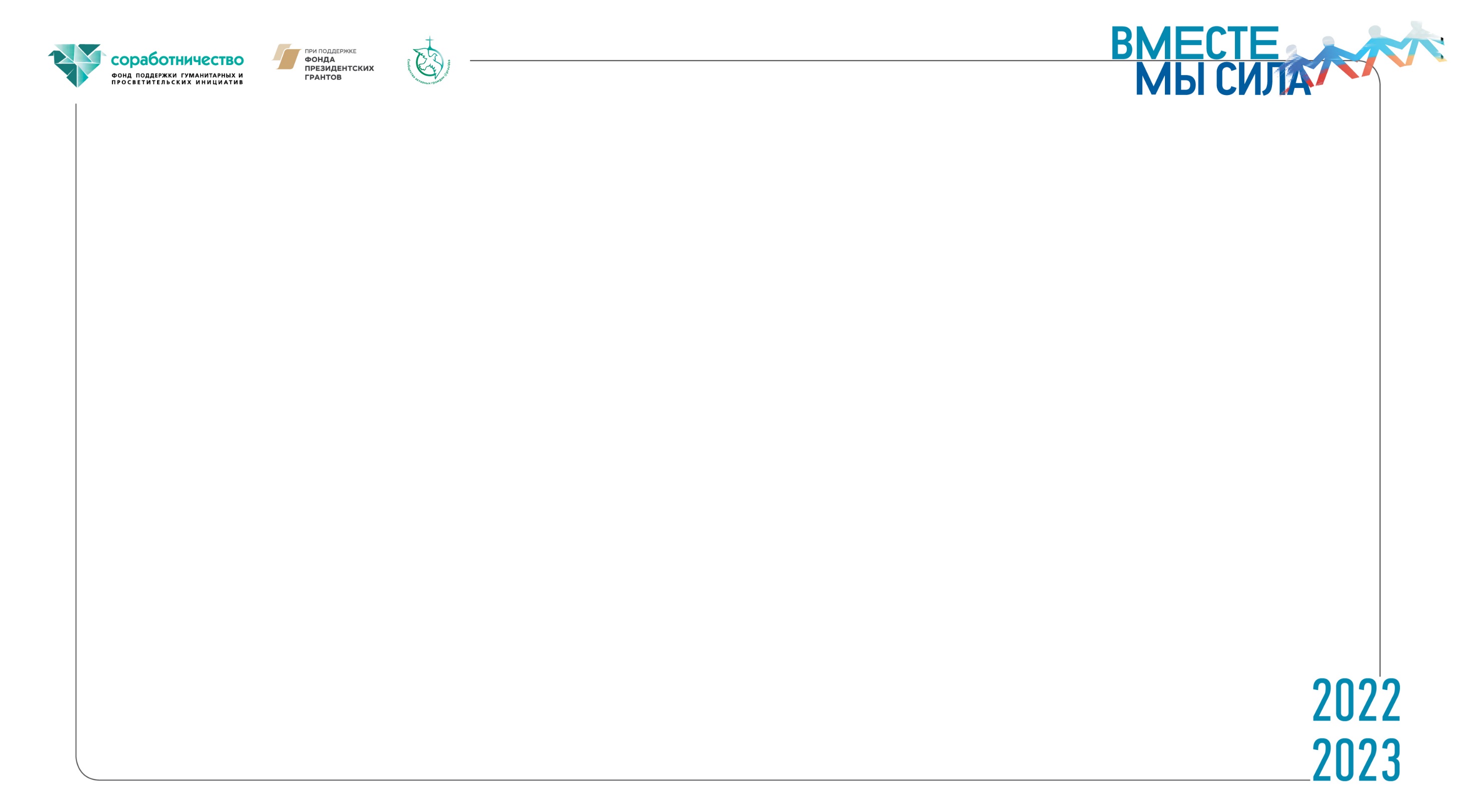 Как не надо писать:

Полотно неструктурированного текста, без абзацев
Длинные посты, не несущие ценность
Не используйтесь КАПСЛОК и много !!!!))))?????
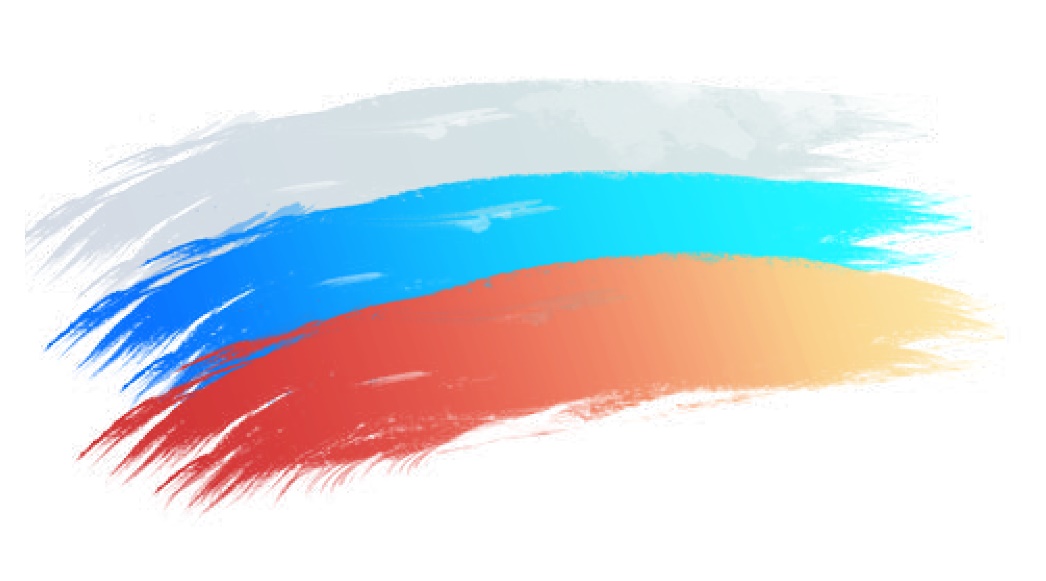 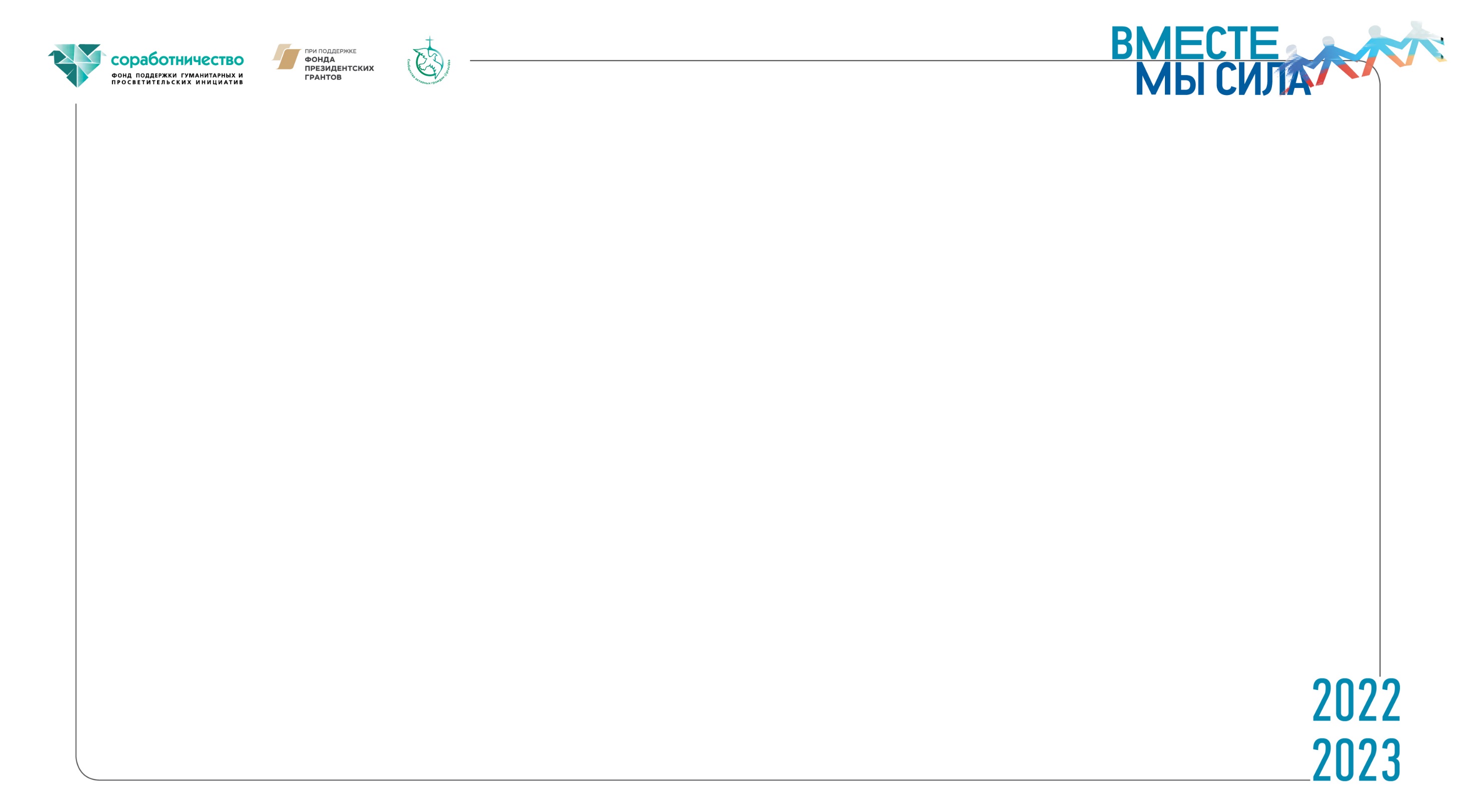 Как не надо писать:

Шаблонные посты, избитые и витиеватые фразы типа "Добро вам вернется", "Не проходите мимо!", "Подарим радость деткам!", "Да не оскудеет рука...", "Даже самая малая милостыня прощает множество грехов, поскольку доброхотно дающего любит Бог" или "Всегда на Руси люди были милосердны и отзывчивы" — это не работает!
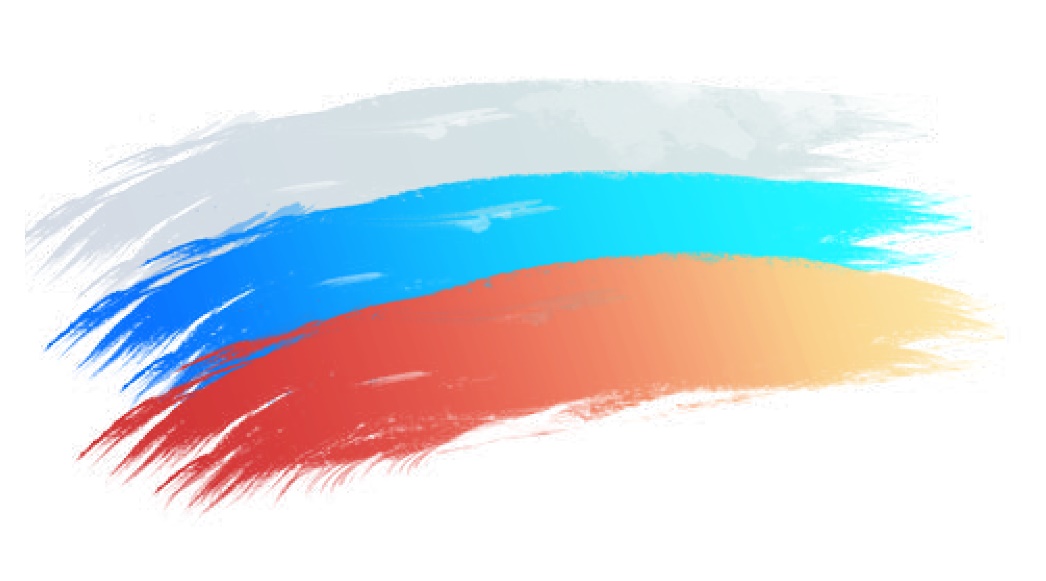 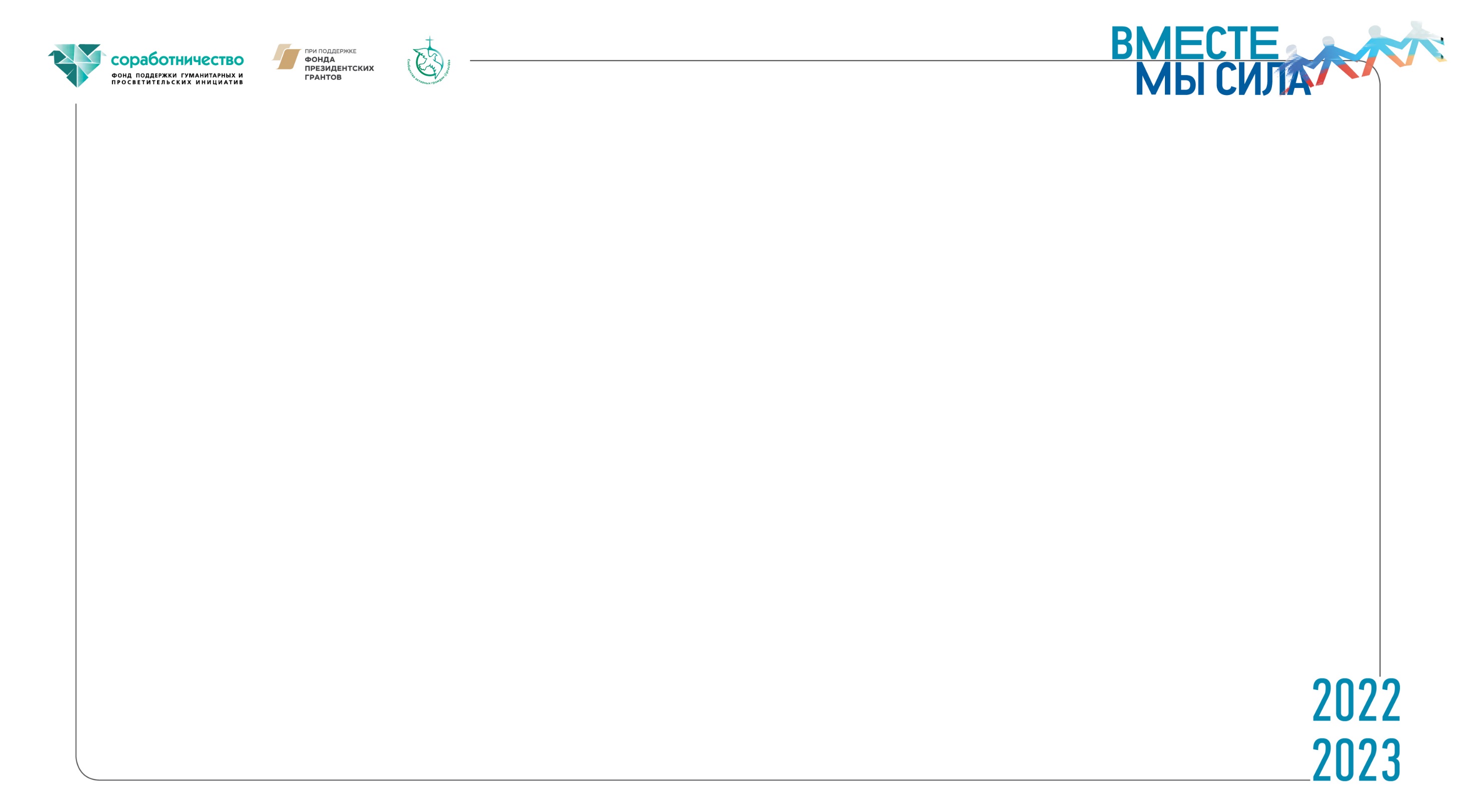 Как не надо писать:

Избегайте канцеляризмов 
Характерные для официальных документов слова («является», «в рамках проекта», «согласно») мешают понять смысл текста.
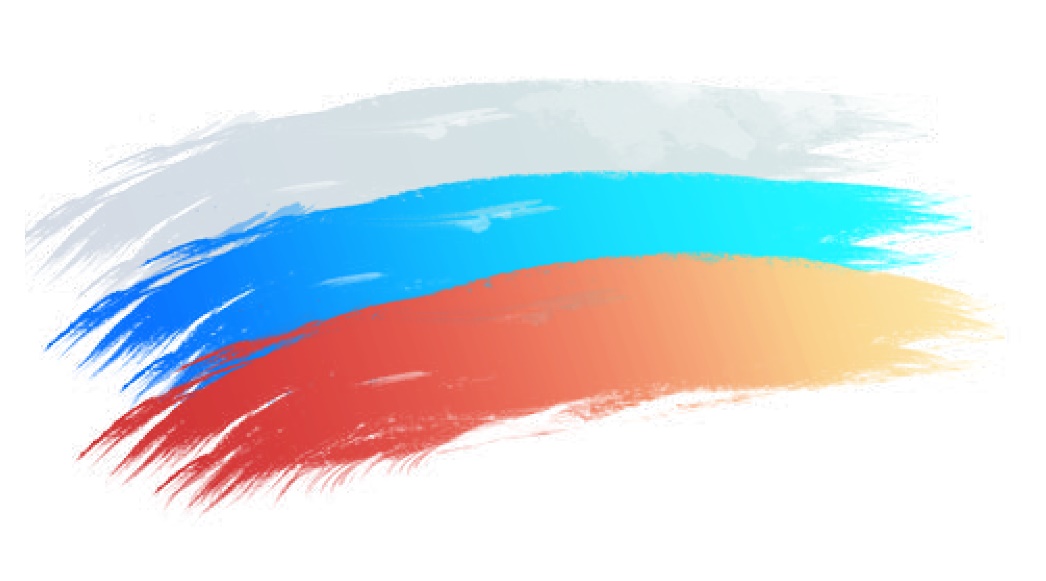 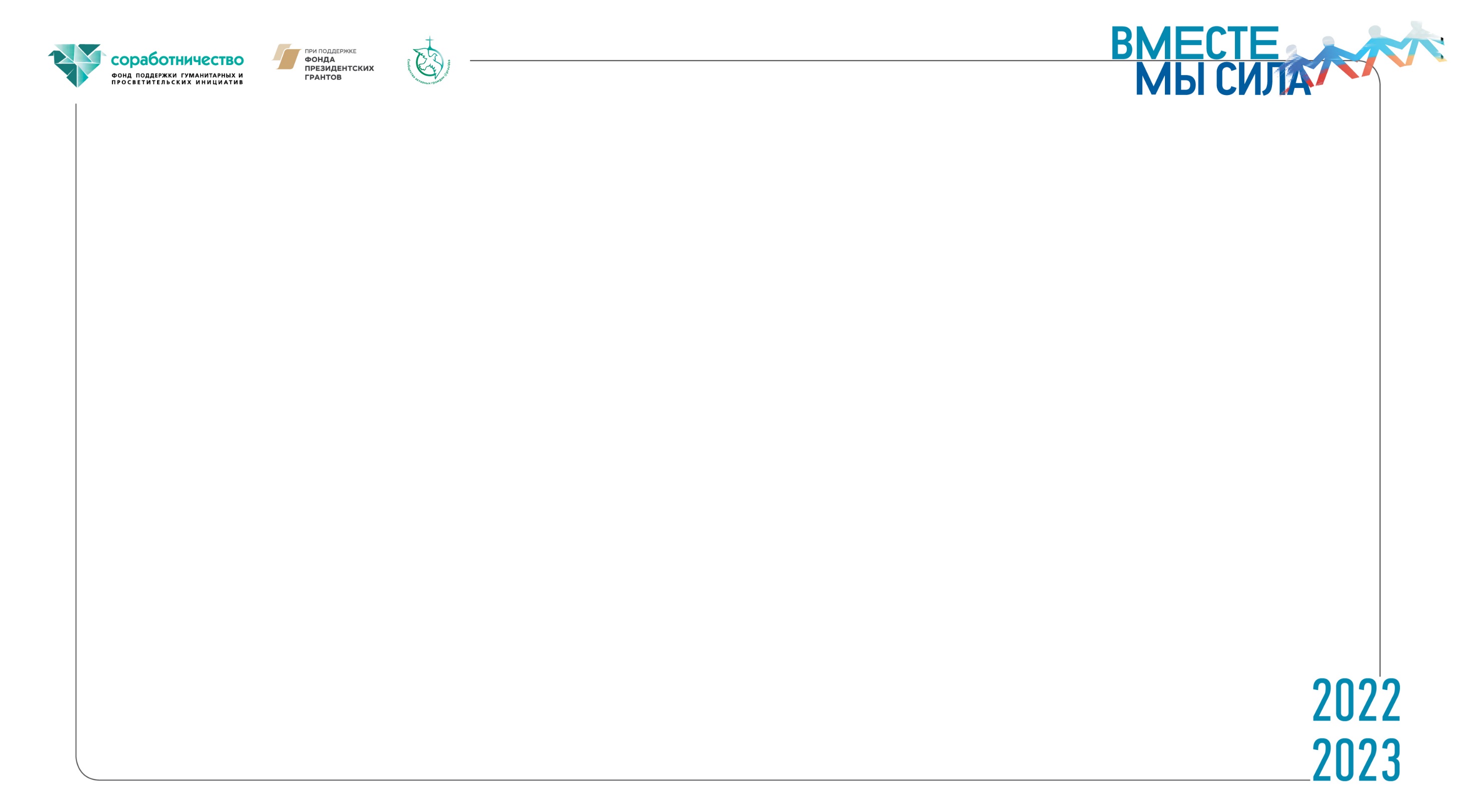 Как не надо писать:

Старайтесь избегать эпитетов, превосходящей лексики
Эпитеты отвлекают людей от главной мысли и мешают понять, чего вы от них хотите. 
Превосходящая лексика - это использование слов, которые выходят за рамки обычного словарного запаса и придают тексту более выразительный и красочный характер.
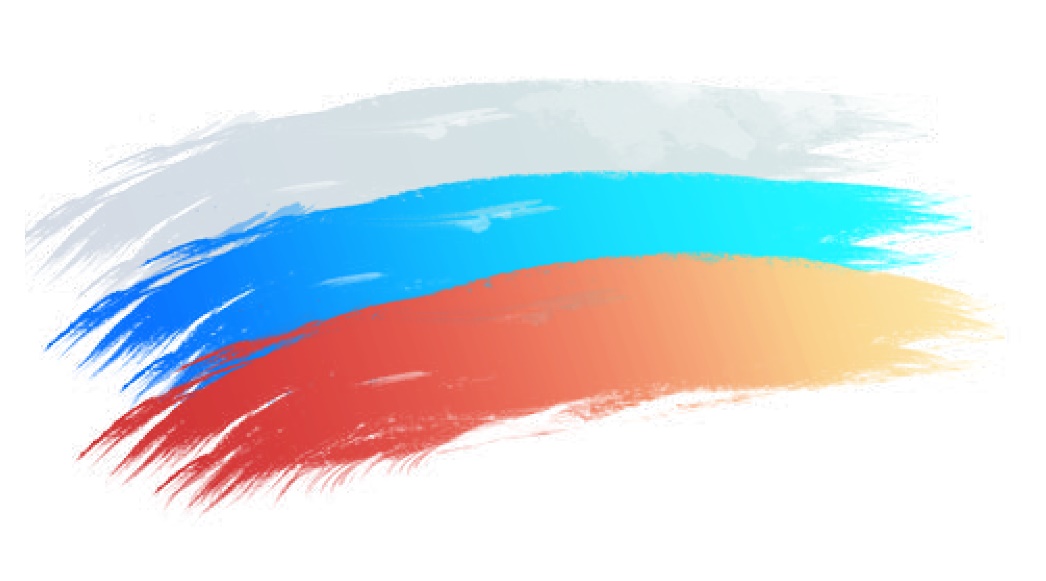 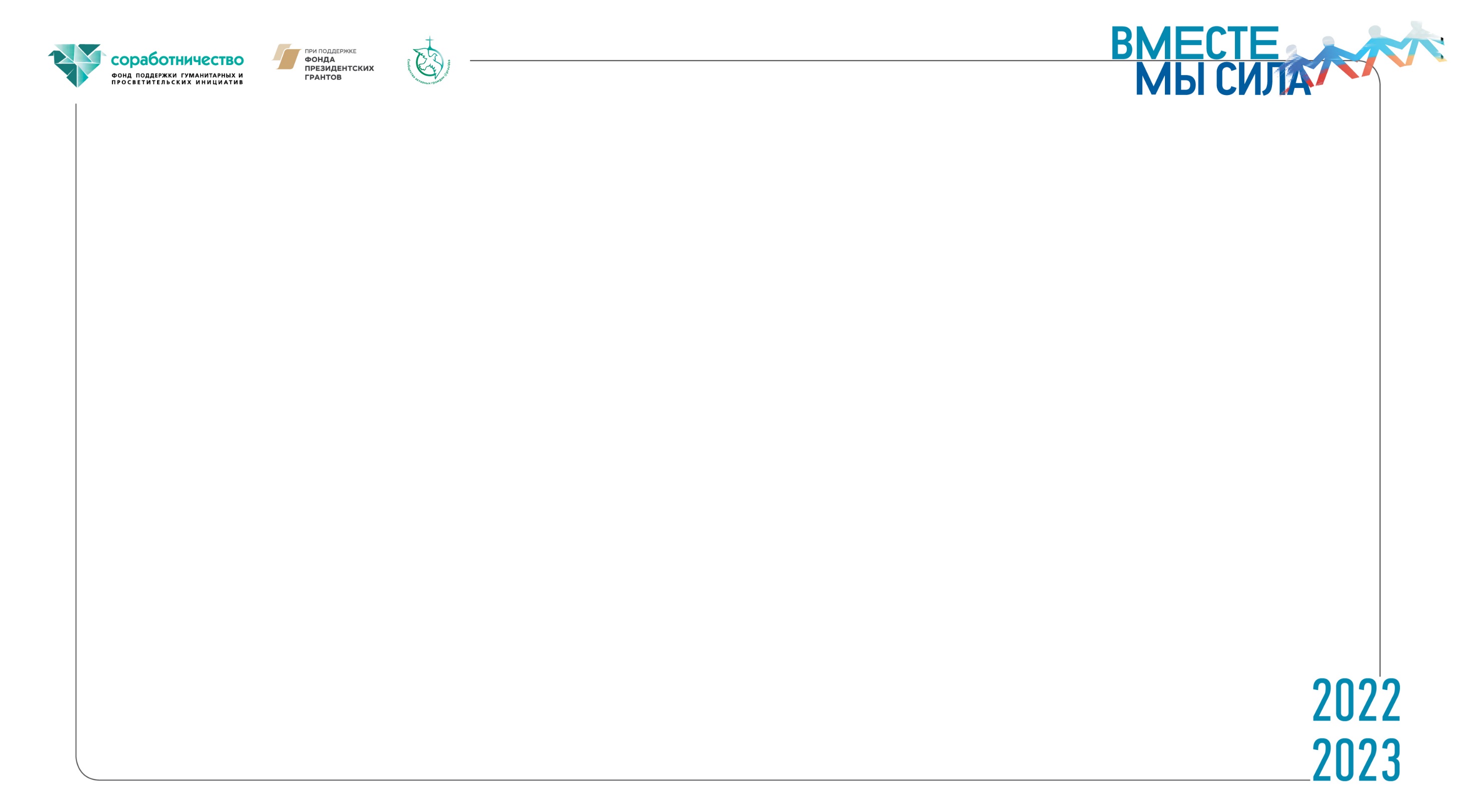 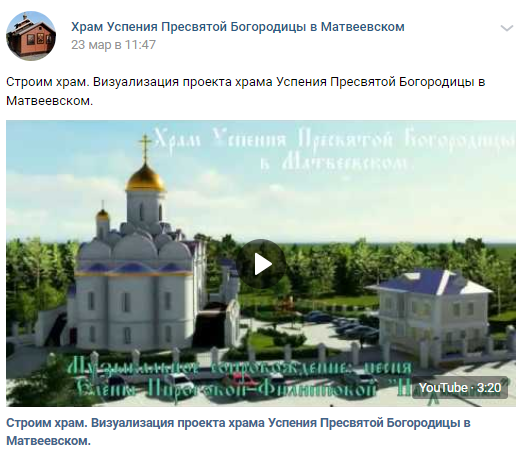 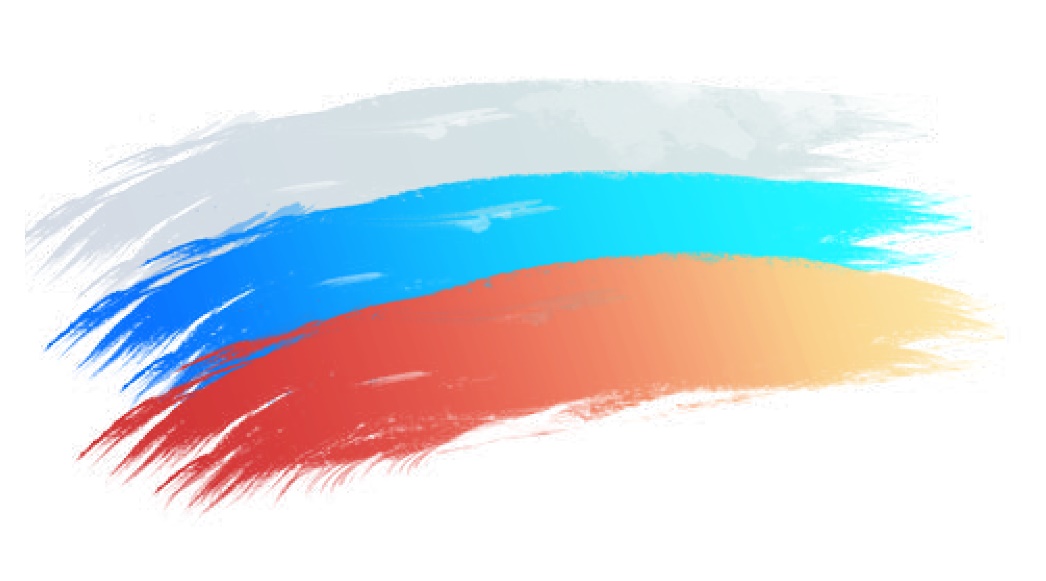 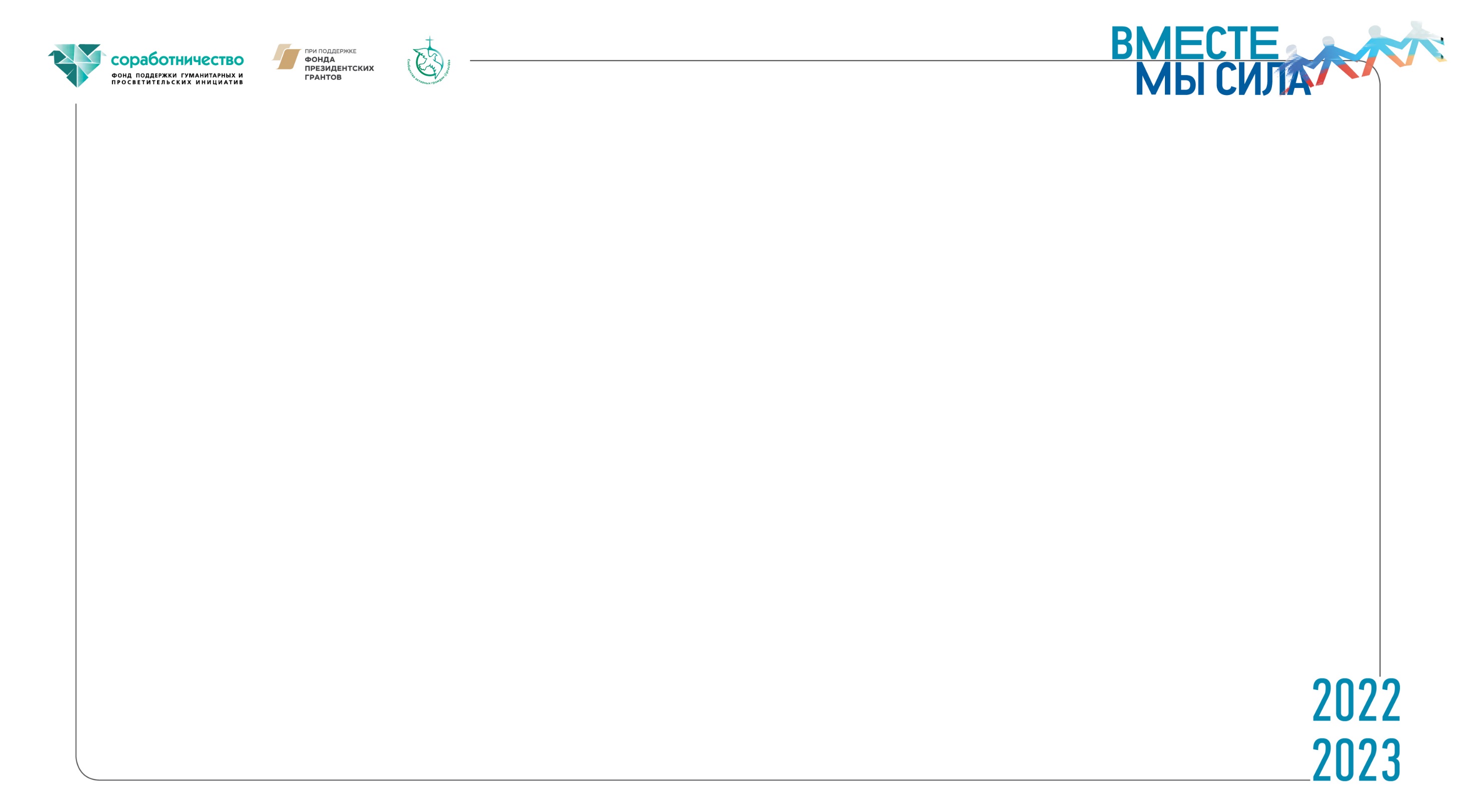 Самопроверка

- Прочитайте текст. Получилось с первого раза без запинки? Нет? Упрощаем текст
- Вы бы хотели им поделиться? Есть сомнение… Переписываем.
- В тексте есть что-то новое/ценное/предлагает решение проблемы? Нет? Добавляйте!
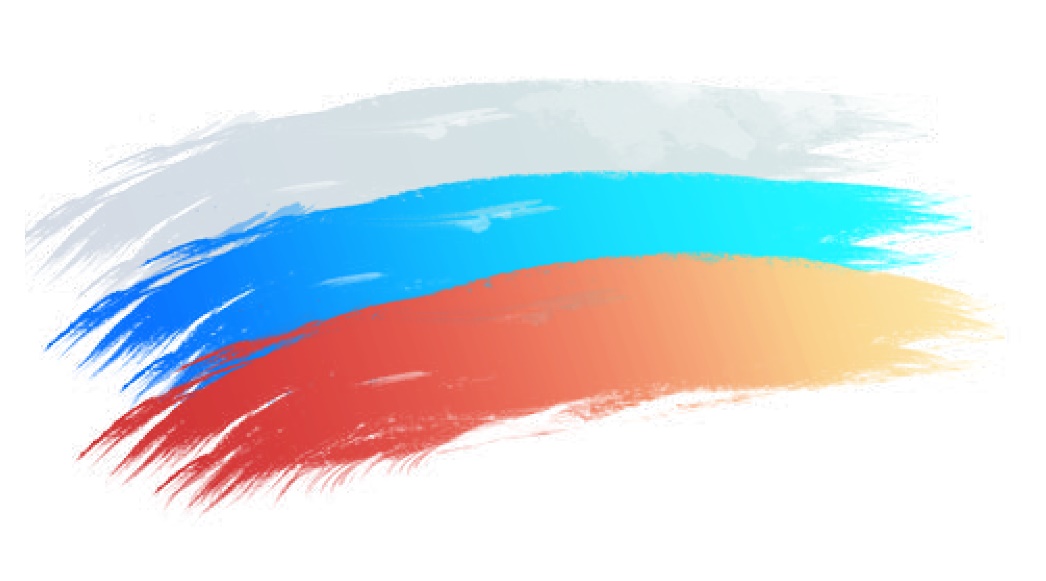 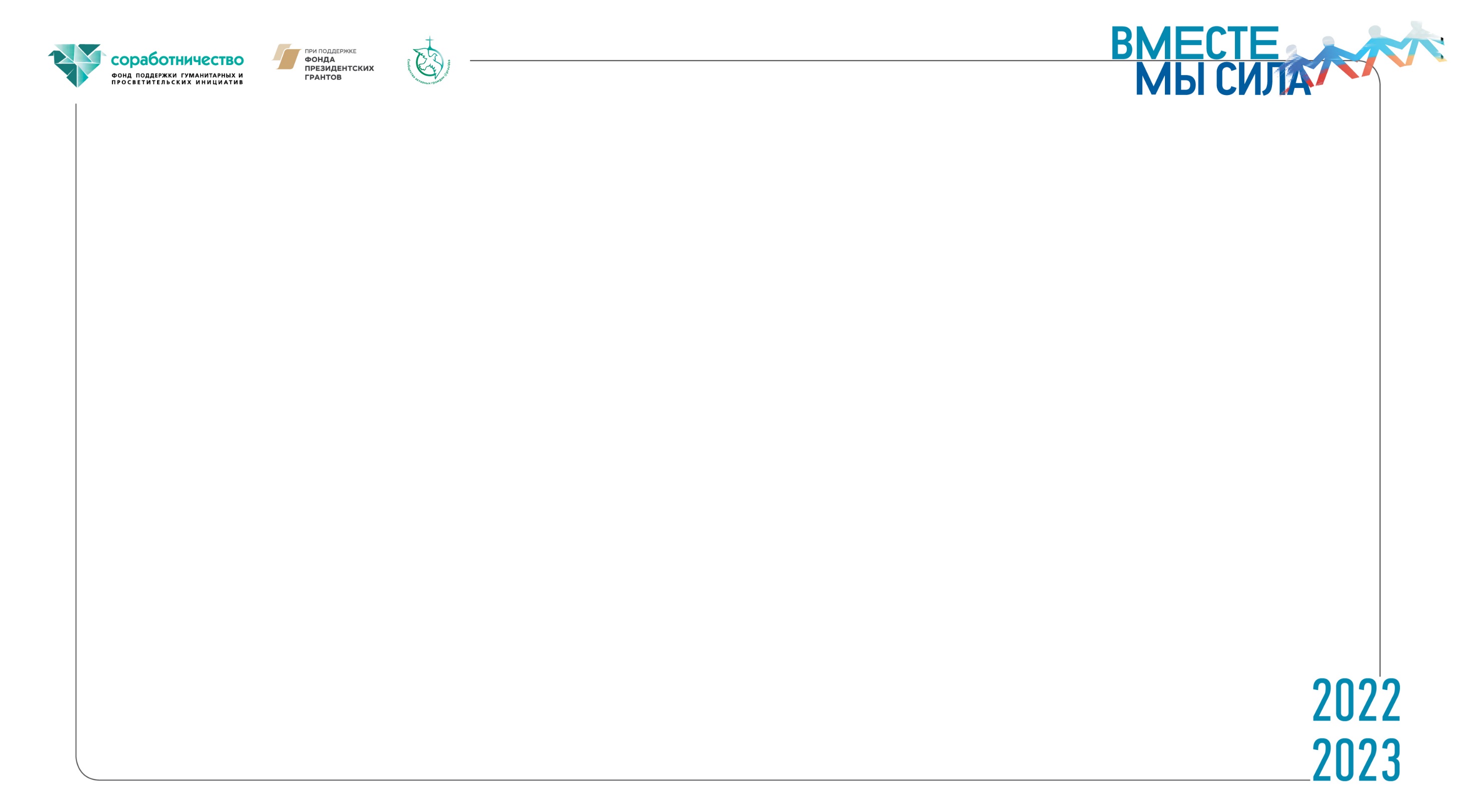 Наши ПРАЗДНИКИ!!
Друзья, мы приняли участие в праздновании Дня семьи, любви и верности. Праздник был организован при непосредственном участии организацией… На территории усадьбы дети и взрослые хорошо провели время, поиграли, принимали участие в мастер-классах с целью научится чему-то новому. Глава района выступил с обращение ко всем собравшимся, поблагодарил организаторов, подарил цветы семейным парам, отметившим 50-летие с дня свадьбы. На этой неделе также прошло празднование Дня города. Данный праздник получился шумным, ярким, веселым. Смотрите фото.
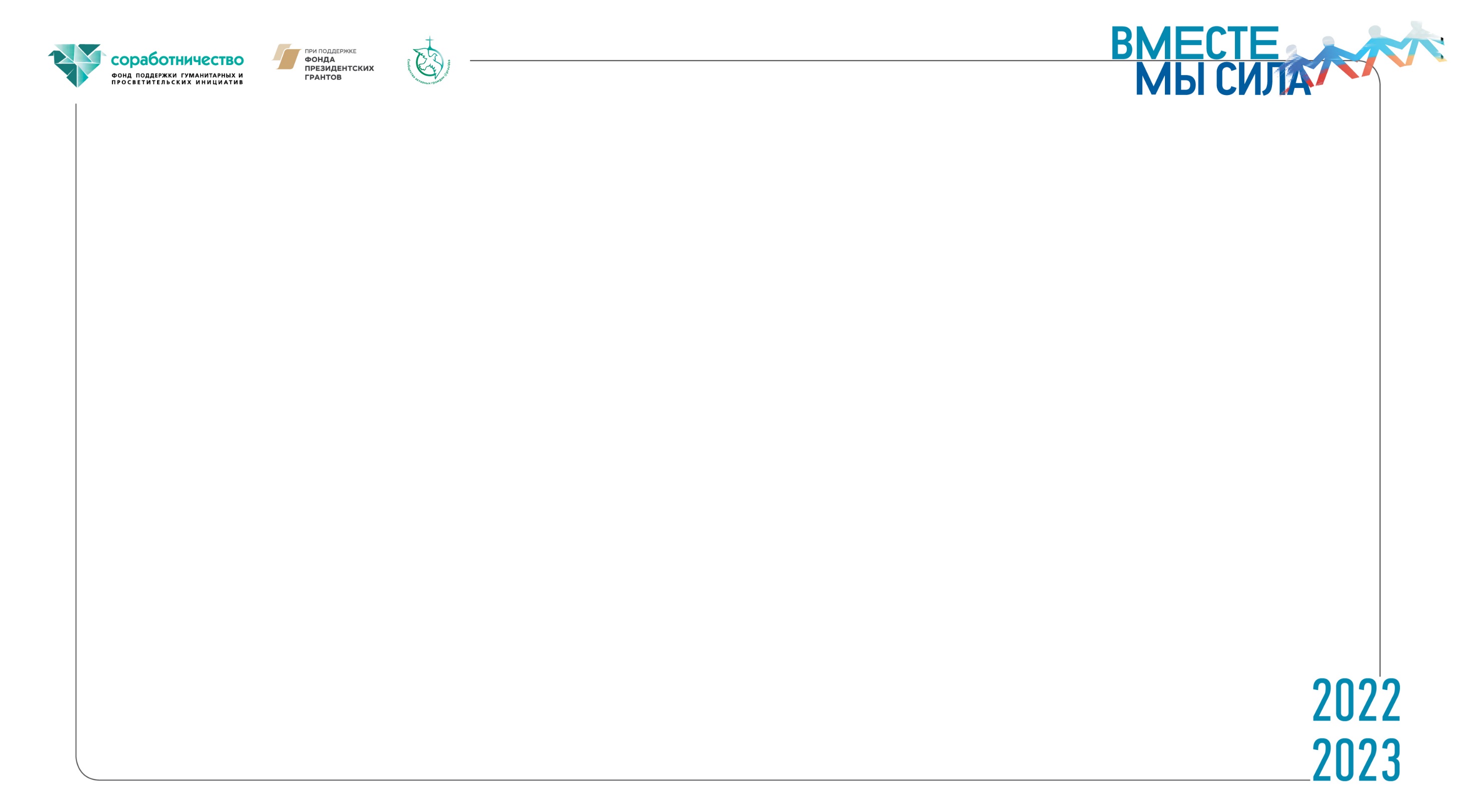 Наши праздники День семьи, любви и верности в Камышине
Мы приняли участие в праздновании Дня семьи, любви и верности. Праздник был организован организацией… 
Праздник прошел на территории усадьбы… Дети прошли квест и узнали о святых Петре и Февронии, водили хороводы. Взрослые научились плести венки из ромашек и печь пряники из натурального меда. 
Михаил Юрьевич Полыванов
На территории усадьбы дети и взрослые хорошо проверили, поиграли, принимали участие в мастер-классах. Глава района выступил с обращение ко всем собравшимся, поблагодарил организаторов, подарил цветы семейным парам, отметившим 50-летие с дня свадьбы. На этой неделе также прошло празднование Дня города. Праздник получился шумным, ярким, веселым. Смотрите фото.
Лариса Захаровна с Никодимом Сергеевичем прожили 52 года. (История их любви)
Желаем вам встретить золотой юбилей в любви!
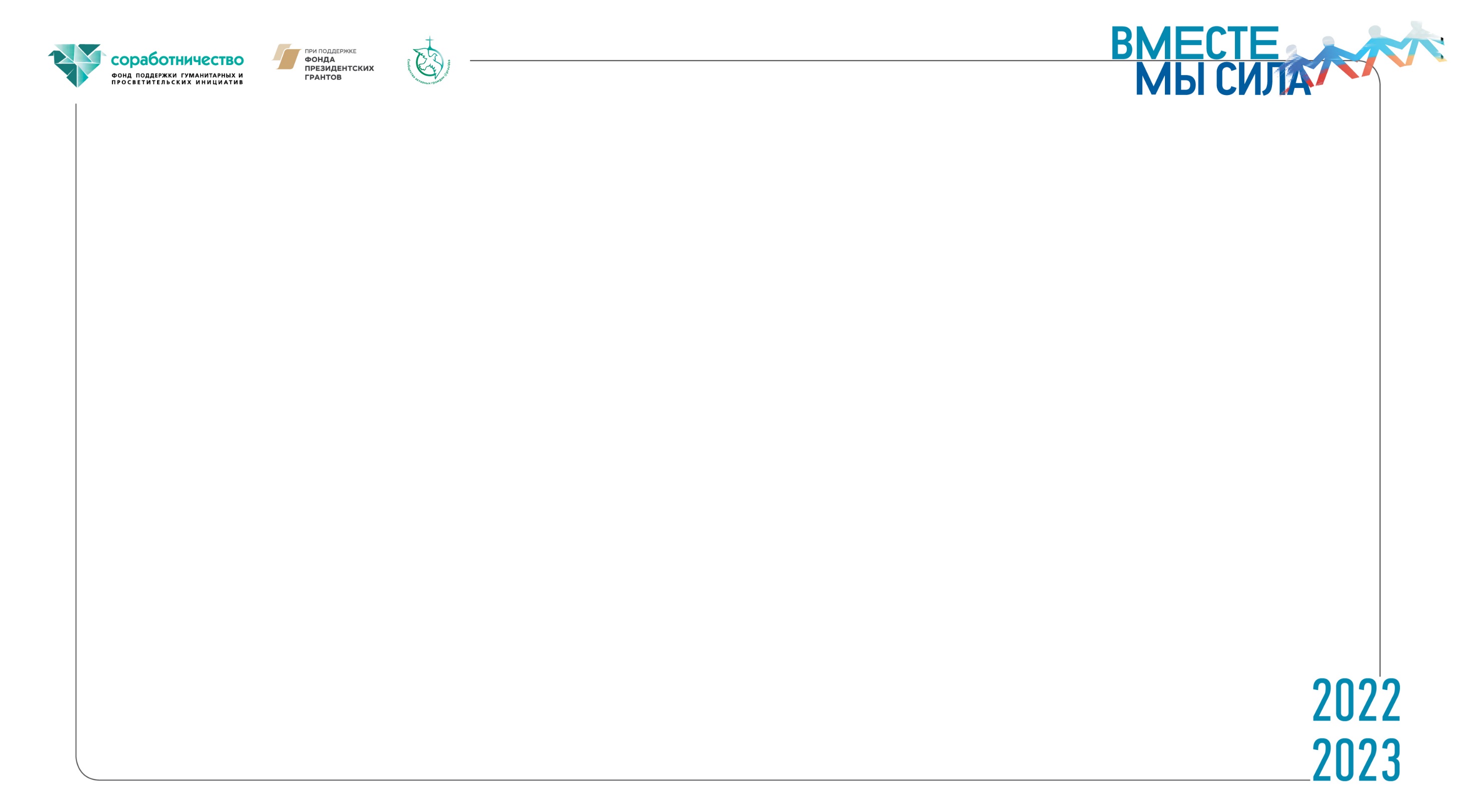 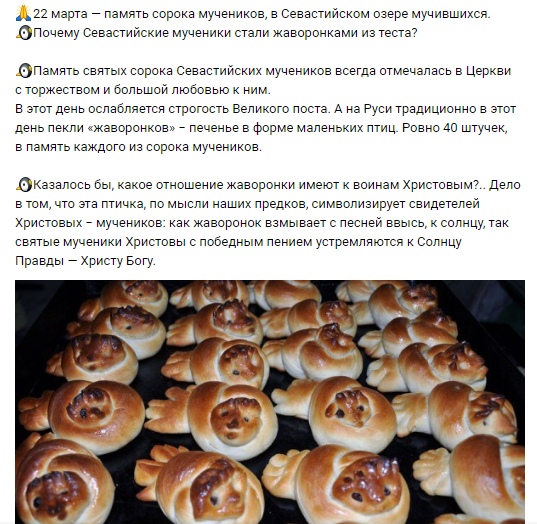 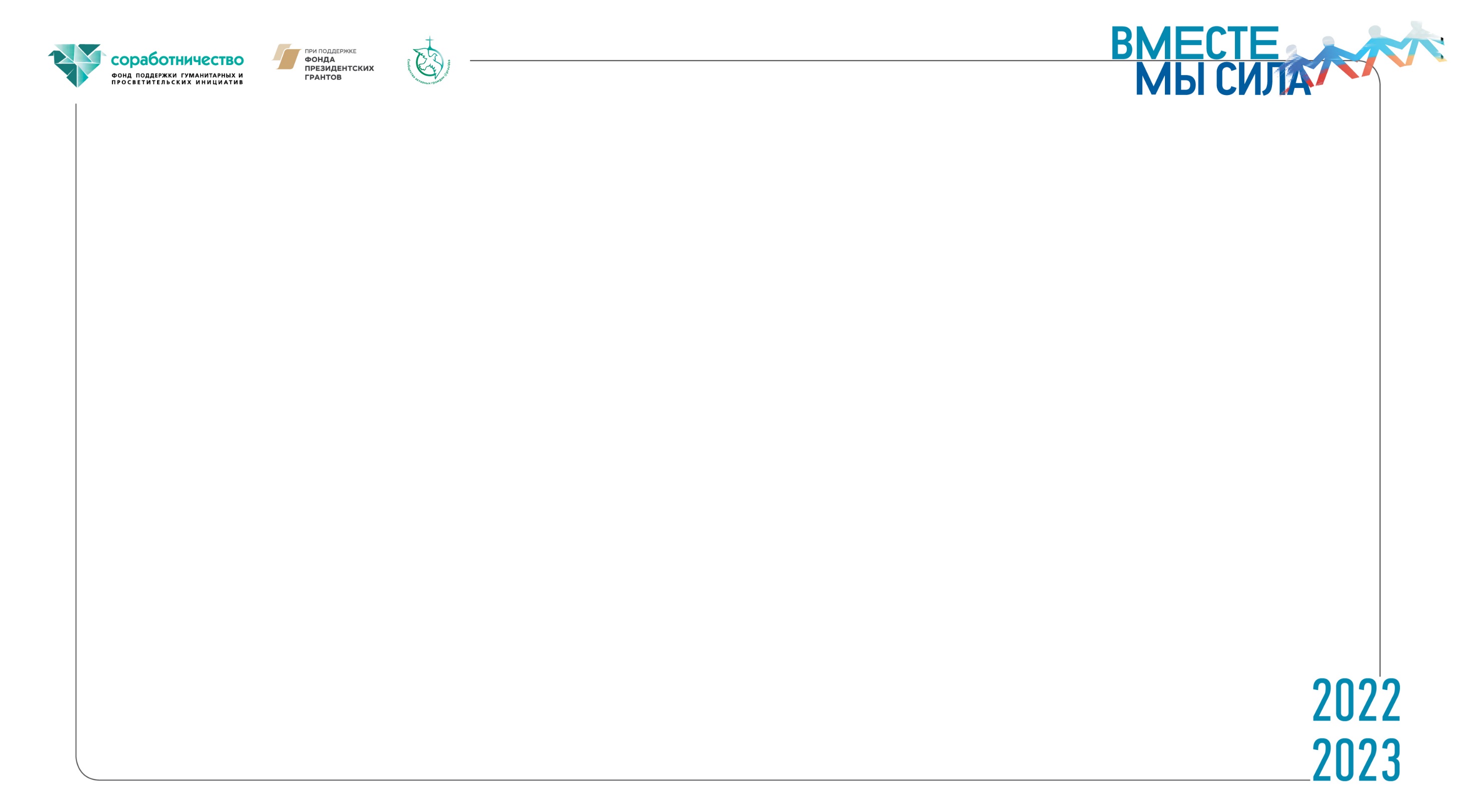 Визуализация

Подберите яркое, эмоциональное фото или короткое интересное видео
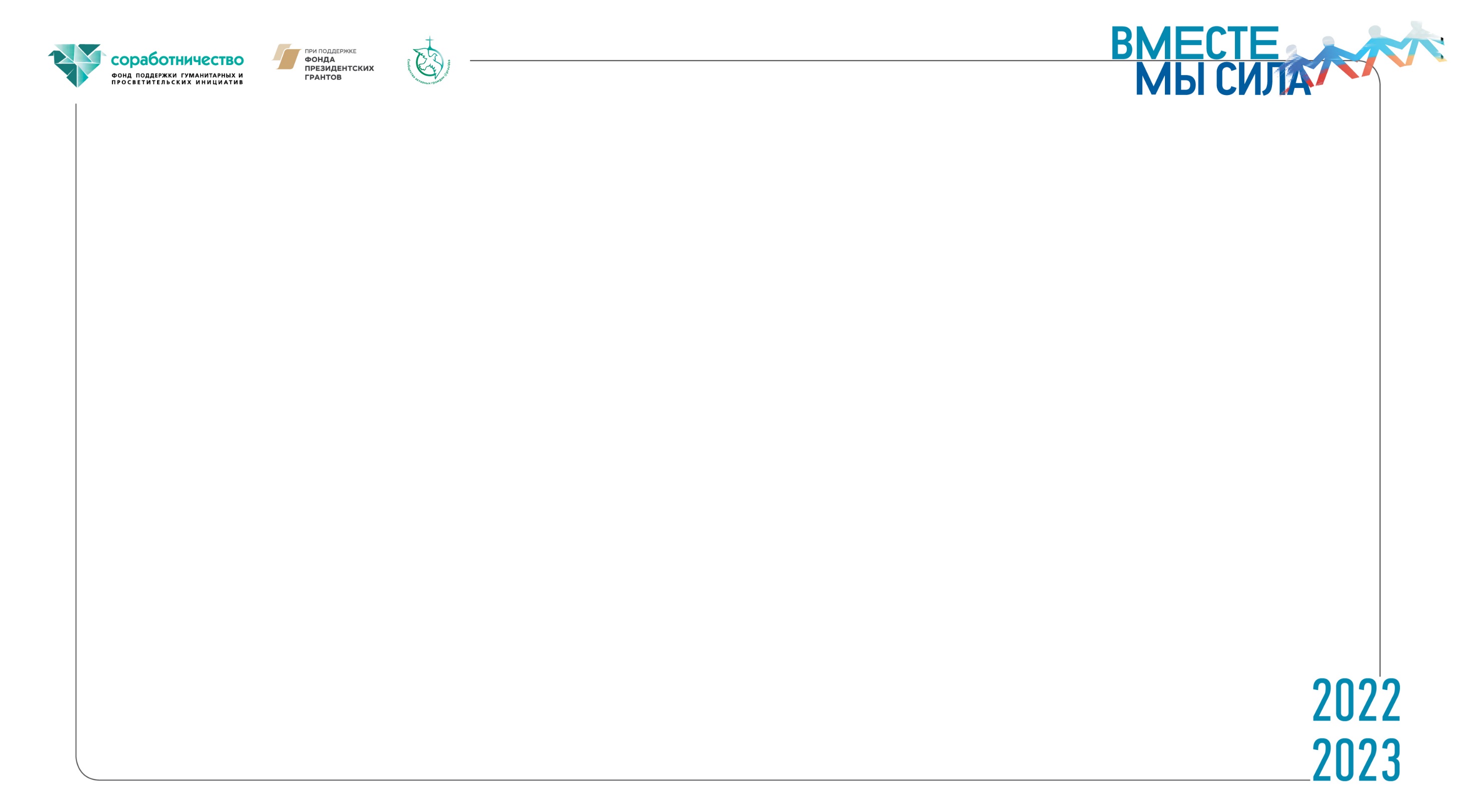 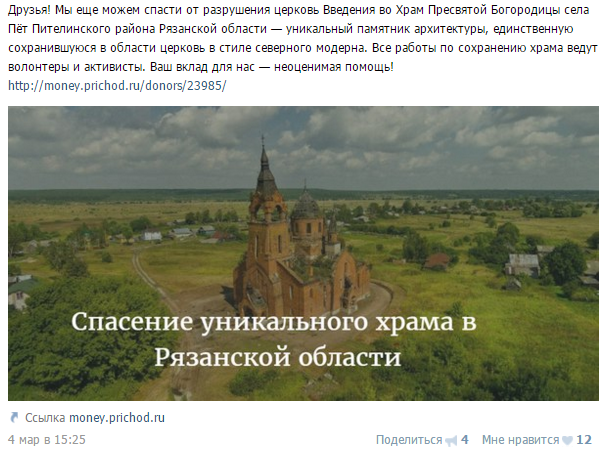 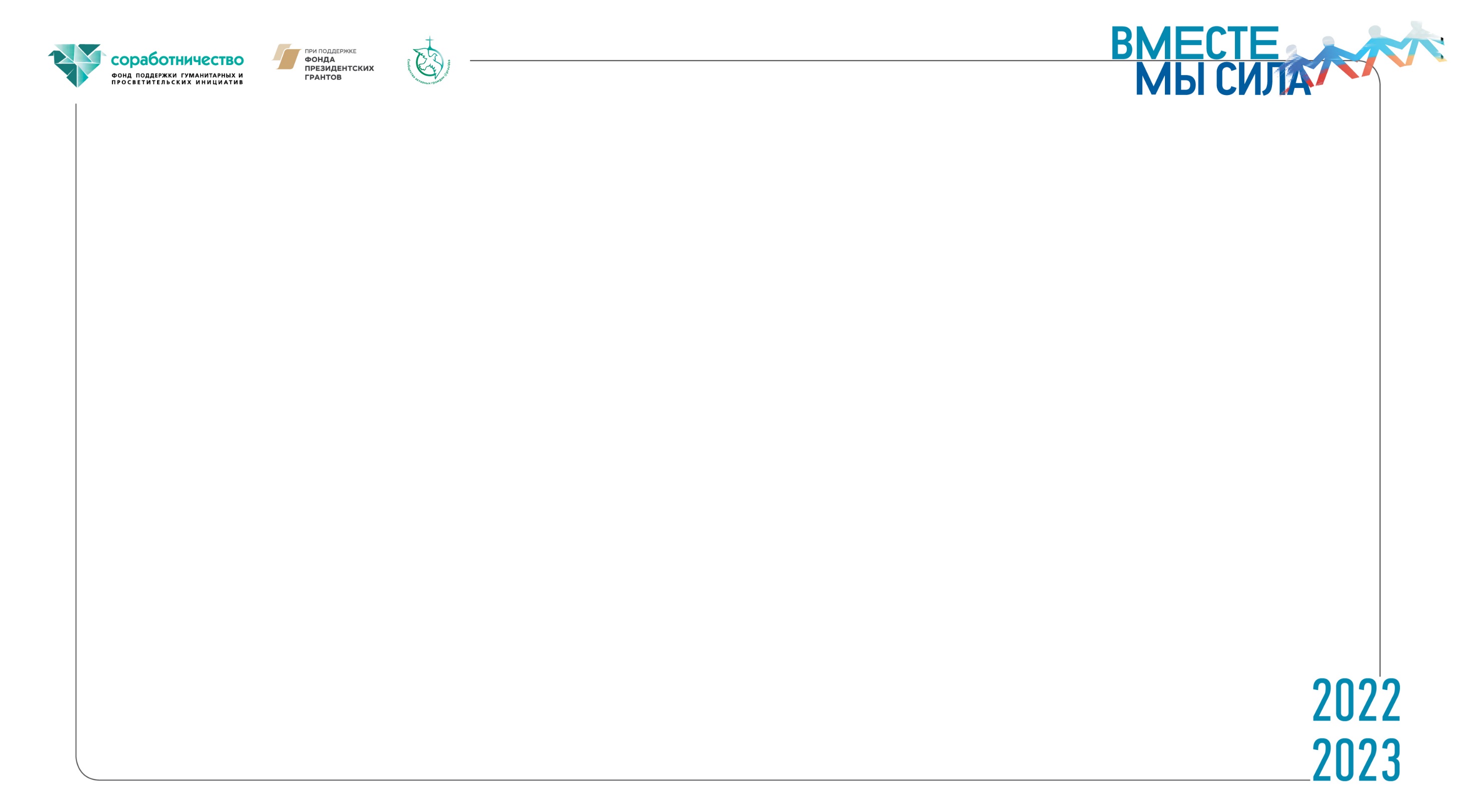 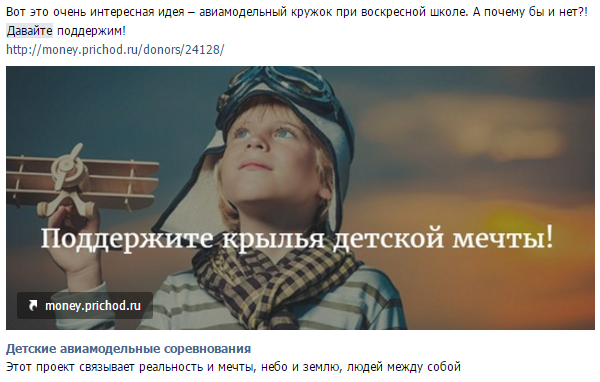 Призыв к действию + целевая ссылка
Тизер (яркая
Картинка +
Призыв)
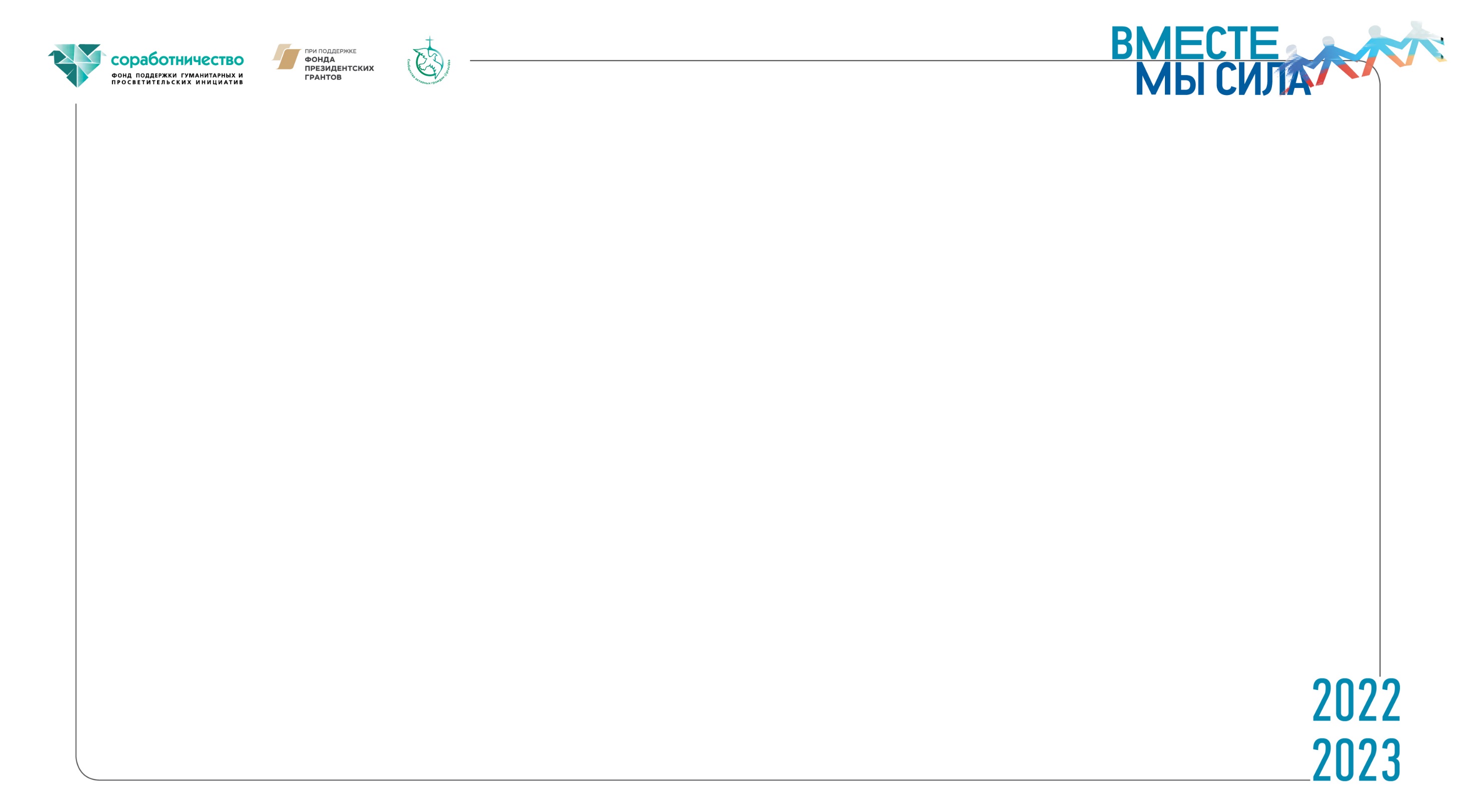 Приложения для обработки видео/монтажа

Мобильные:
InShot
CapCut (субтитры)
Go Pro Quik
VN
2. Для компьютера:
Supa
Movavi Video Editor
CapCut
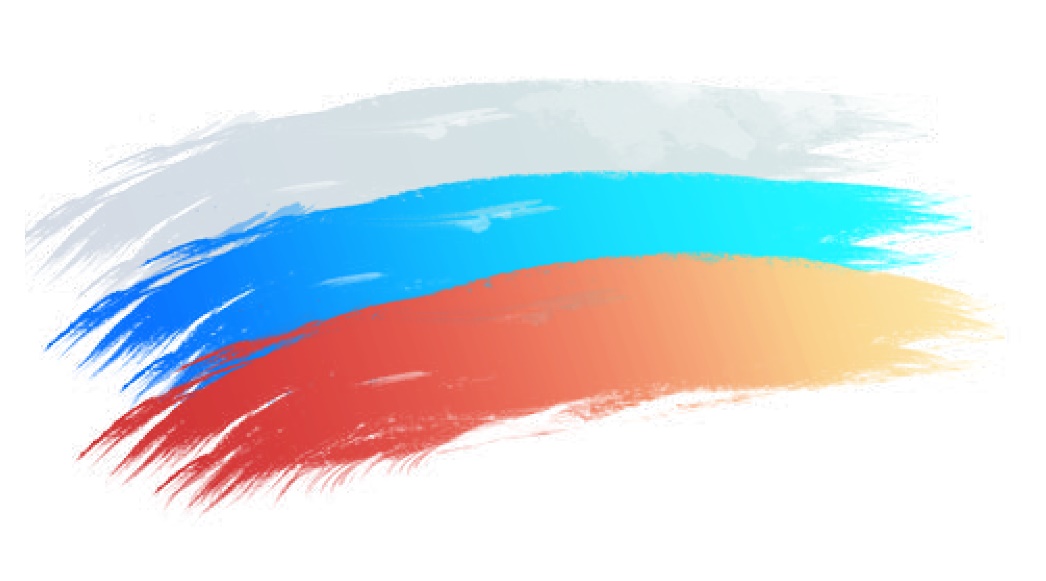 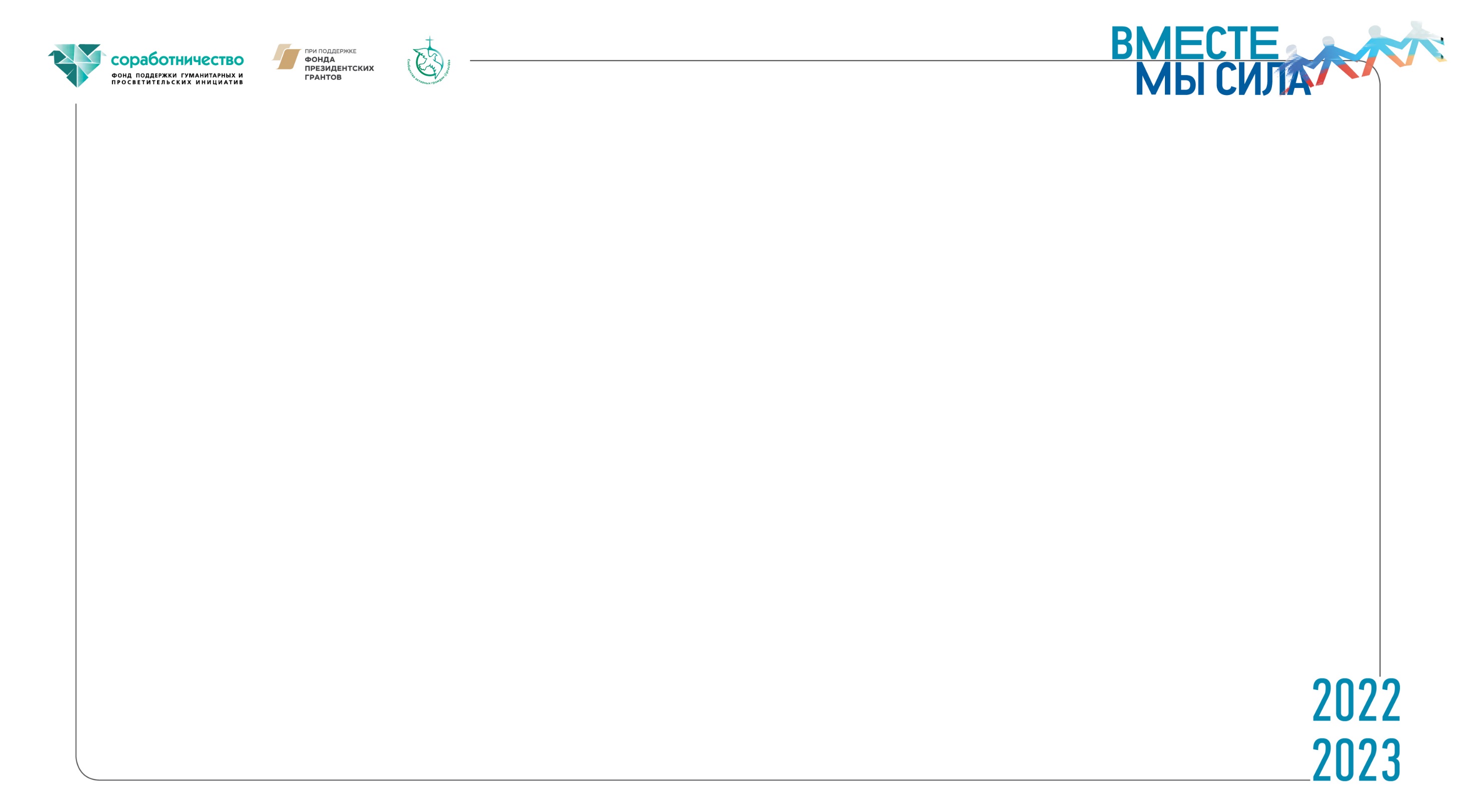 Приложения для обработки фото/дизайна

Мобильные:
Snapseed
PicsArt
VSCO 
2. Для компьютера:
Canva
Crello
Movavi
Pixlr
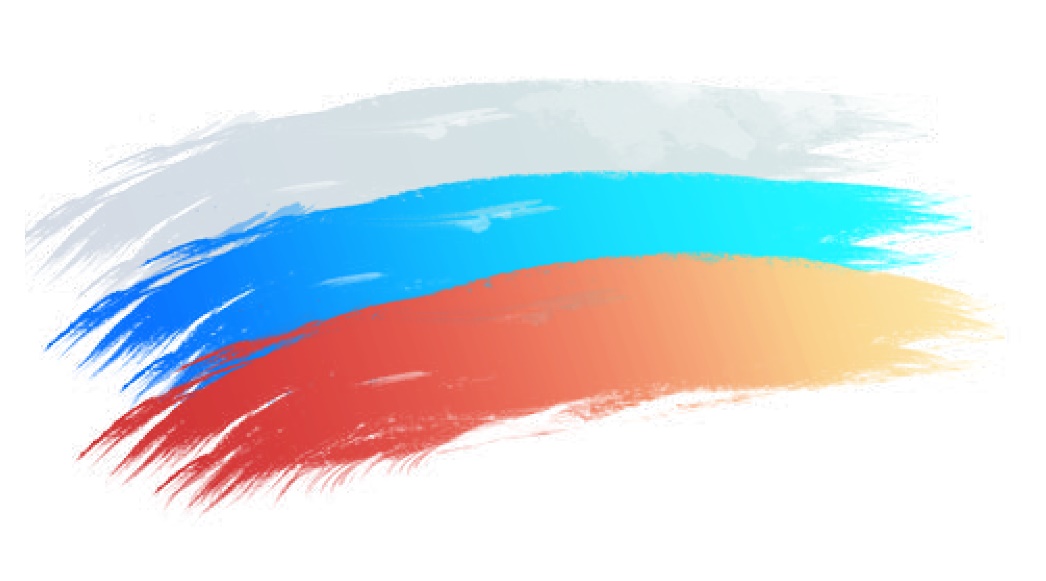 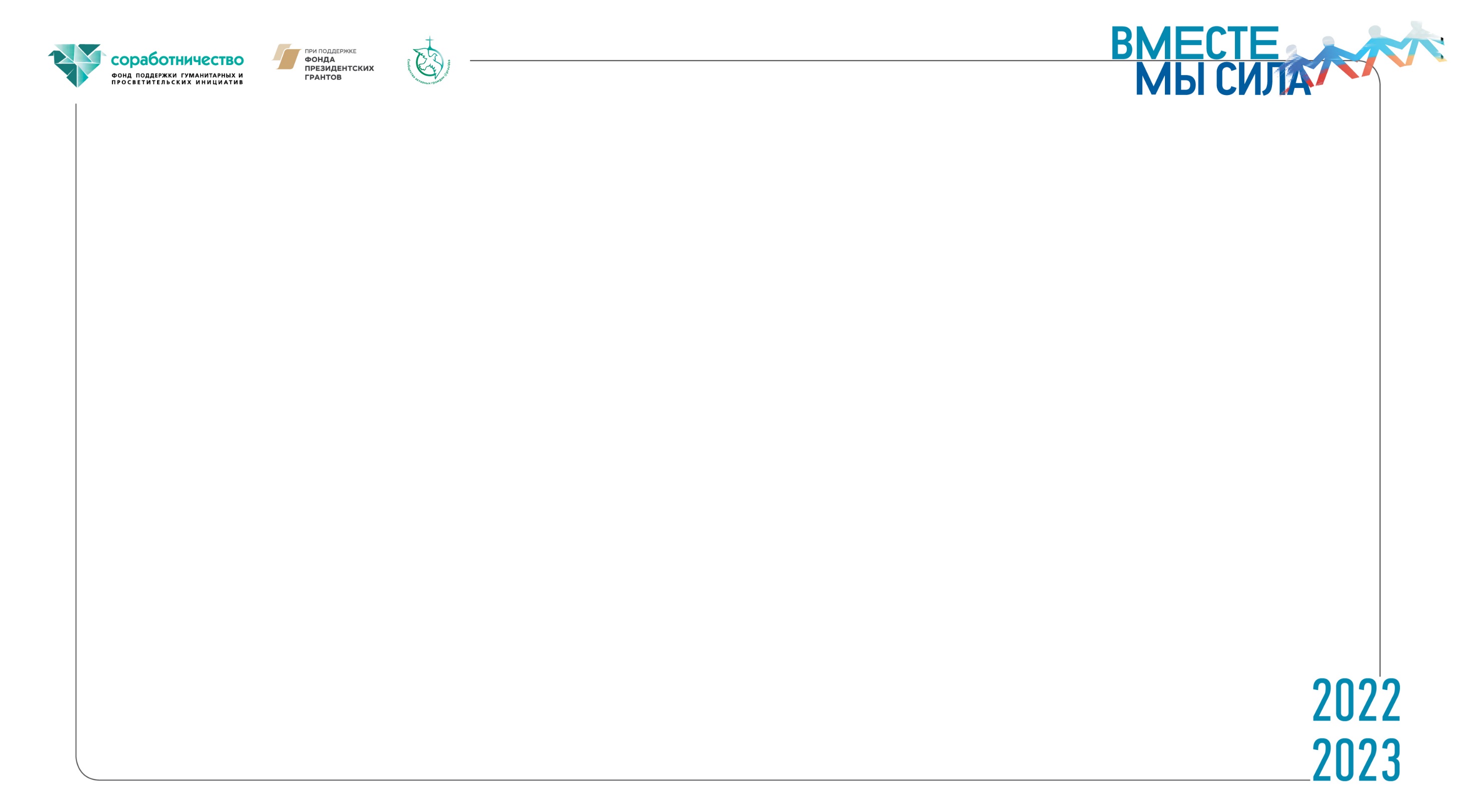 Приложения для работы с текстами/редактирования

https://advego.com/text/ 
Сервис осуществляет быструю или полную проверку статьи на уникальность, предоставляет все найденные источники заимствований, а также позволит выбрать между проверкой через Google или «Яндекс», исключить выбранные сайты и увидеть проведенный рерайт в процентах.
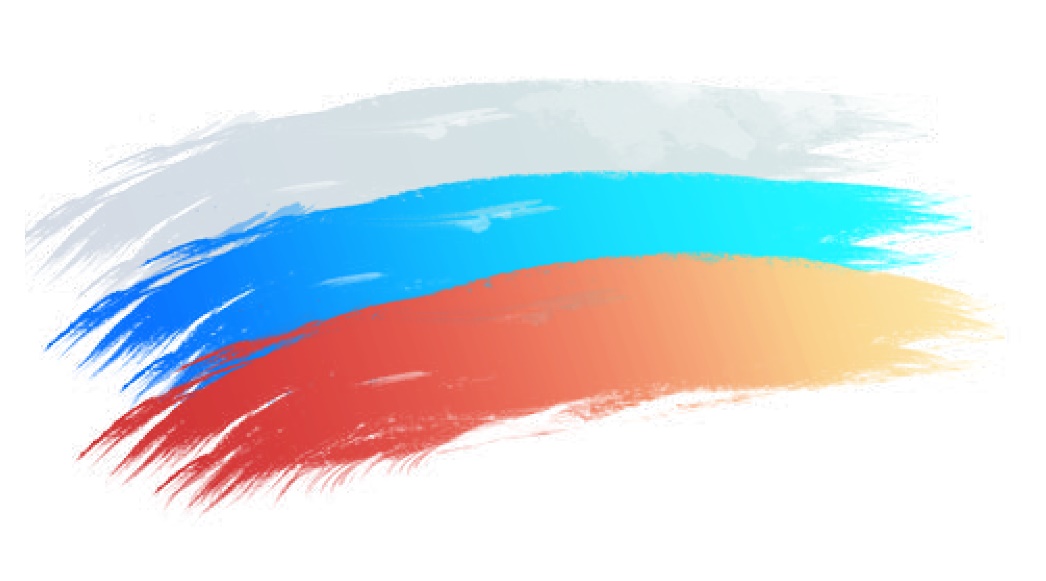 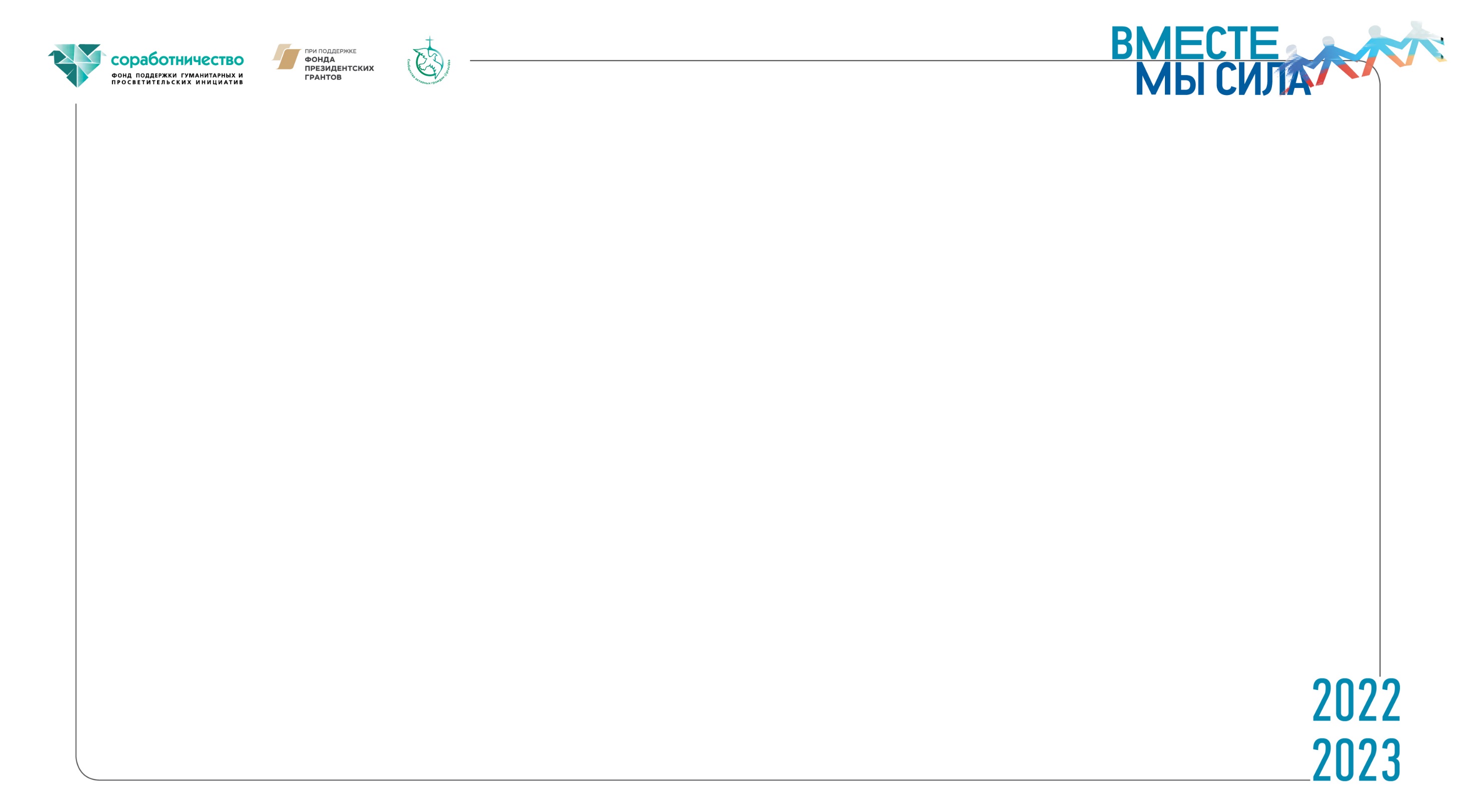 Приложения для работы с текстами/редактирования

«Главред» https://glvrd.ru/  – это отличное решение для тех, кто хочет повысить уровень читаемости своего текста и вернуть ему качественный информационный стиль. С ним статья не будет перегружена тавтологией, клише и сленгом. Иными словами, сервис подсвечивает все лишнее, помогая избавиться от воды и необъективных оценок в предложениях.
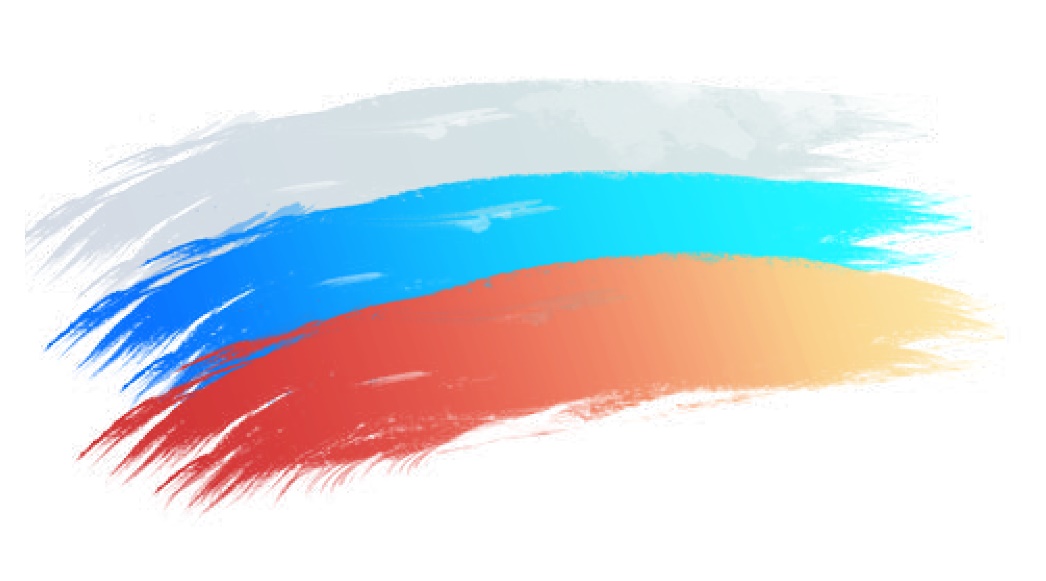 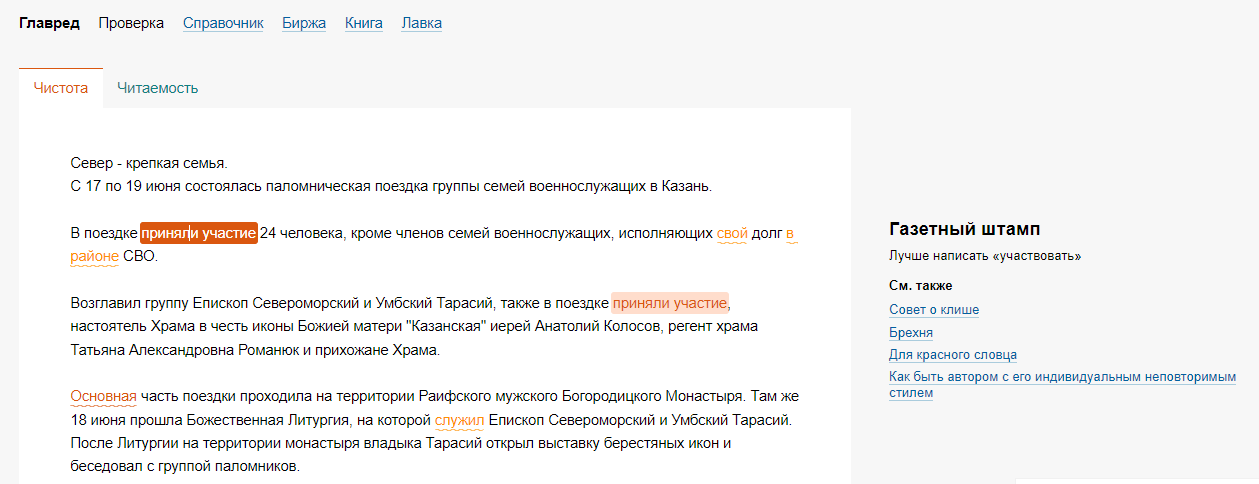 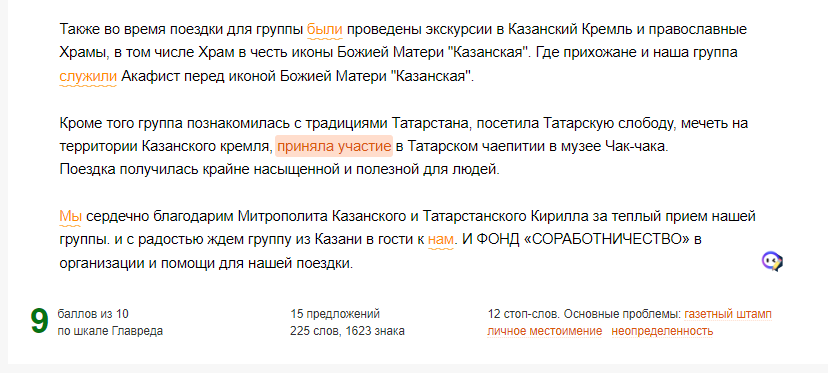 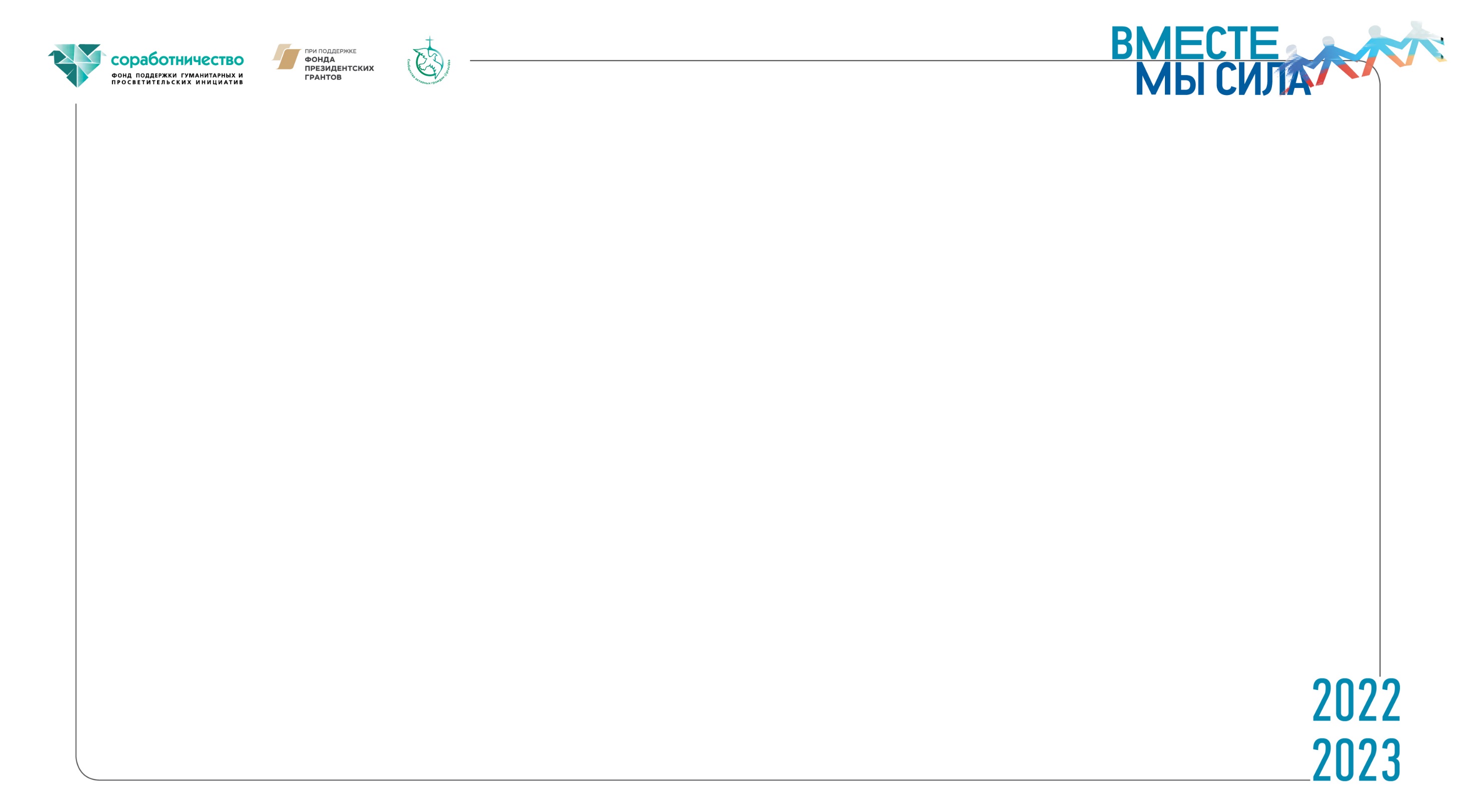 «Орфограммка» https://orfogrammka.ru/ – это простой и эффективный сервис для проверки правописания на русском языке.
«Орфограммка» предоставит полный разбор и рекомендации по исправлению. Кроме того, сервис выделит ошибки разными цветами, в соответствии с их типом, что очень удобно.
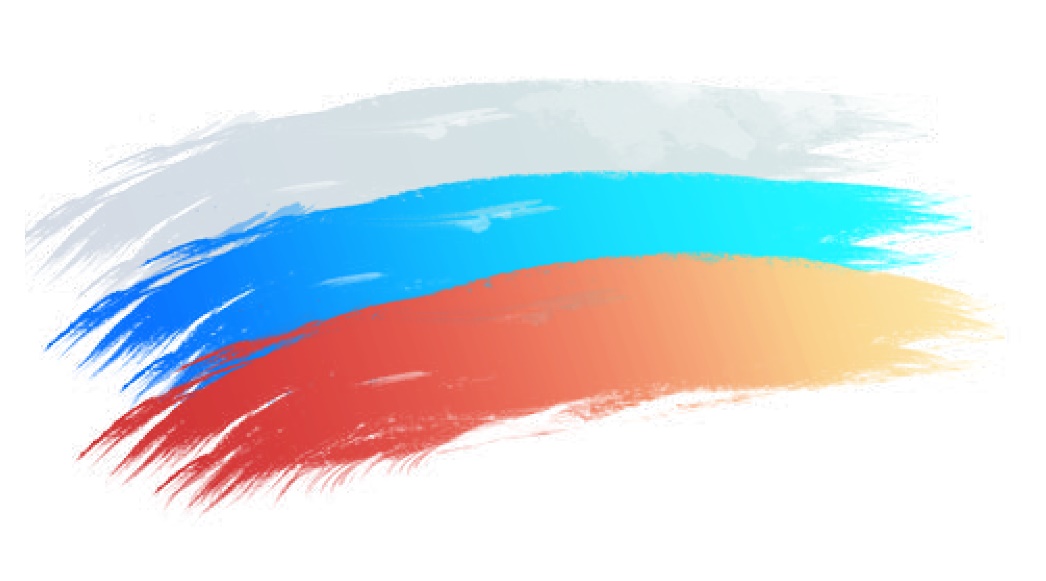 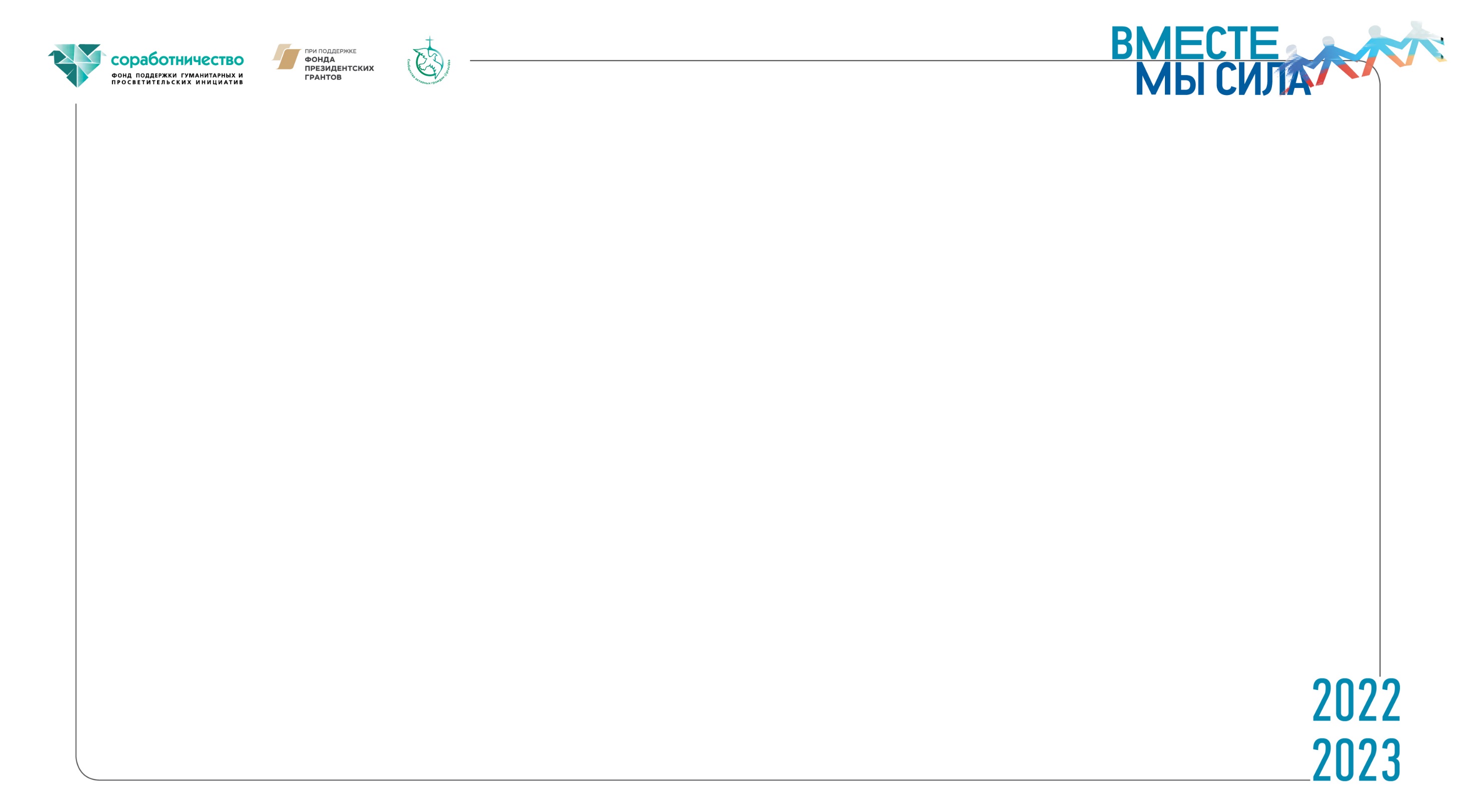 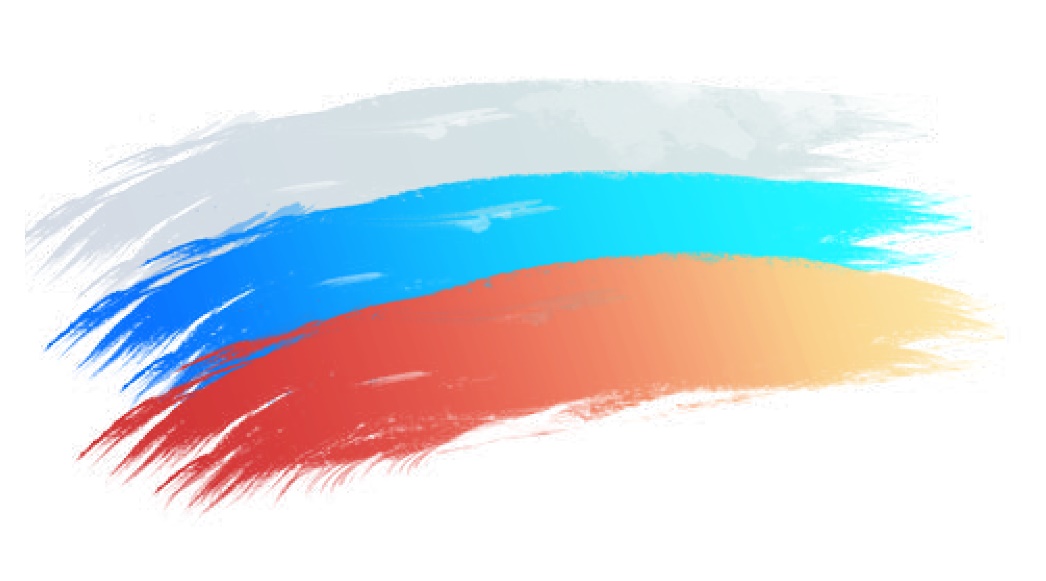 Чат-боты + нейросети для работы
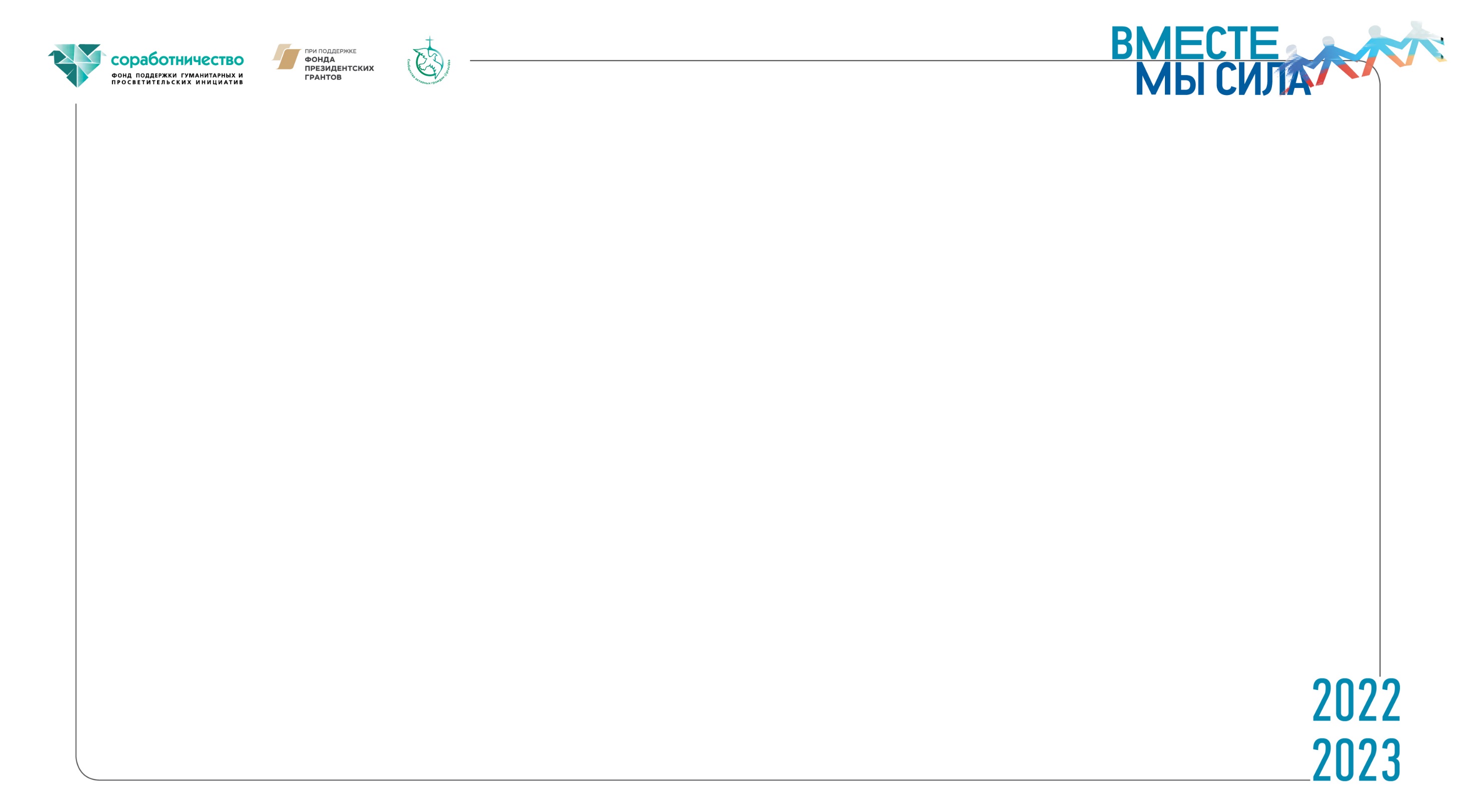 https://retext.ai/ru
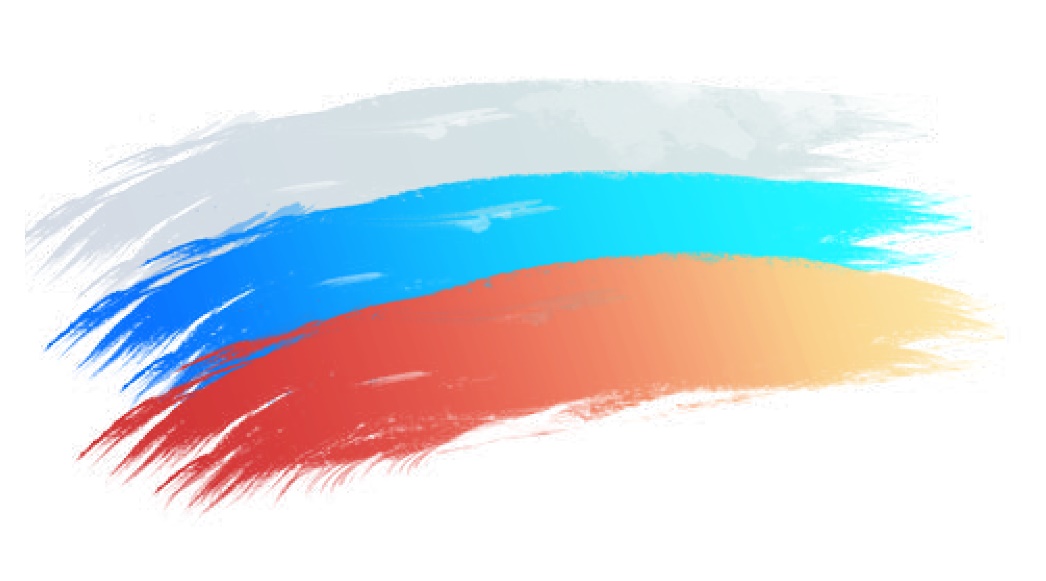 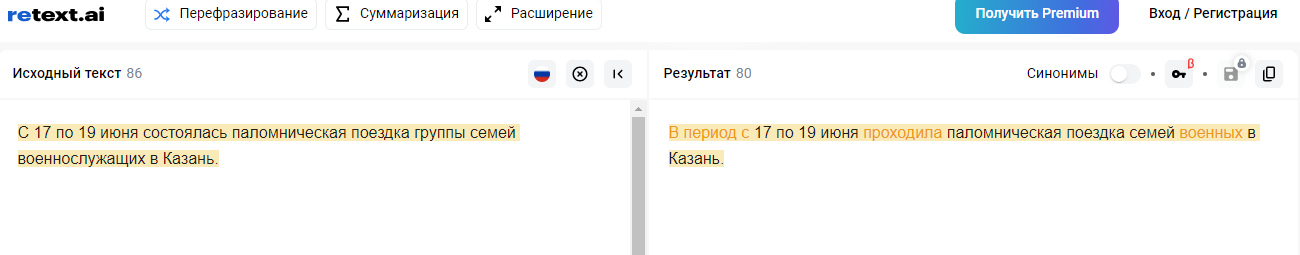 — единственный в России полноценный сервис перефразирования текста. 
Алгоритм работы «Retext.AI» очень простой: необходимо добавить исходный текст, подождать несколько секунд, пока нейросеть проанализирует и переработает содержимое текста, и в результате получить почти на 100% уникальный текст с различными вариантами построения предложений.
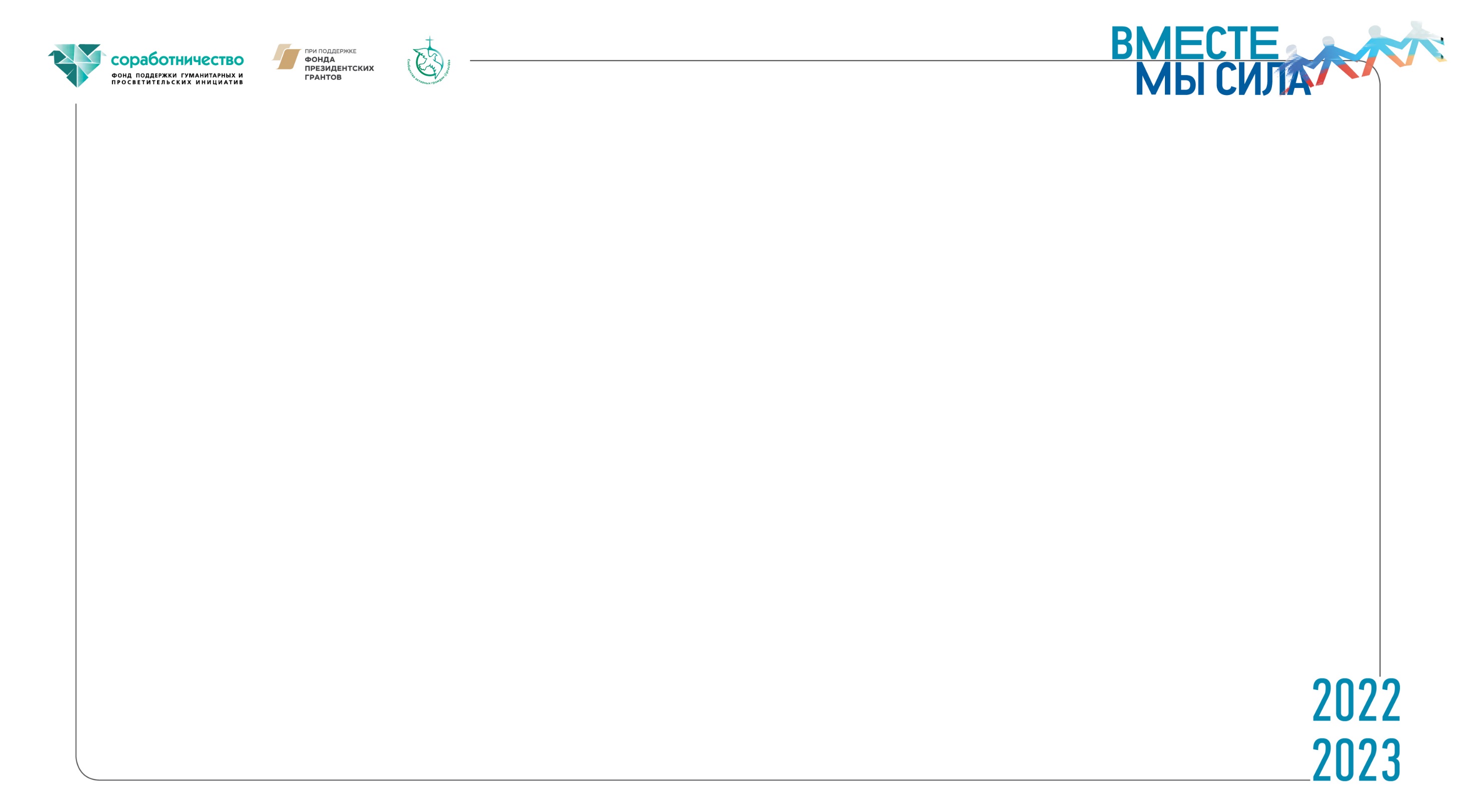 https://t.me/GPT4Telegrambot
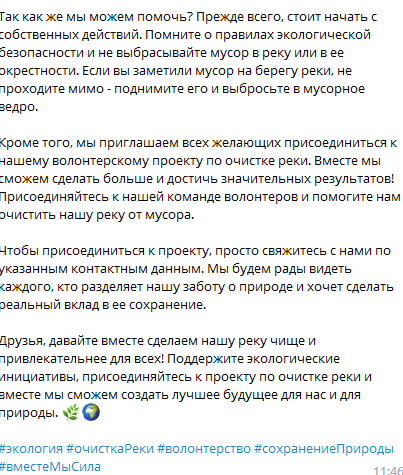 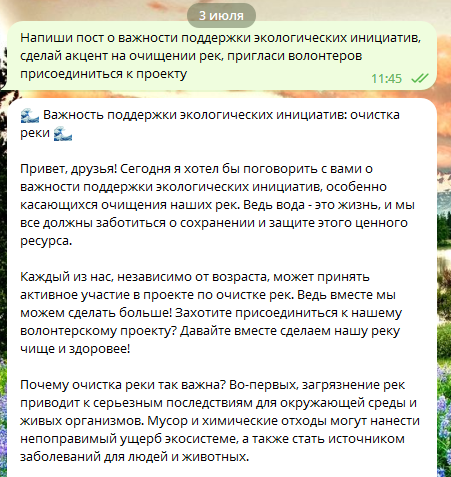 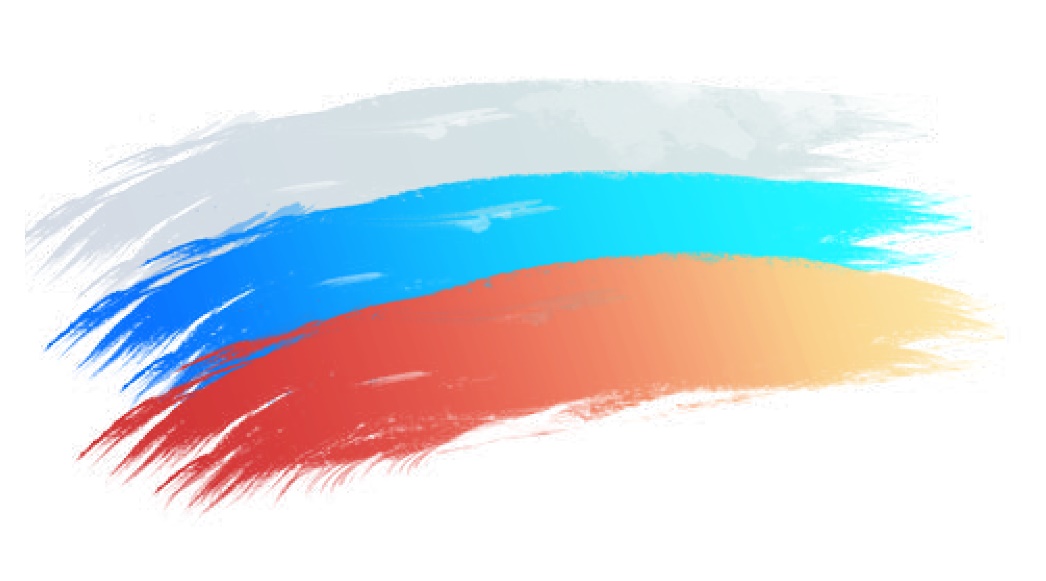 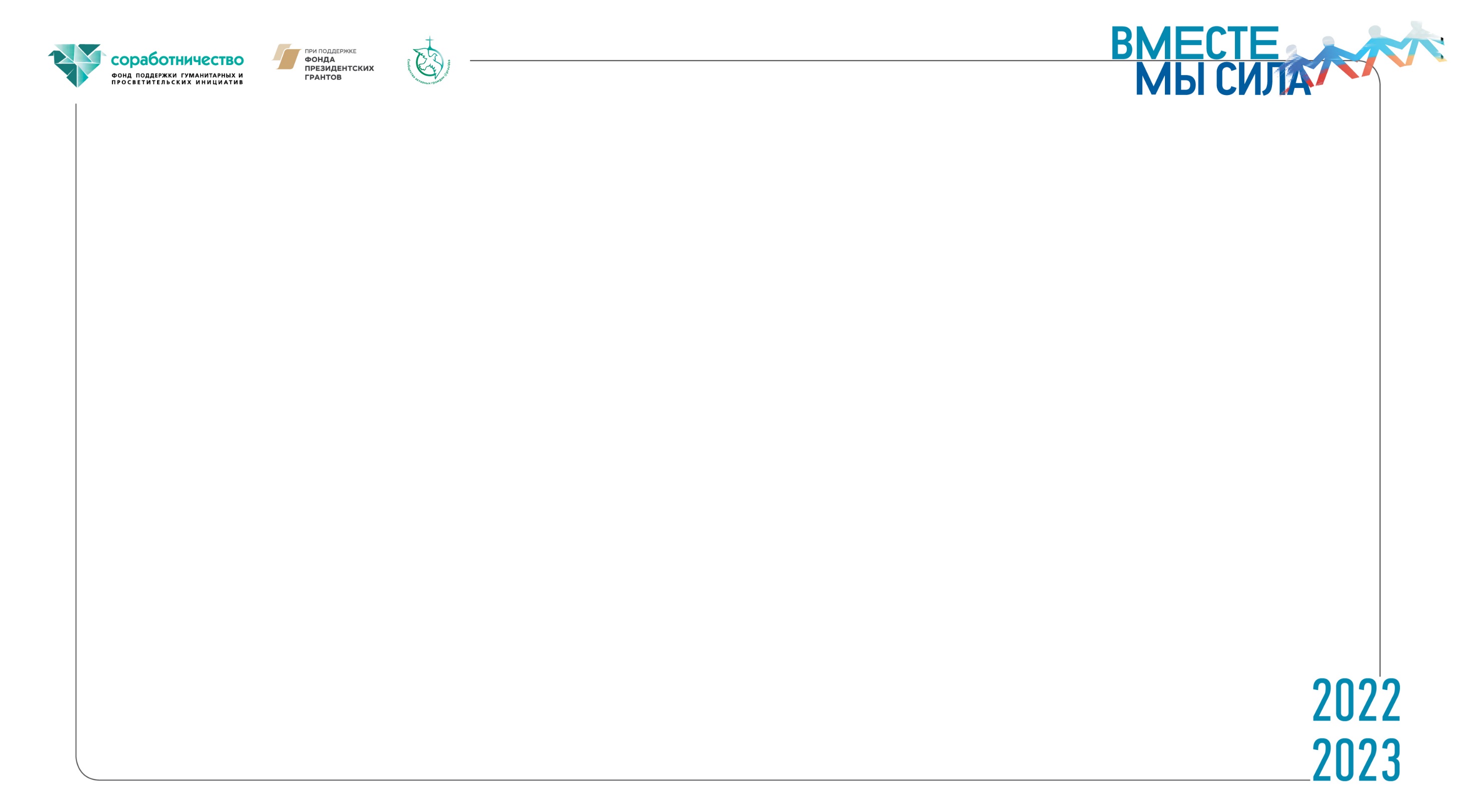 https://designer.microsoft.com/
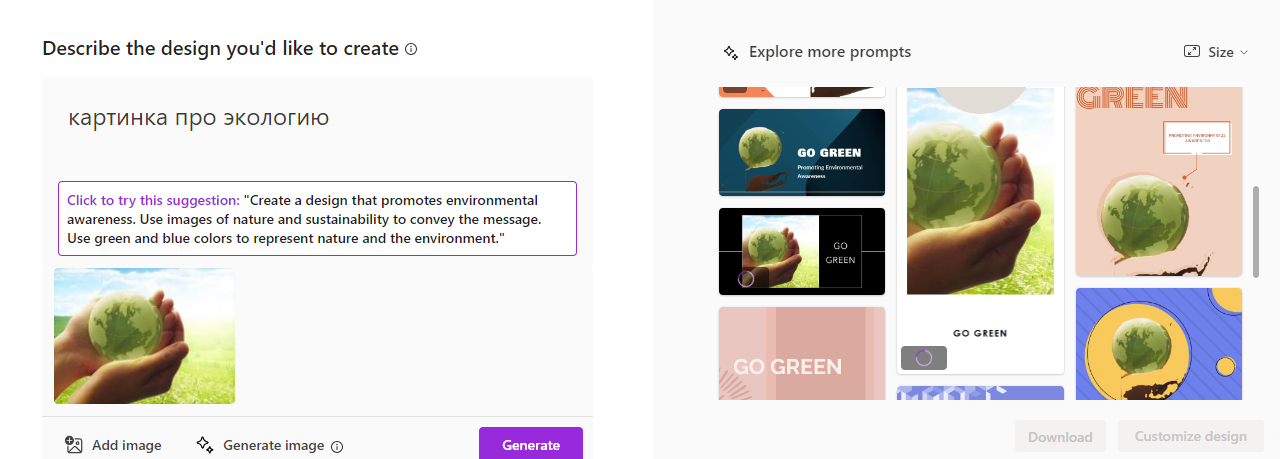 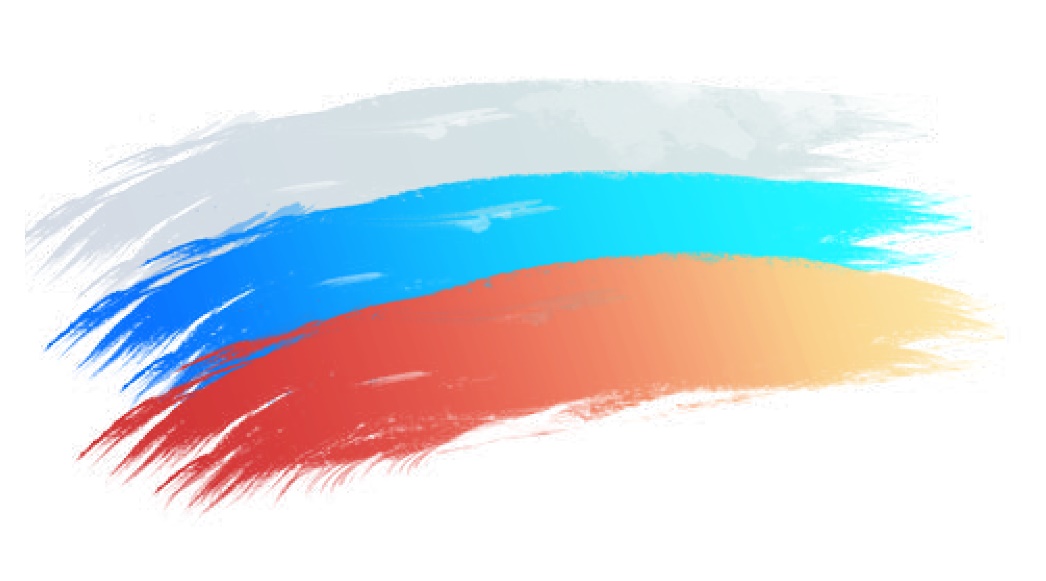 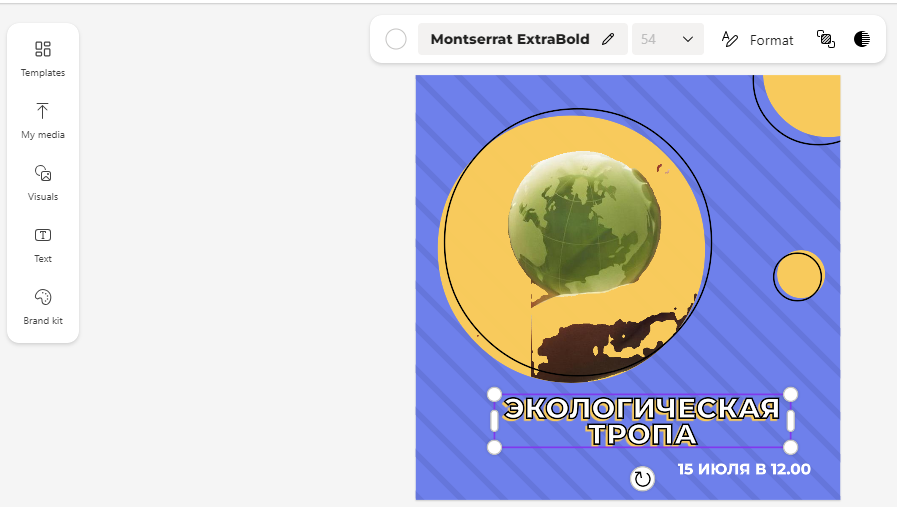 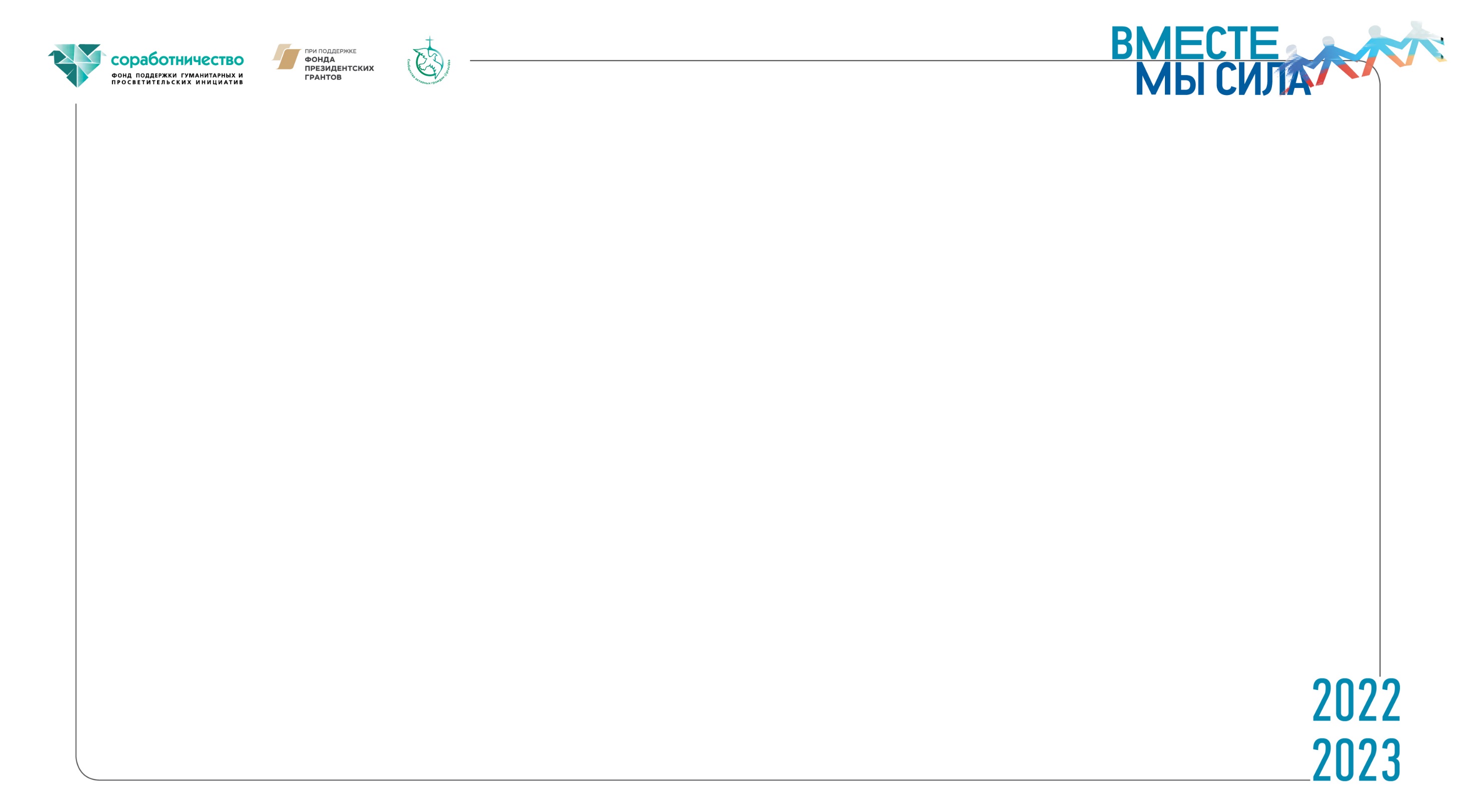 https://replicate.com/openai/whisper
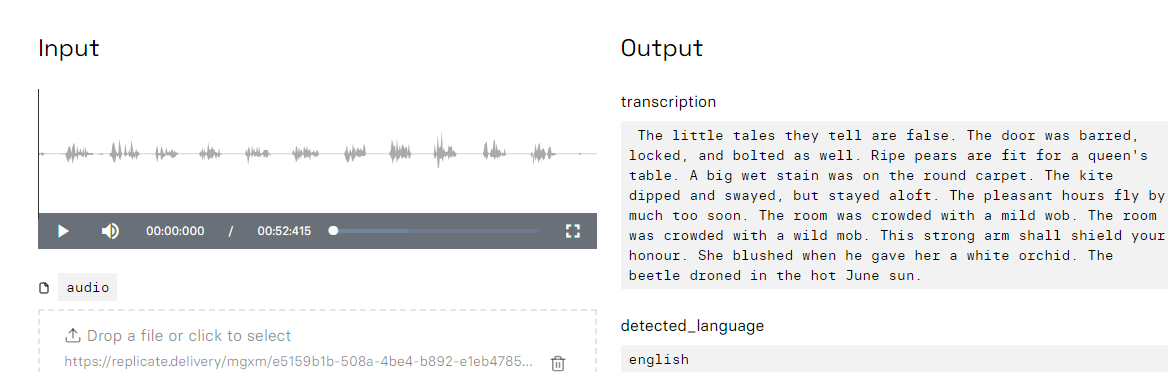 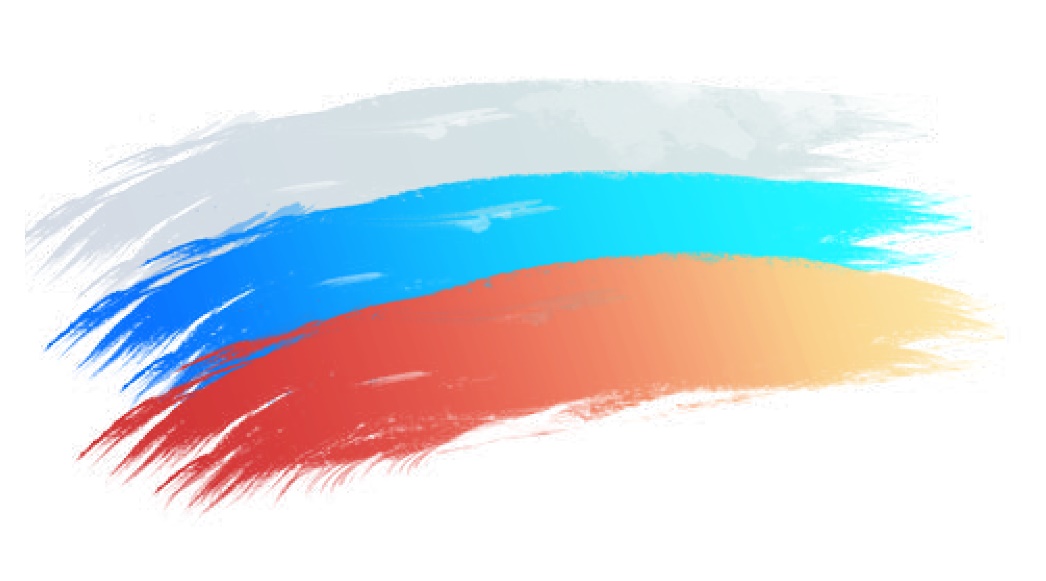 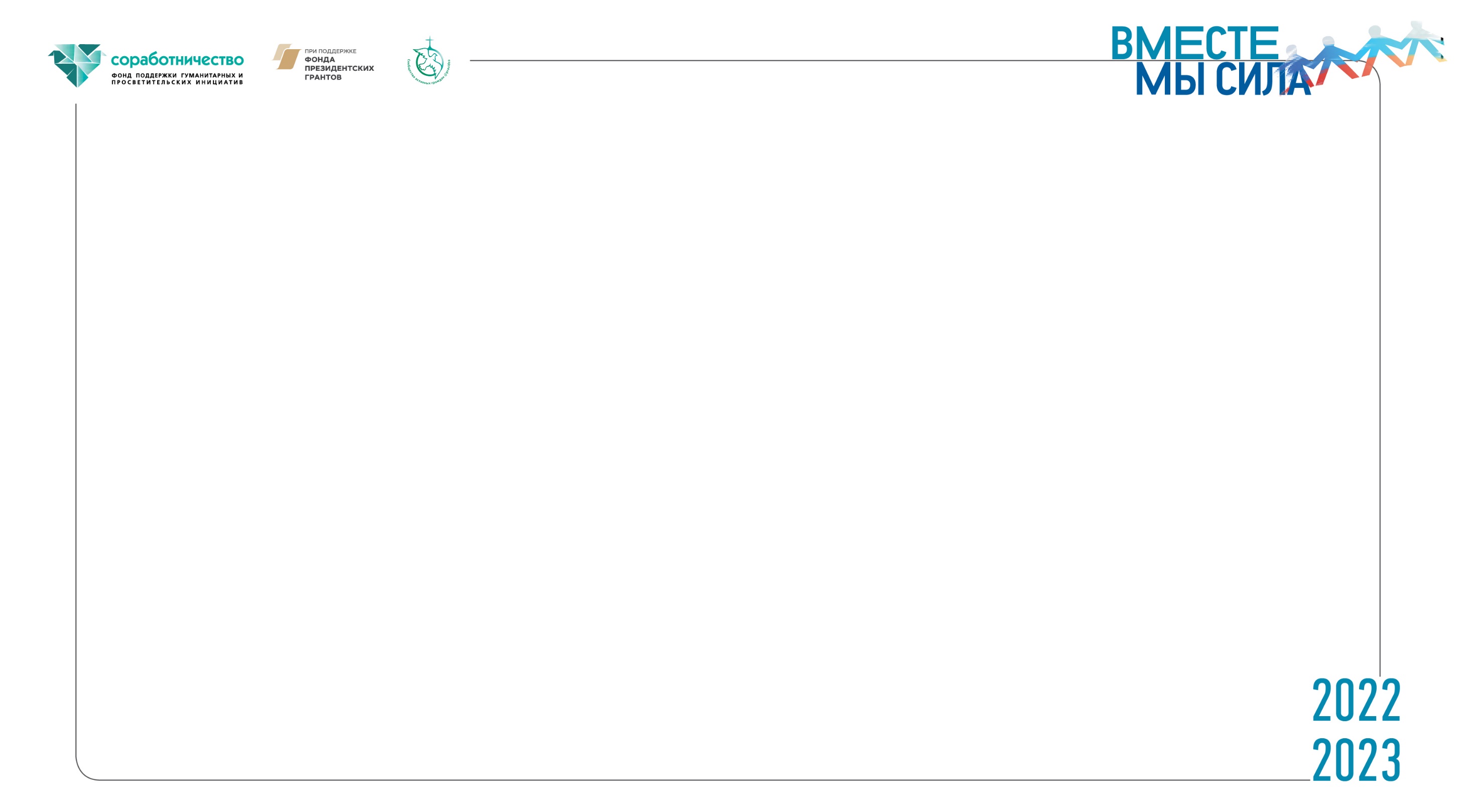 ПрактикумНапишите пост для соцсетей о вашем посещении Форума 1. Заголовок в формате: что, где, когда произошло «Представители АНО/делегация общественной организации… посетили Форум активного сообщества Донбасса».2. Детали: кто был? Зачем поехали? «Форум собрал…», «От нашего фонда на форум поехали…», «Наша организация стала одним из победителей…»3. Что было? «Среди выступлений хотелось бы выделить…», «Особенно ценным показалось…», «Запомнились выступления на тему…»4. Прямая речь, впечатления«Мария Ивановна Кузнецова поделилась впечатлениями от Форума», «Иван Сергеевич считает, что Форум стал полезным…»5. Вывод, благодарности«Форум показал, что наши проекты…», «Мы благодарим…»